Otwartość nauki, promocja i popularyzacja
zmienne punkty widzenia, realne potrzeby
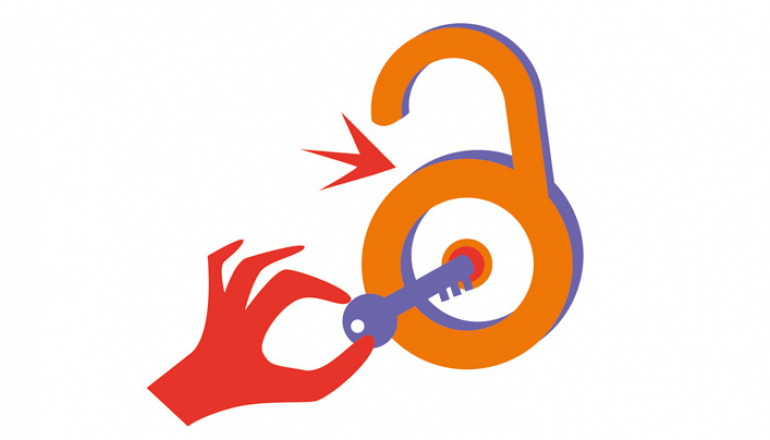 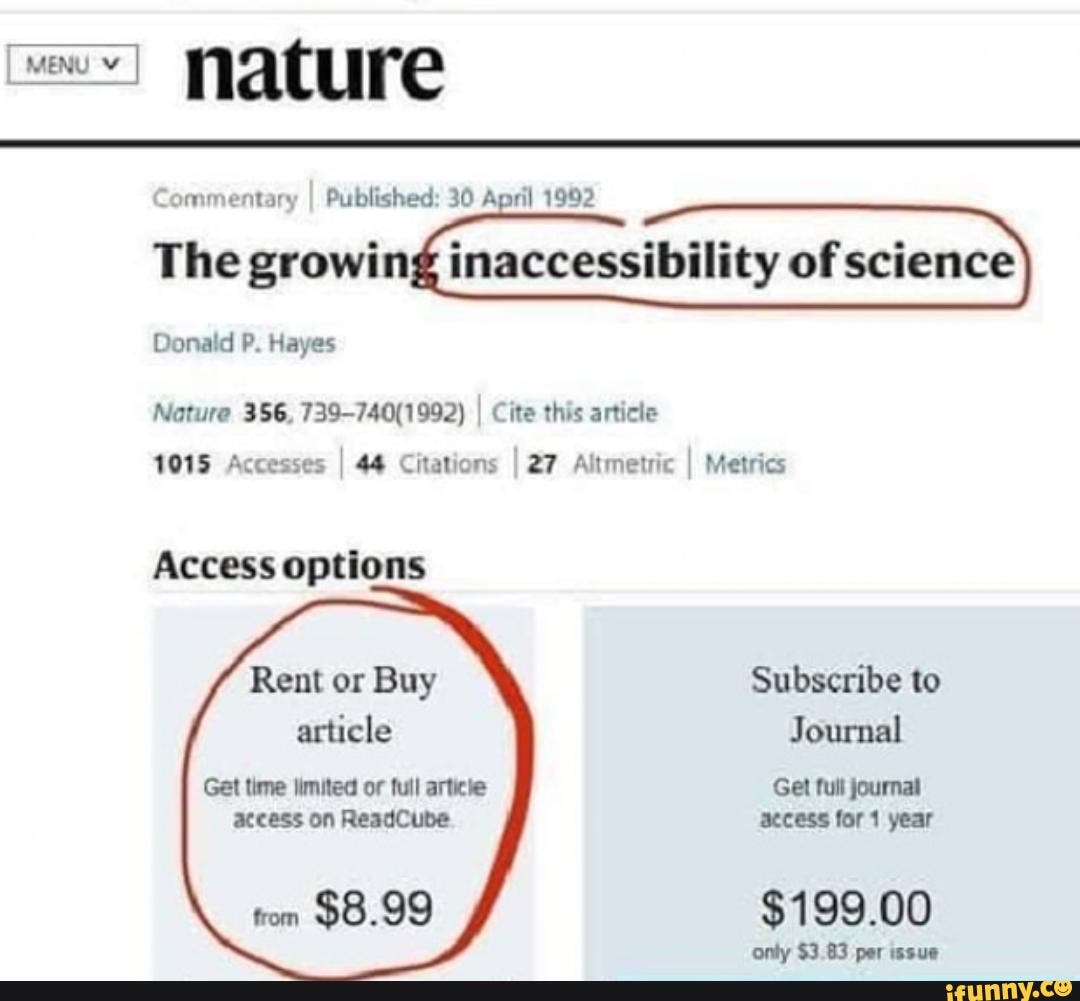 Krzysztof Pabis
Katedra Zoologii Bezkręgowców 
i Hydrobiologii
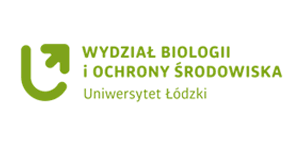 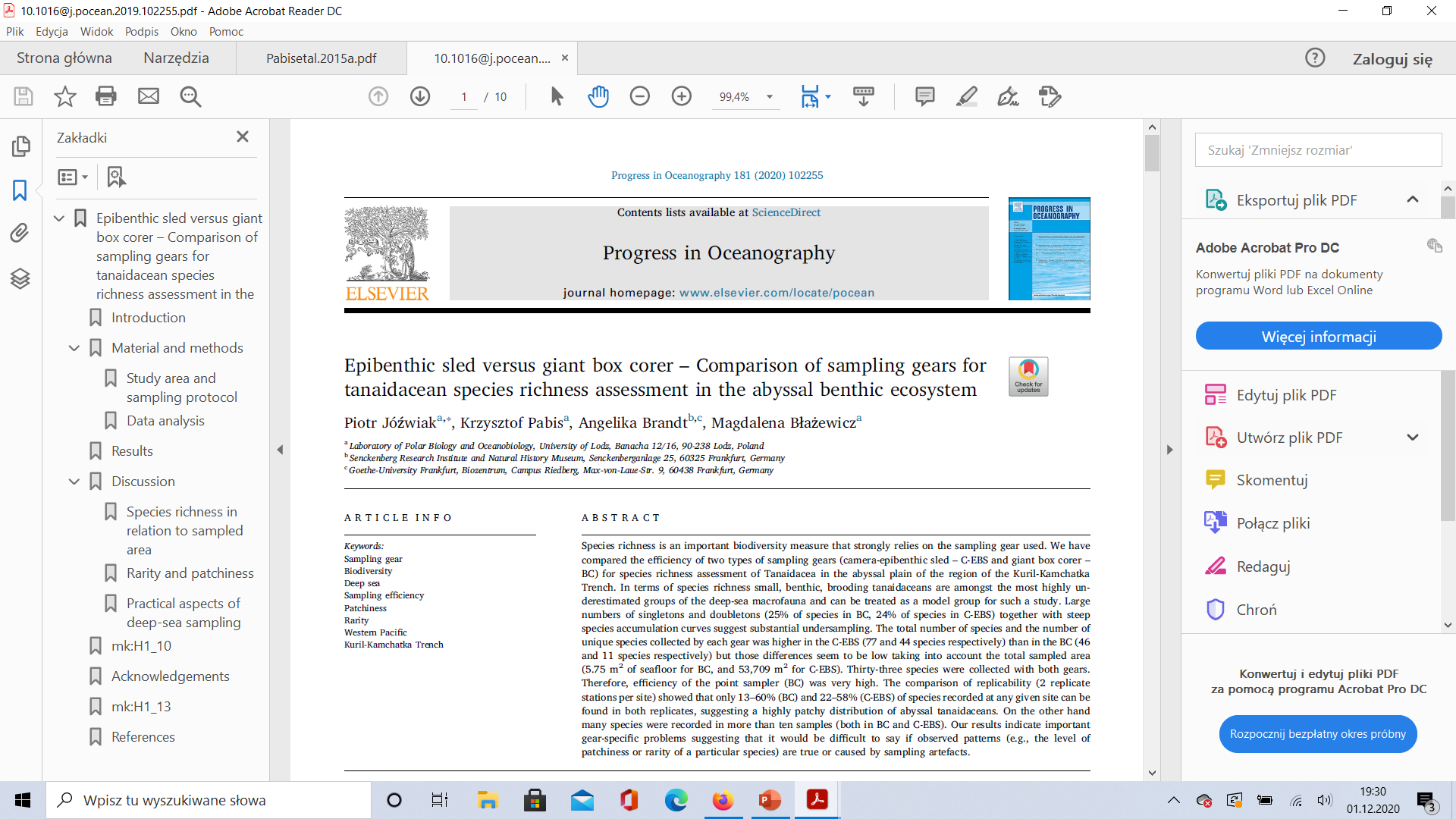 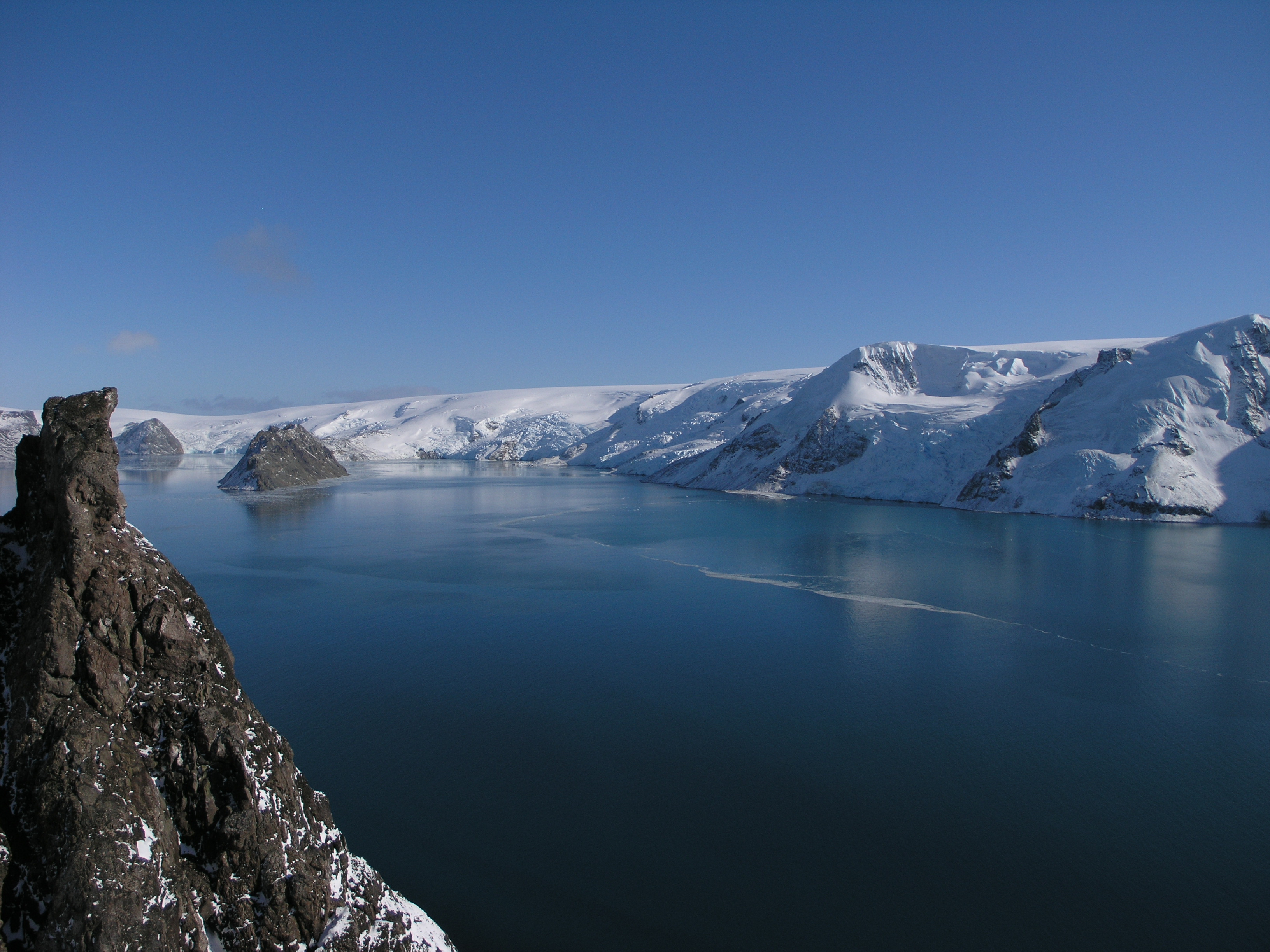 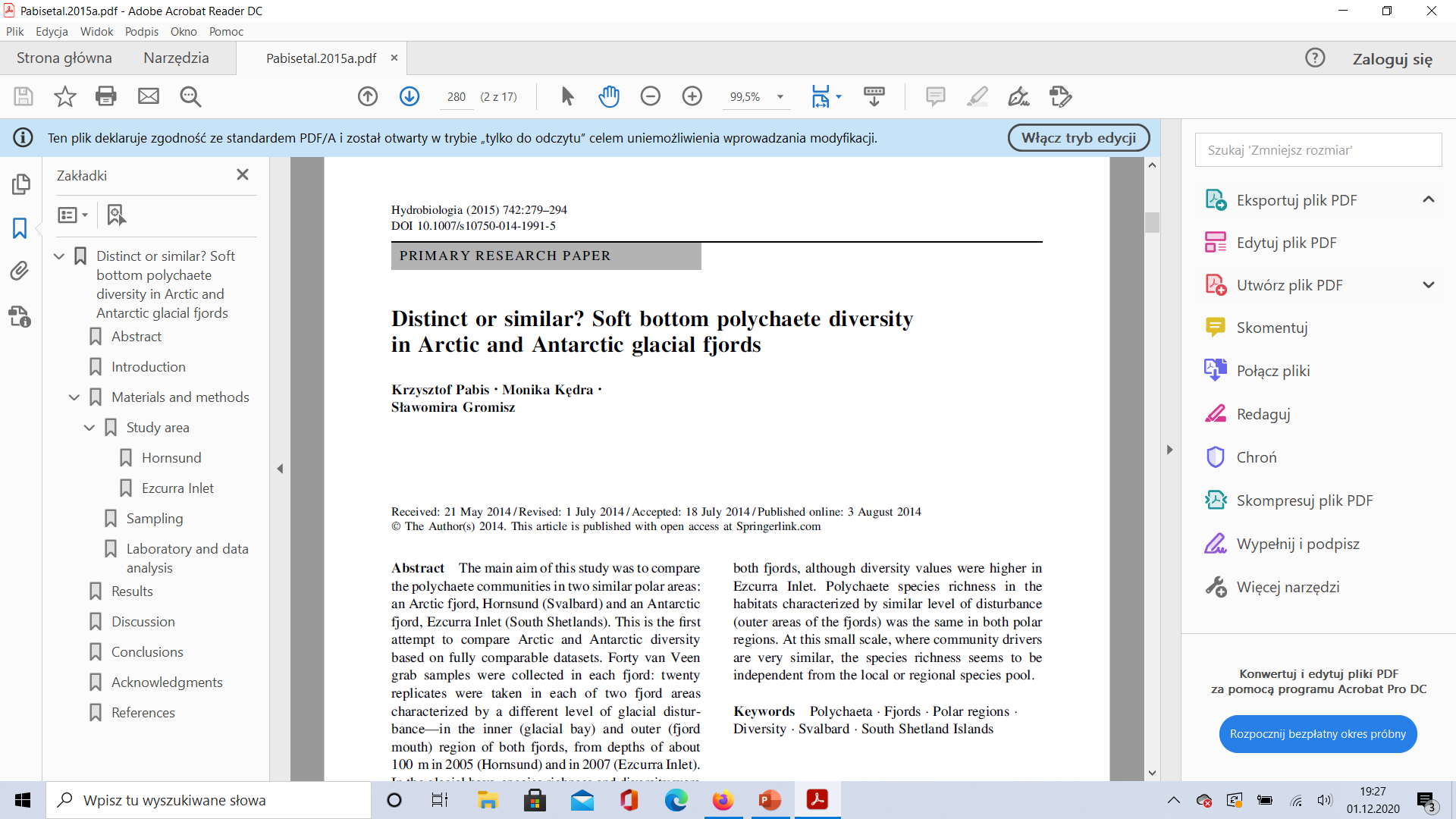 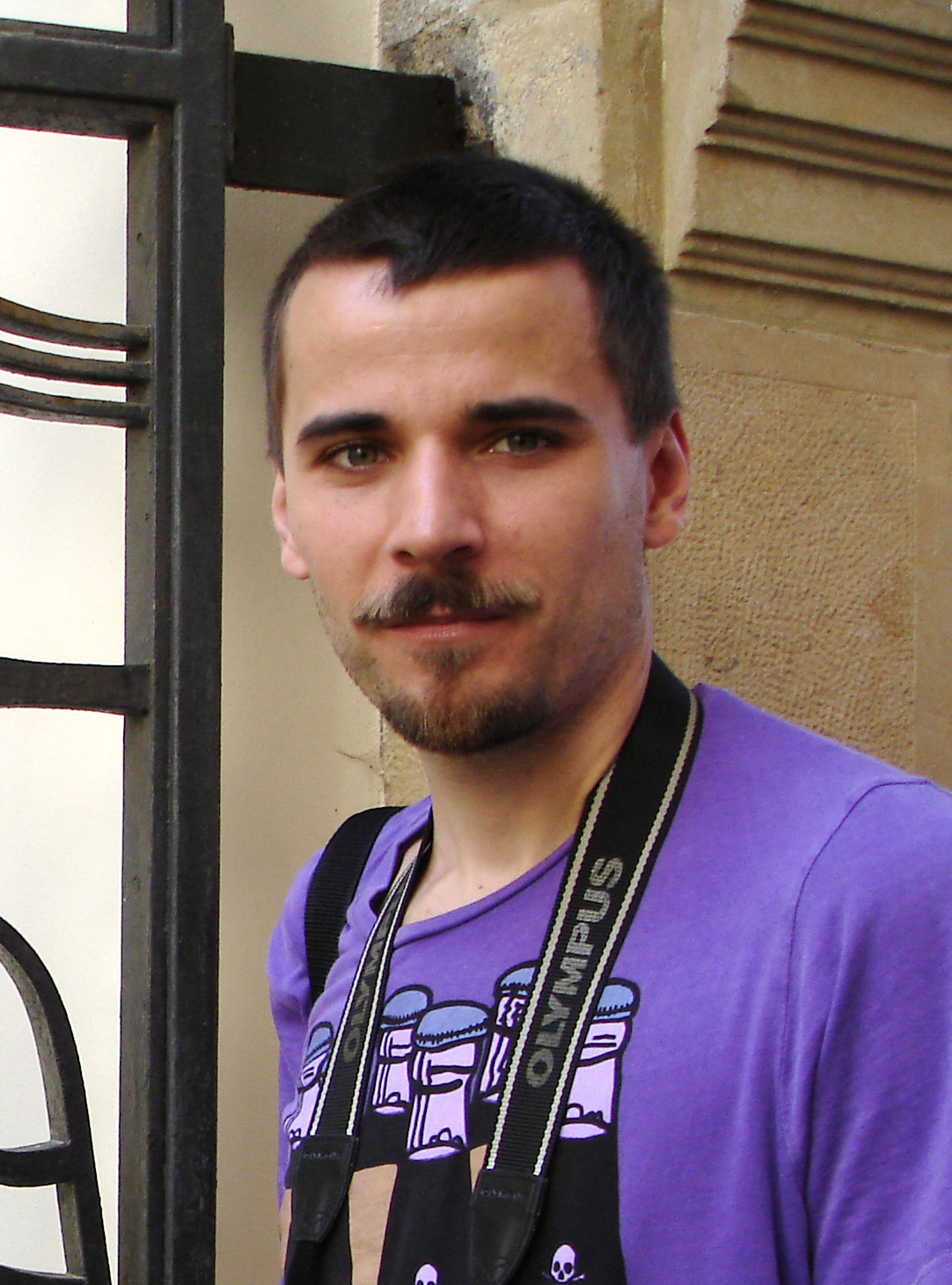 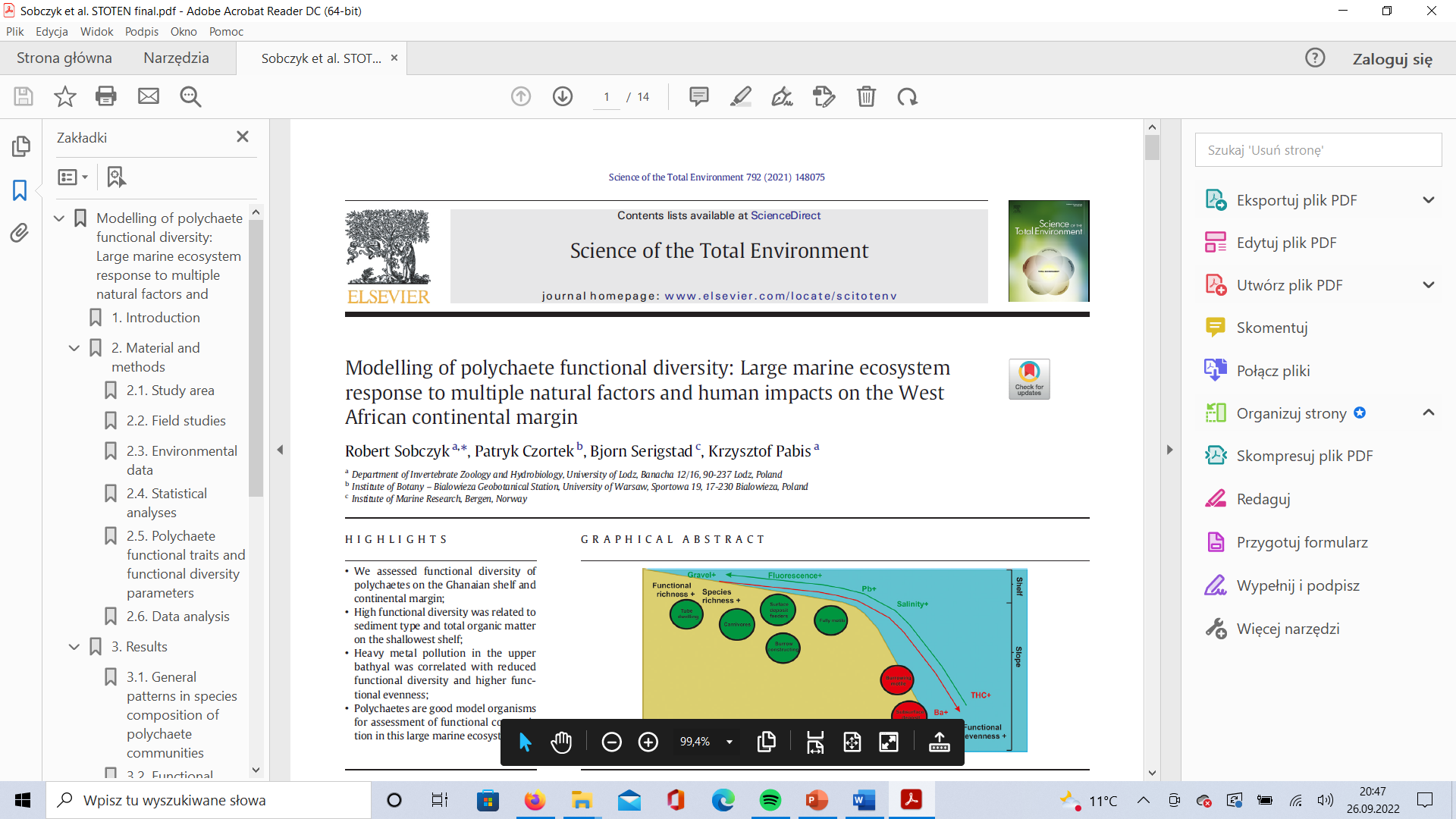 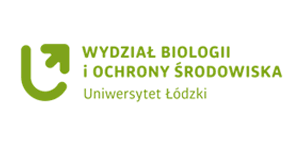 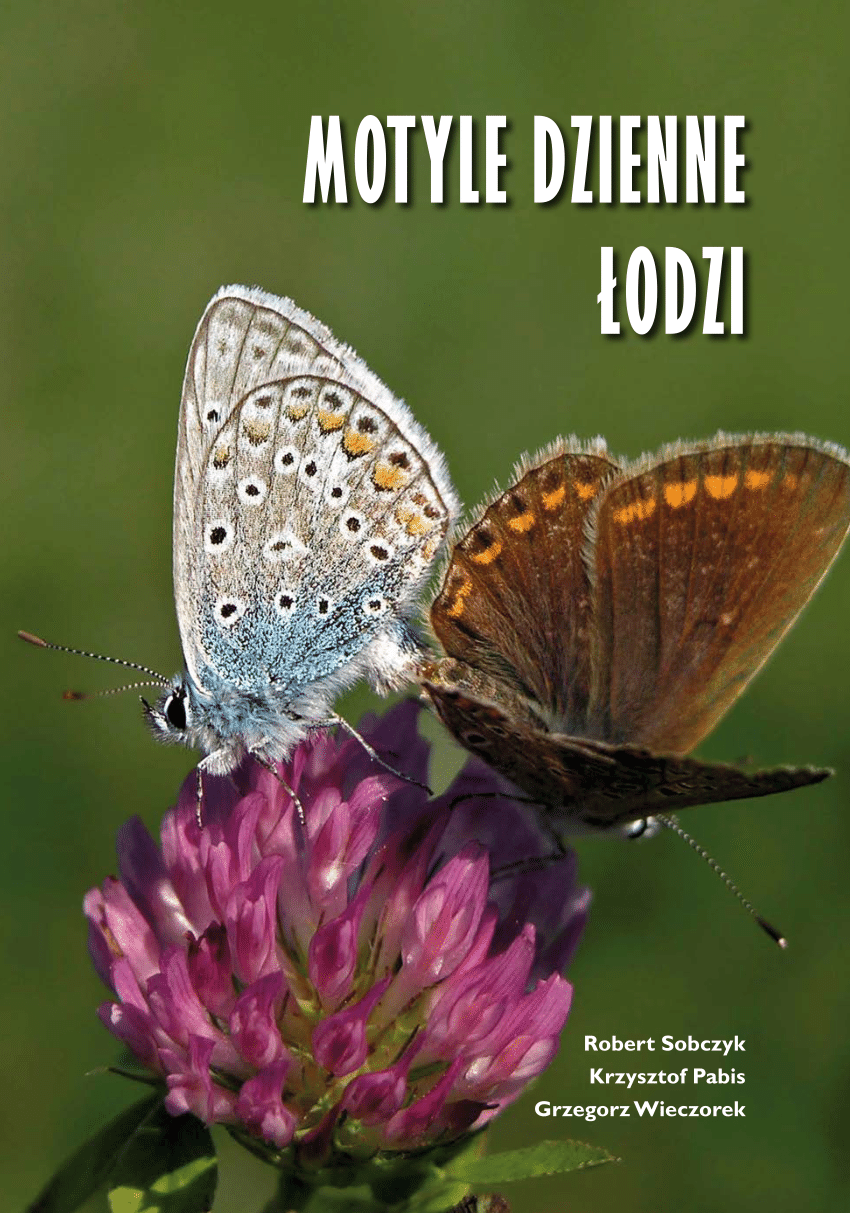 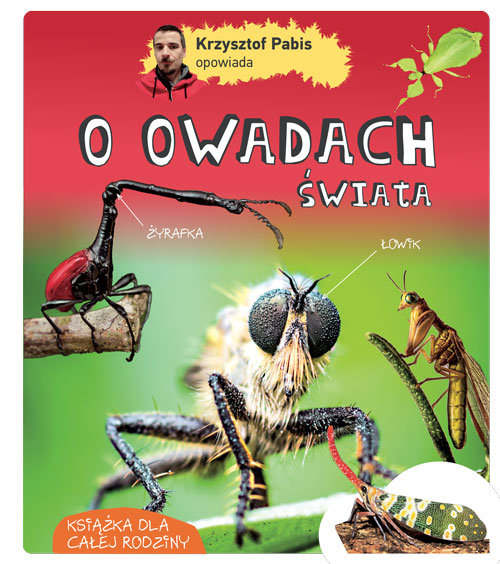 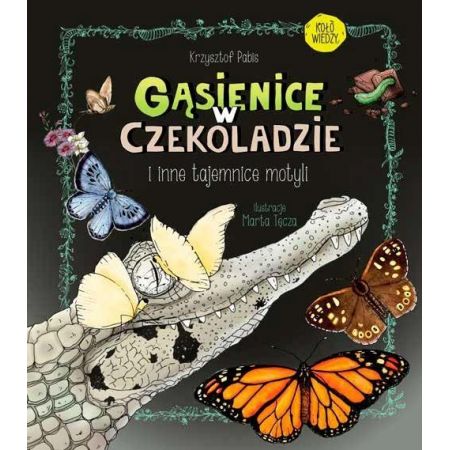 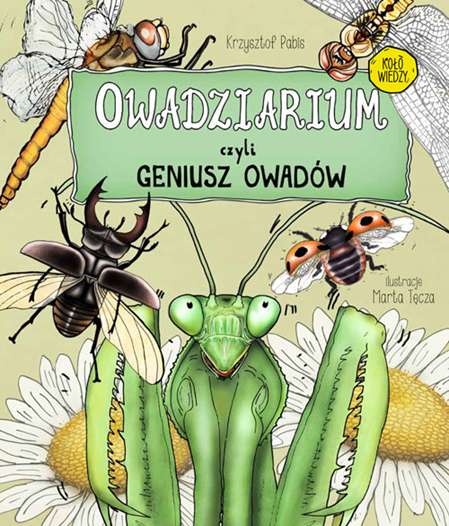 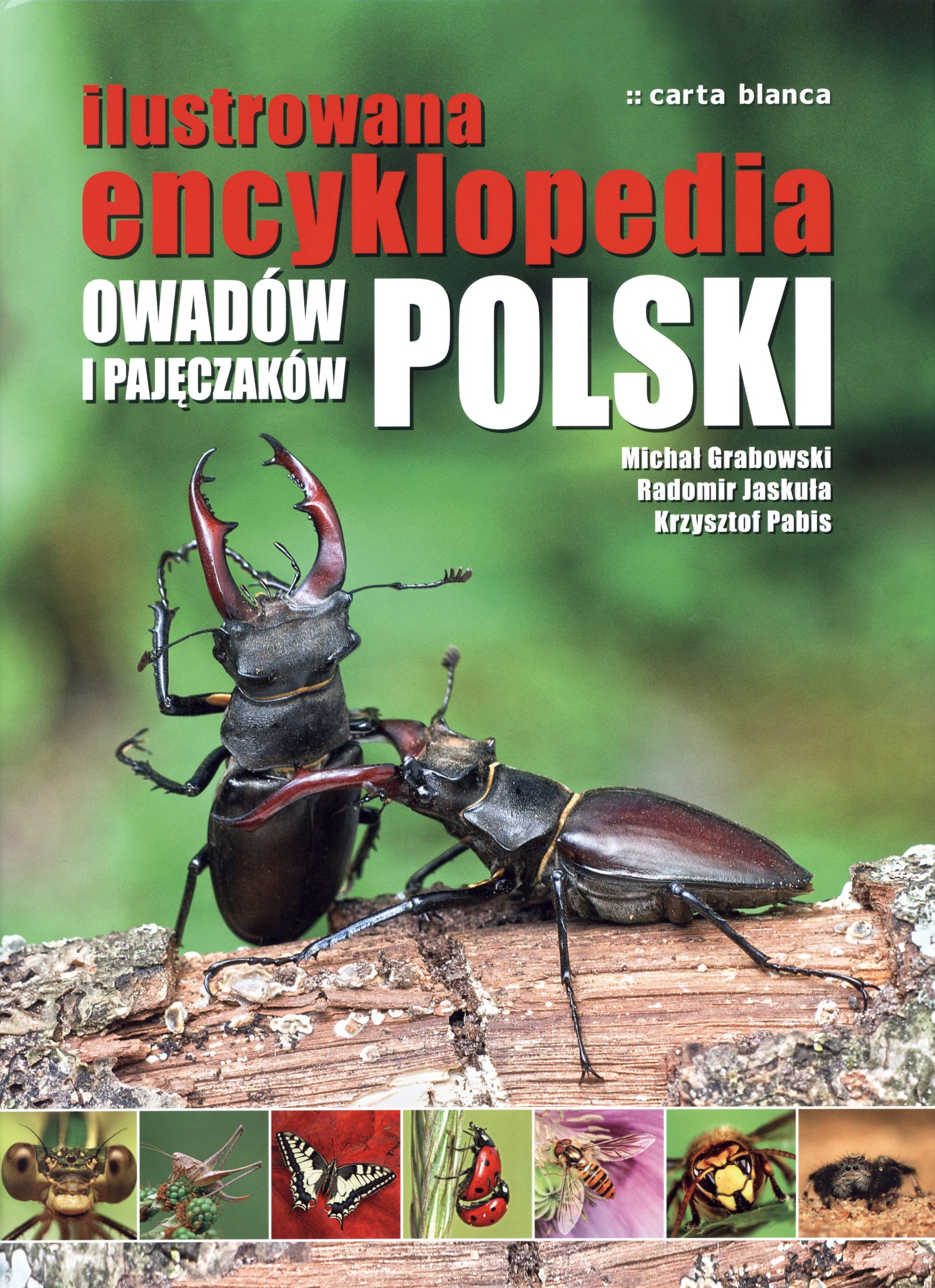 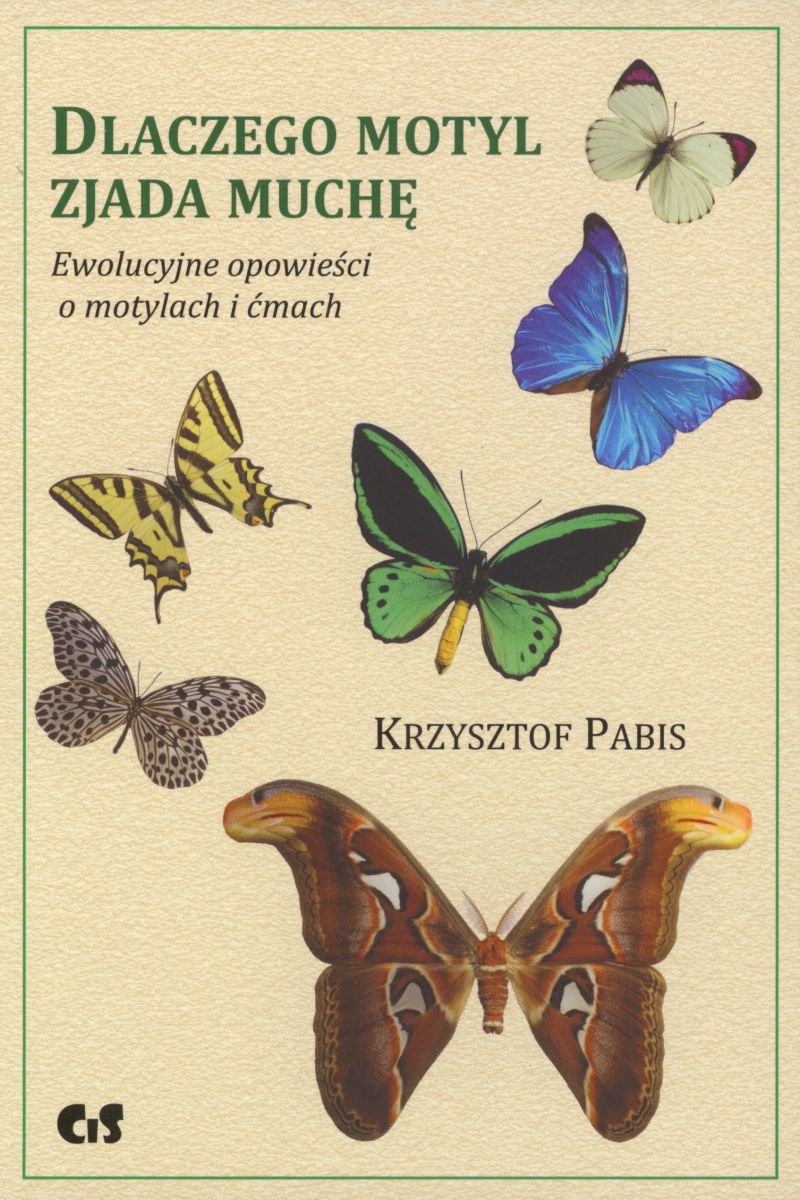 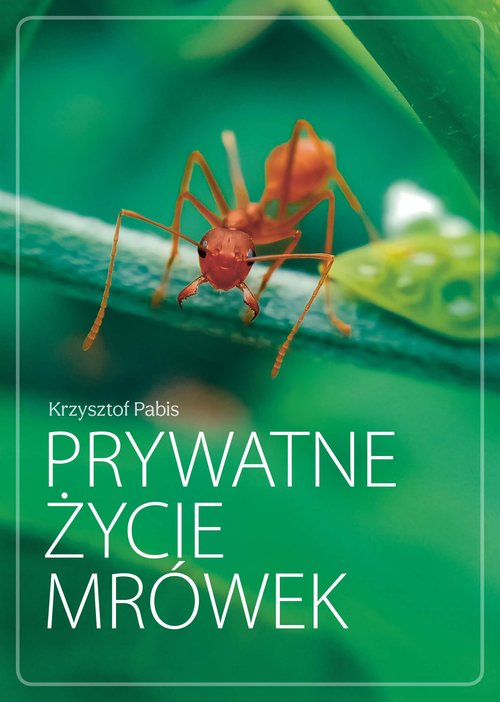 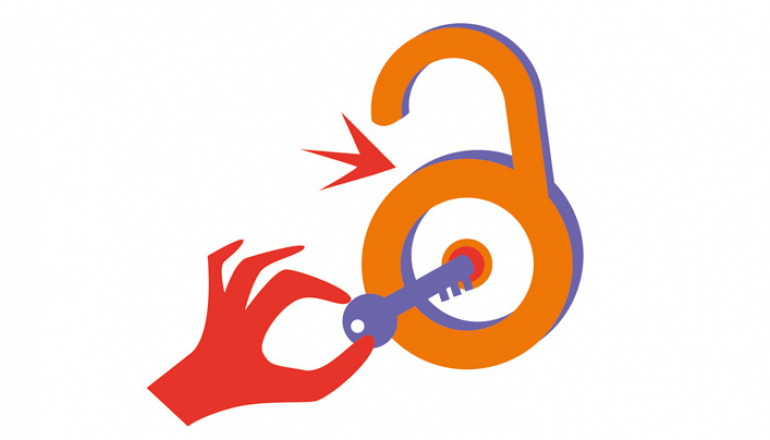 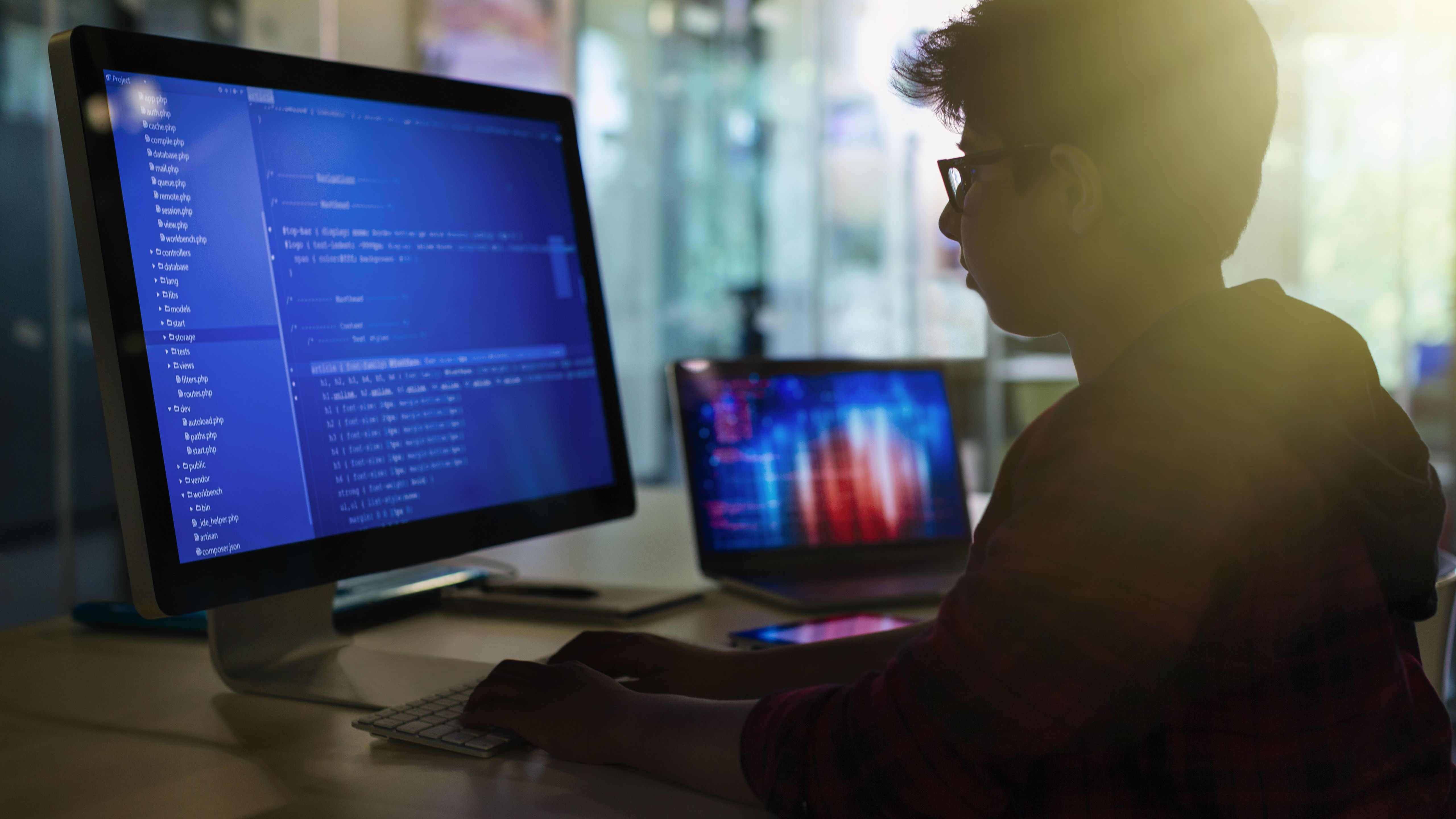 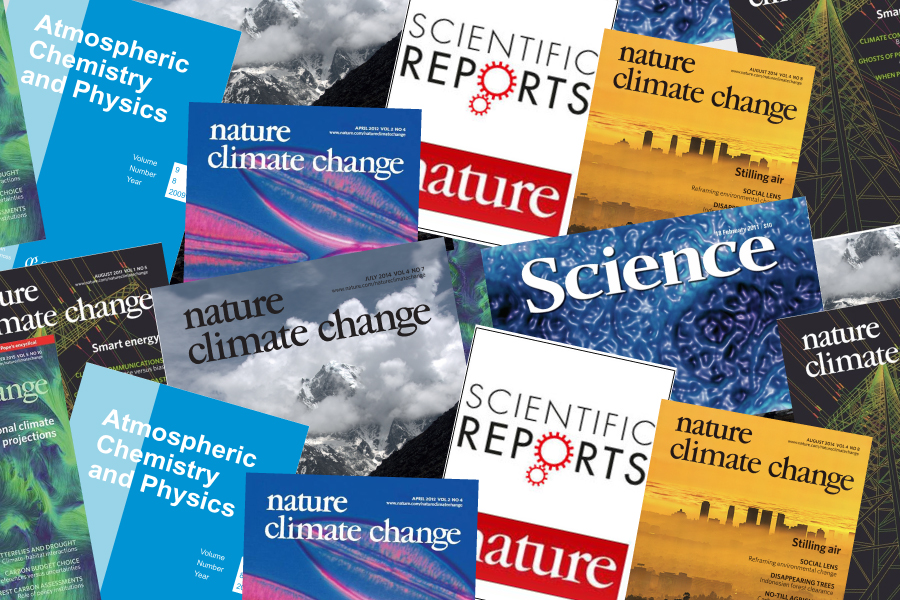 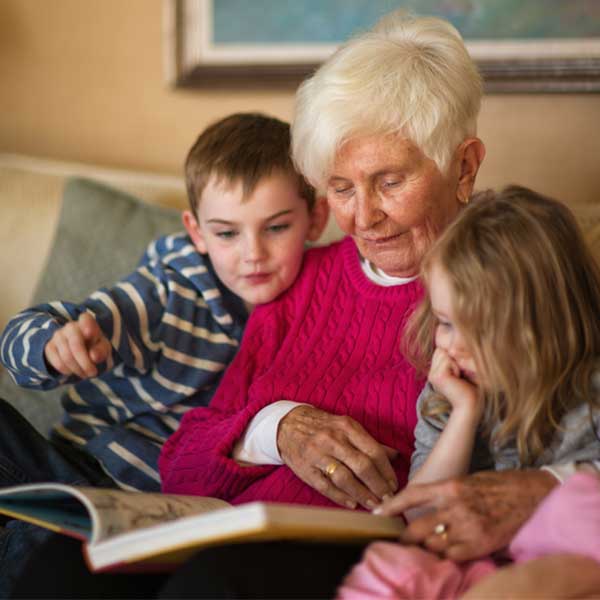 Dostęp do danych
Dostęp do publikacji naukowych
Dostęp do wiedzy (szeroki i realny)
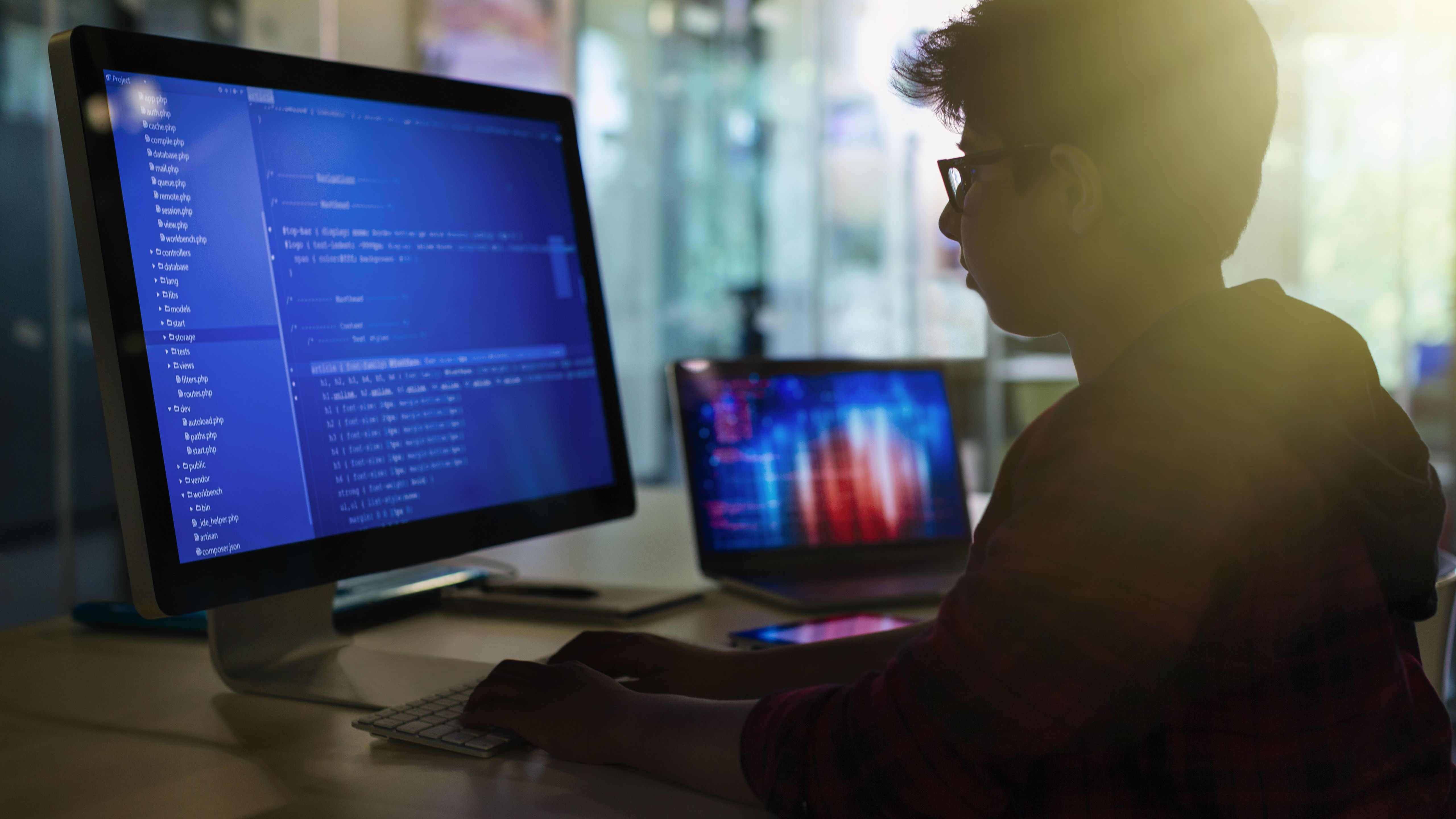 Dostęp do danych
Poziom pojedynczego artykułu lub projektu
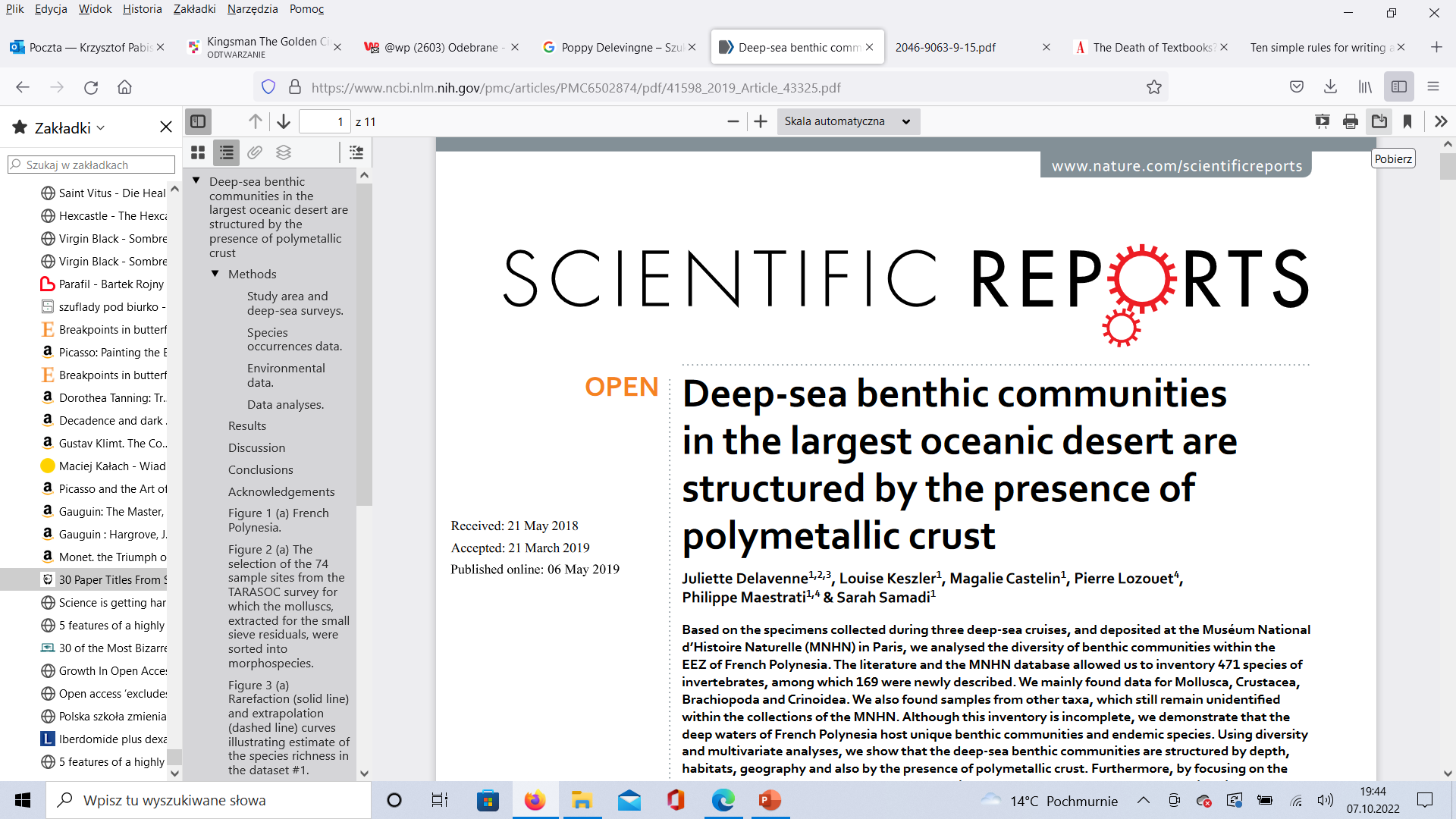 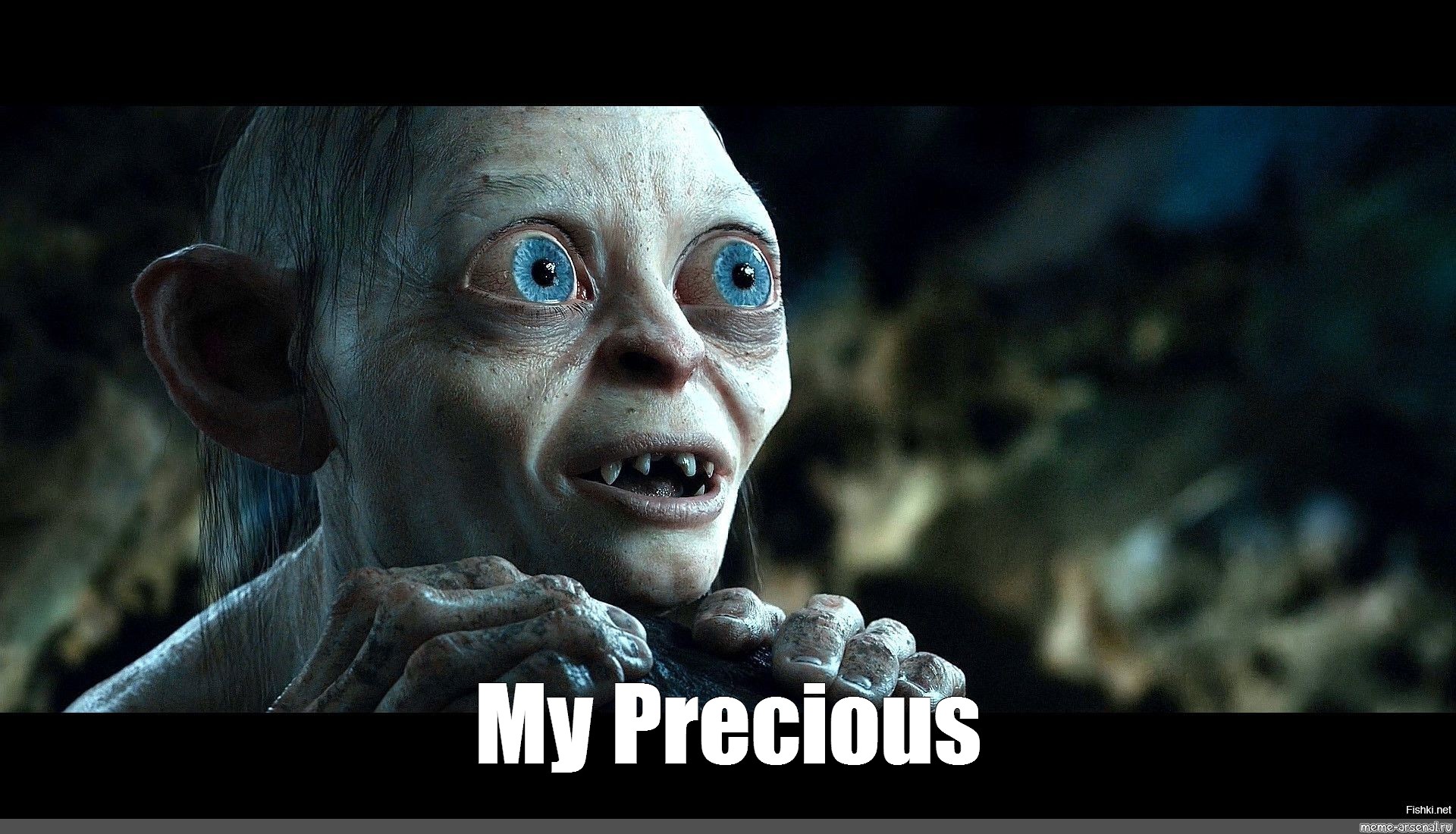 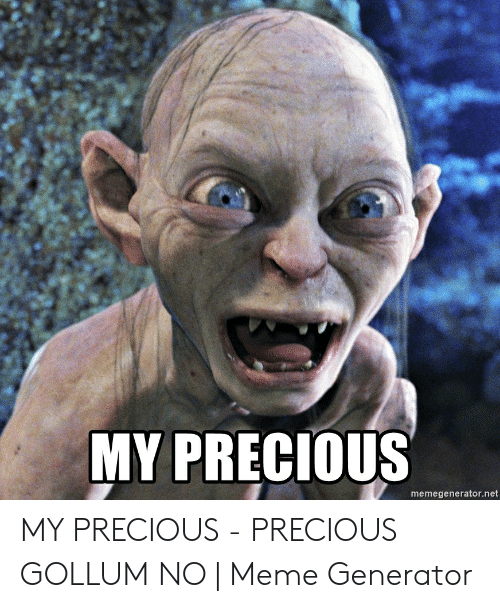 Poziom globalnej bazy danych
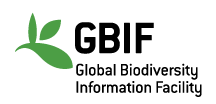 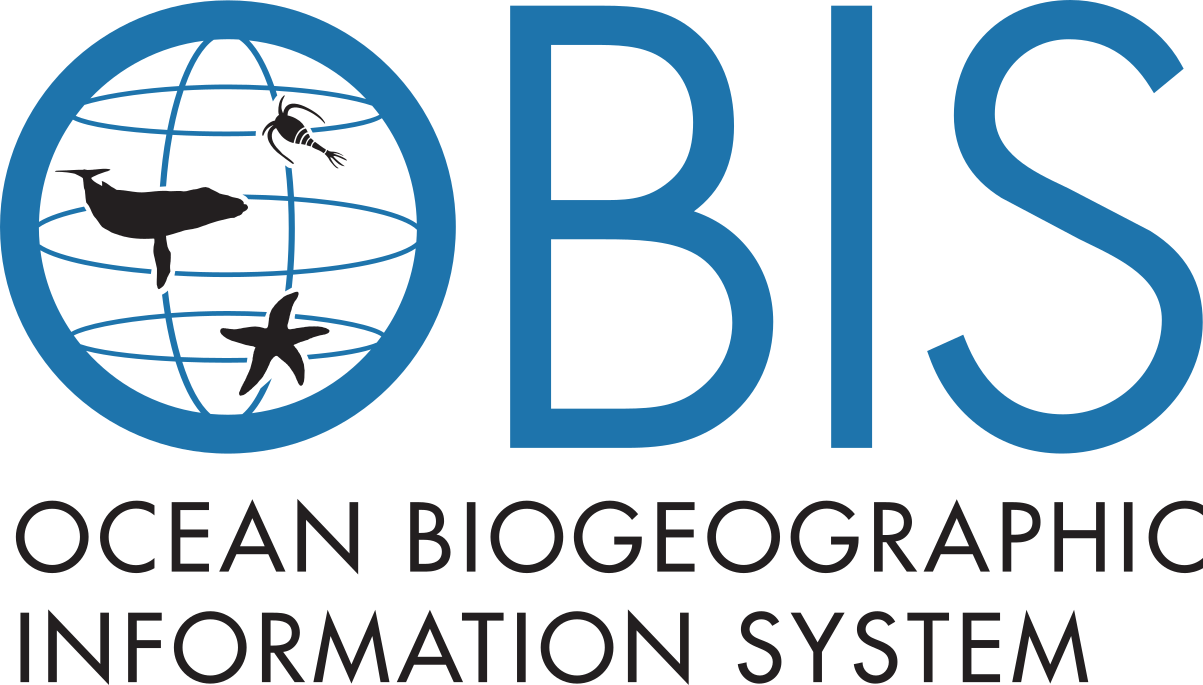 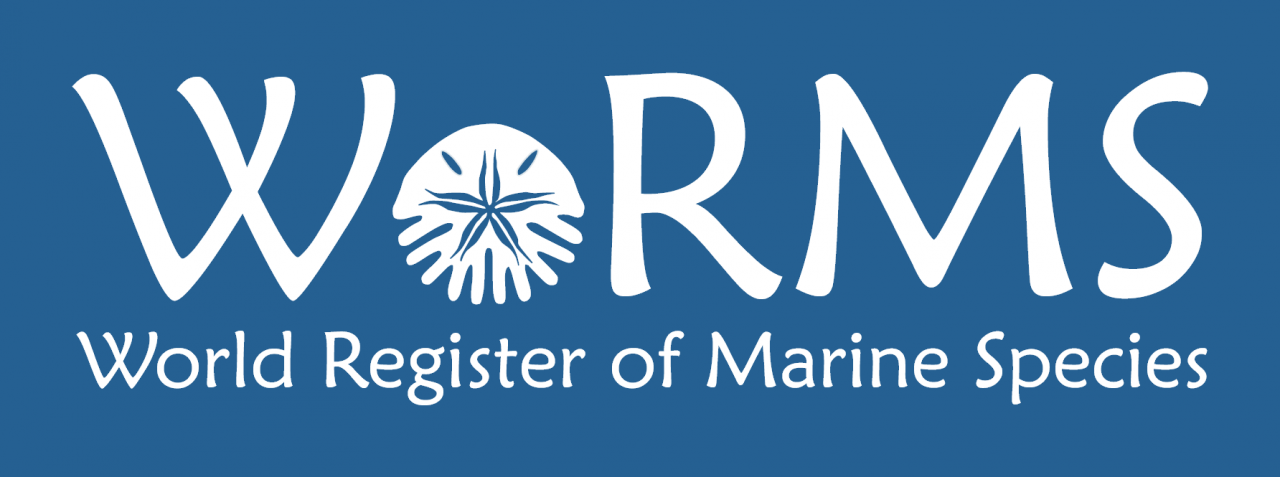 Długi czas 
opracowywania
wyników
=
długie oczekiwanie 
na „uwolnienie” 
danych
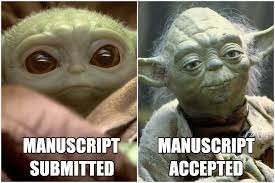 Duże luki w danych o trudnej do oceny przyczynie
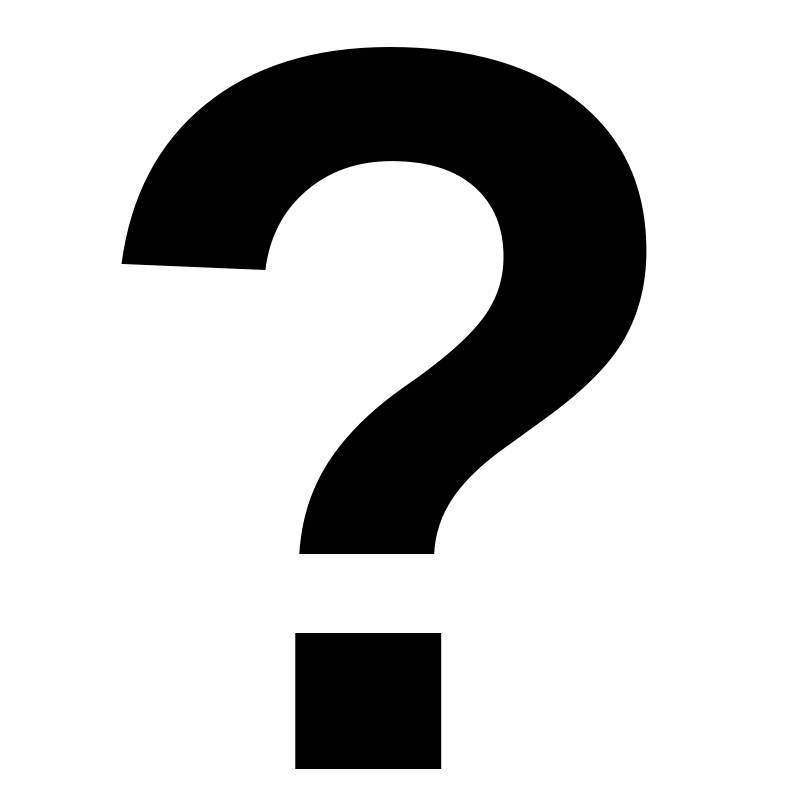 Nieporównywalność danych
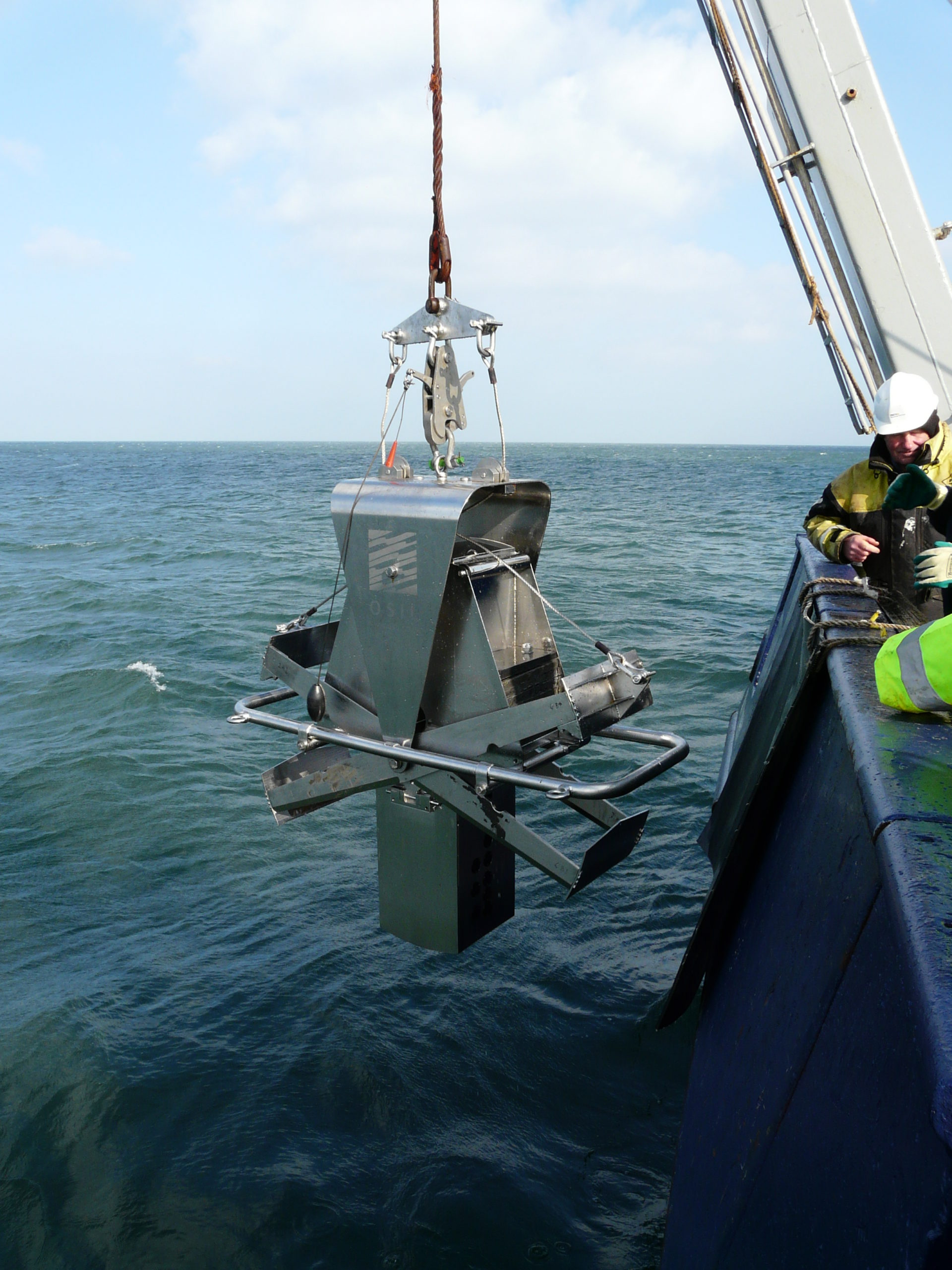 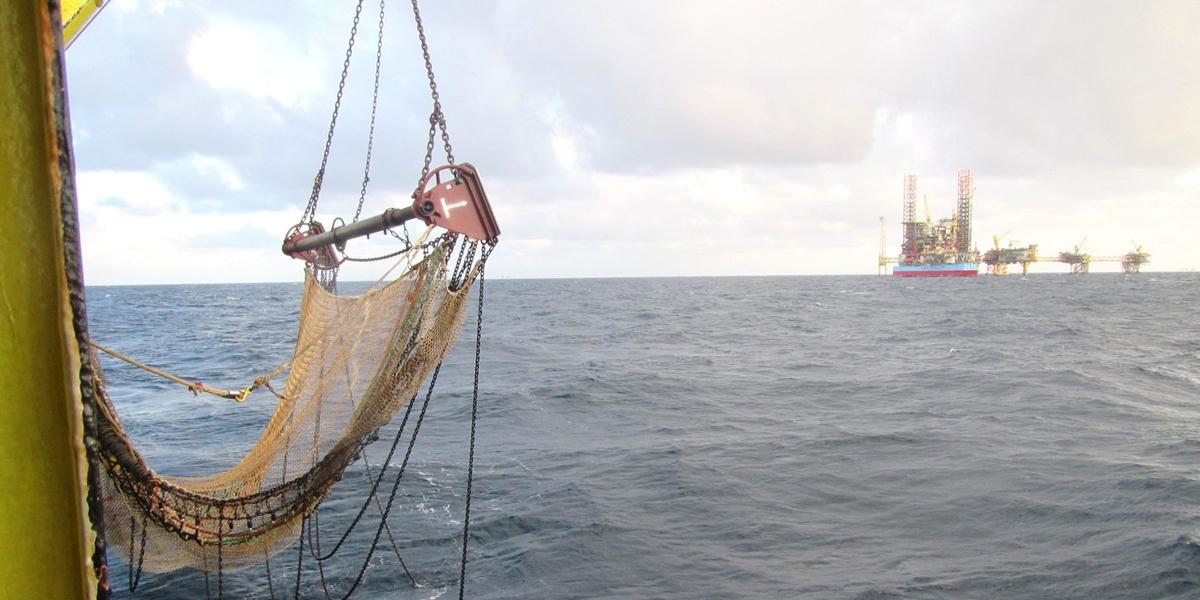 Trudności w łączeniu różnych typów danych
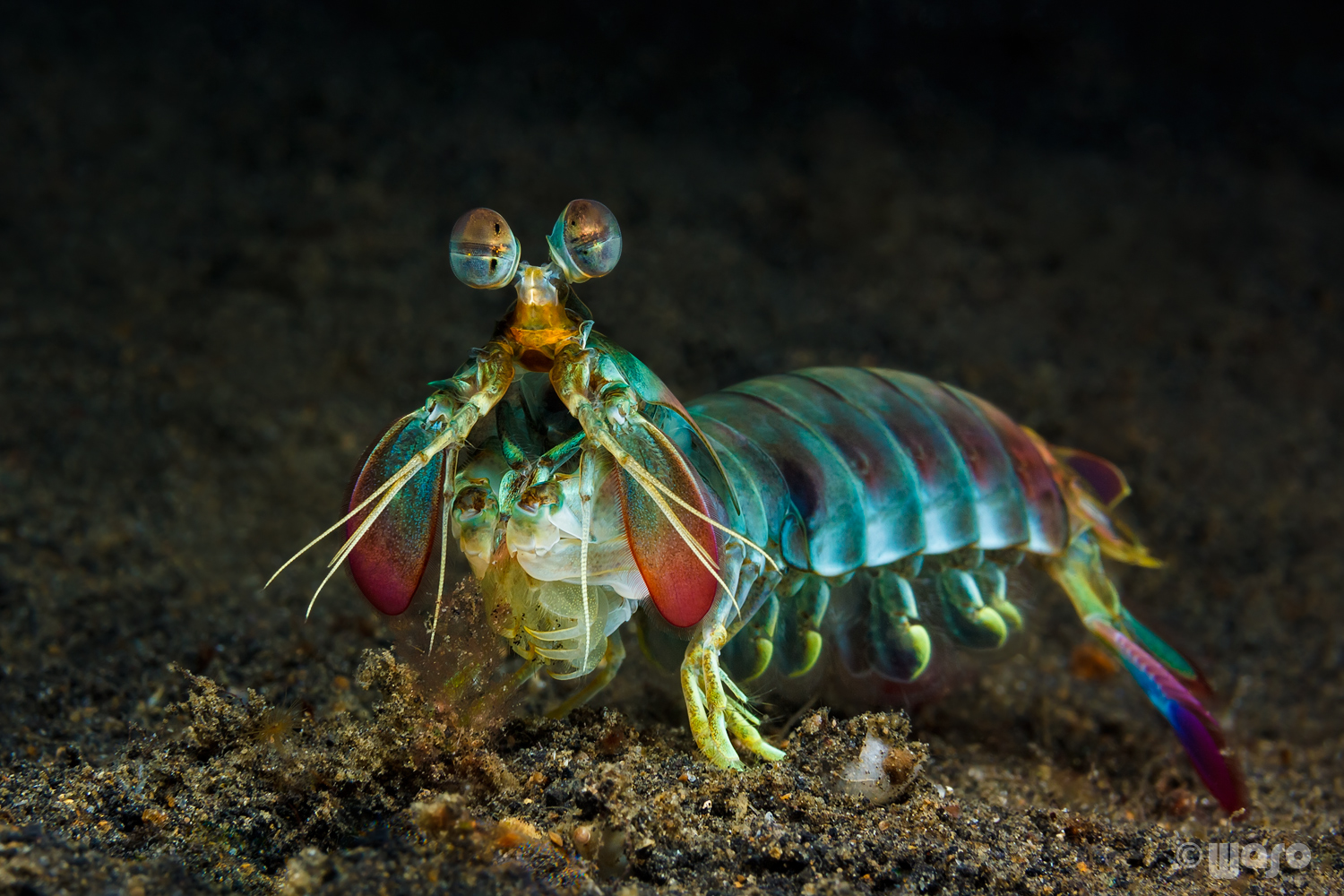 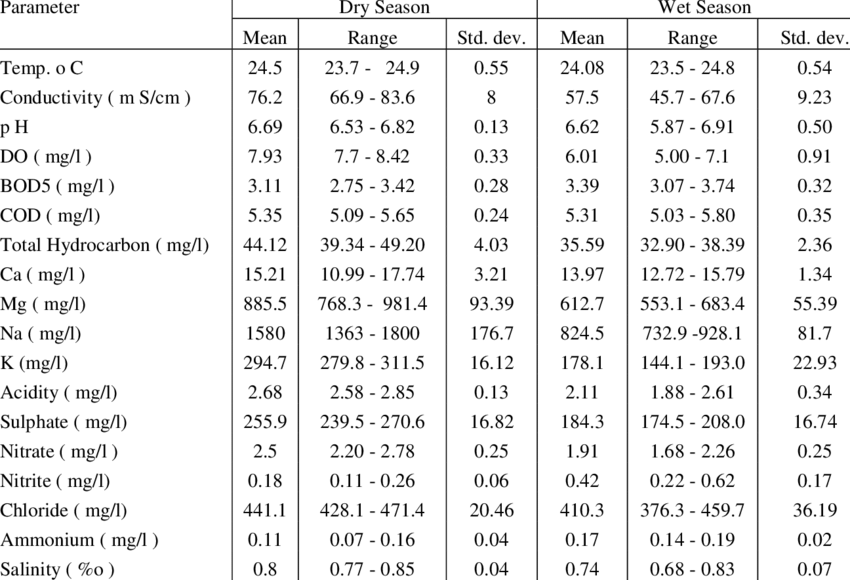 Konieczność specjalistycznej weryfikacji dużych zestawów danych
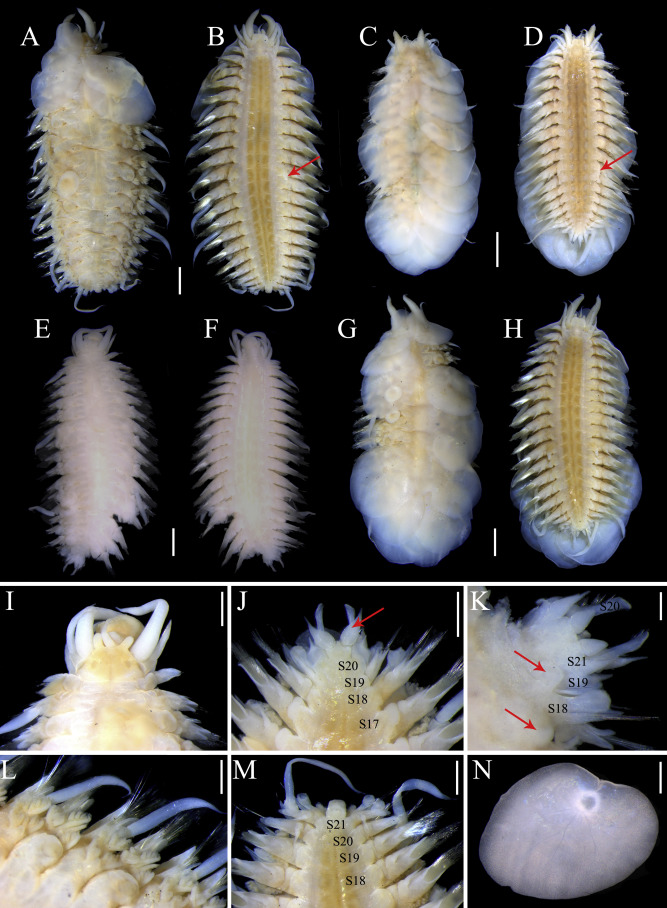 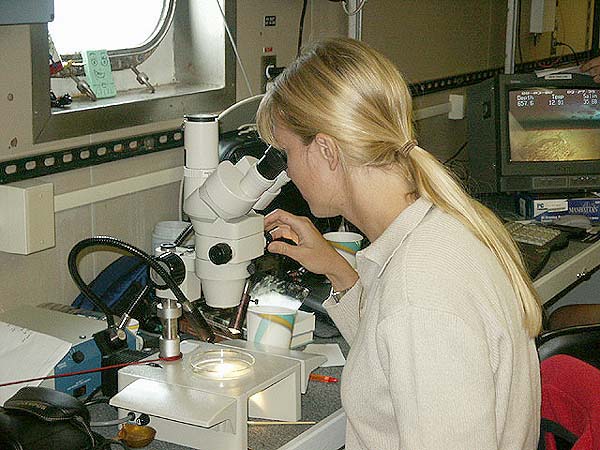 Niska jakość danych historycznych
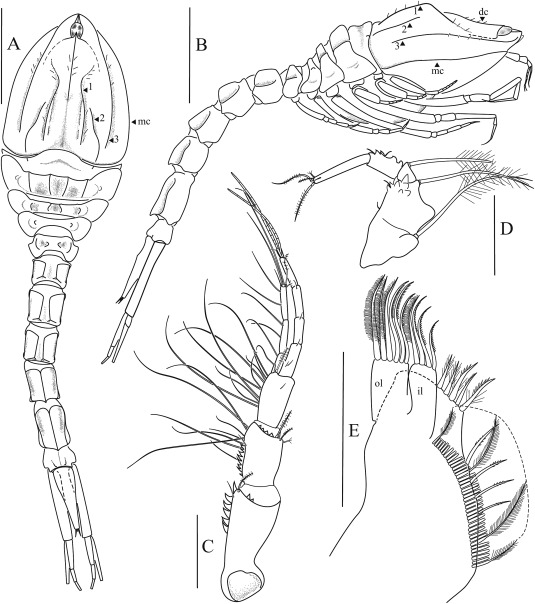 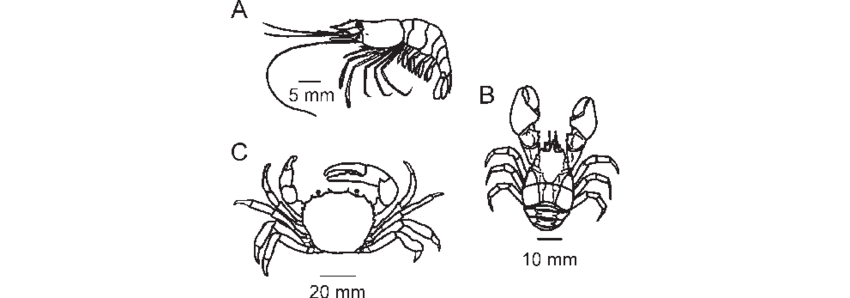 Narzędzie do diagnozowania luk w wiedzy
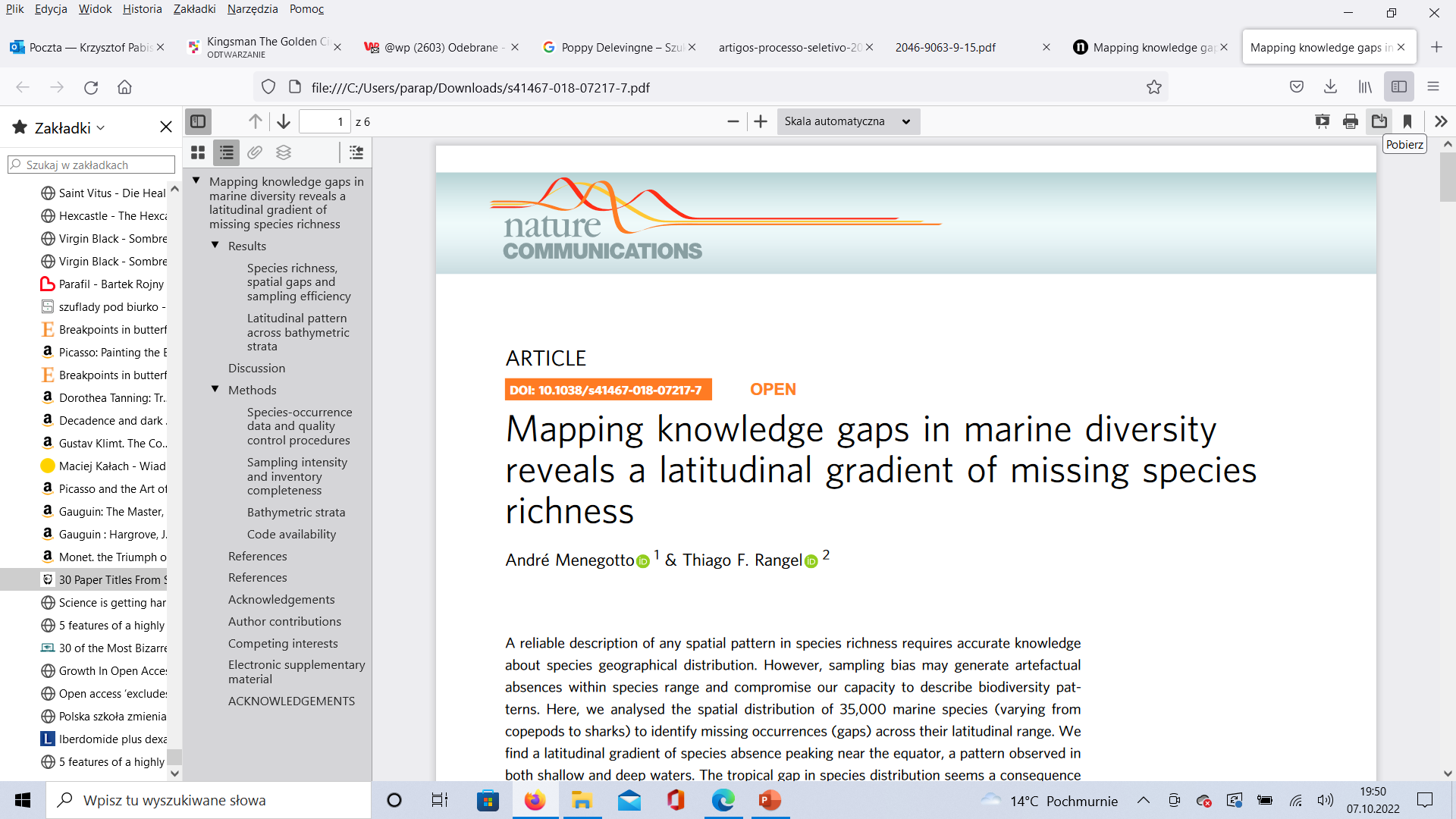 Analiza połączona ze świadomością ograniczeń
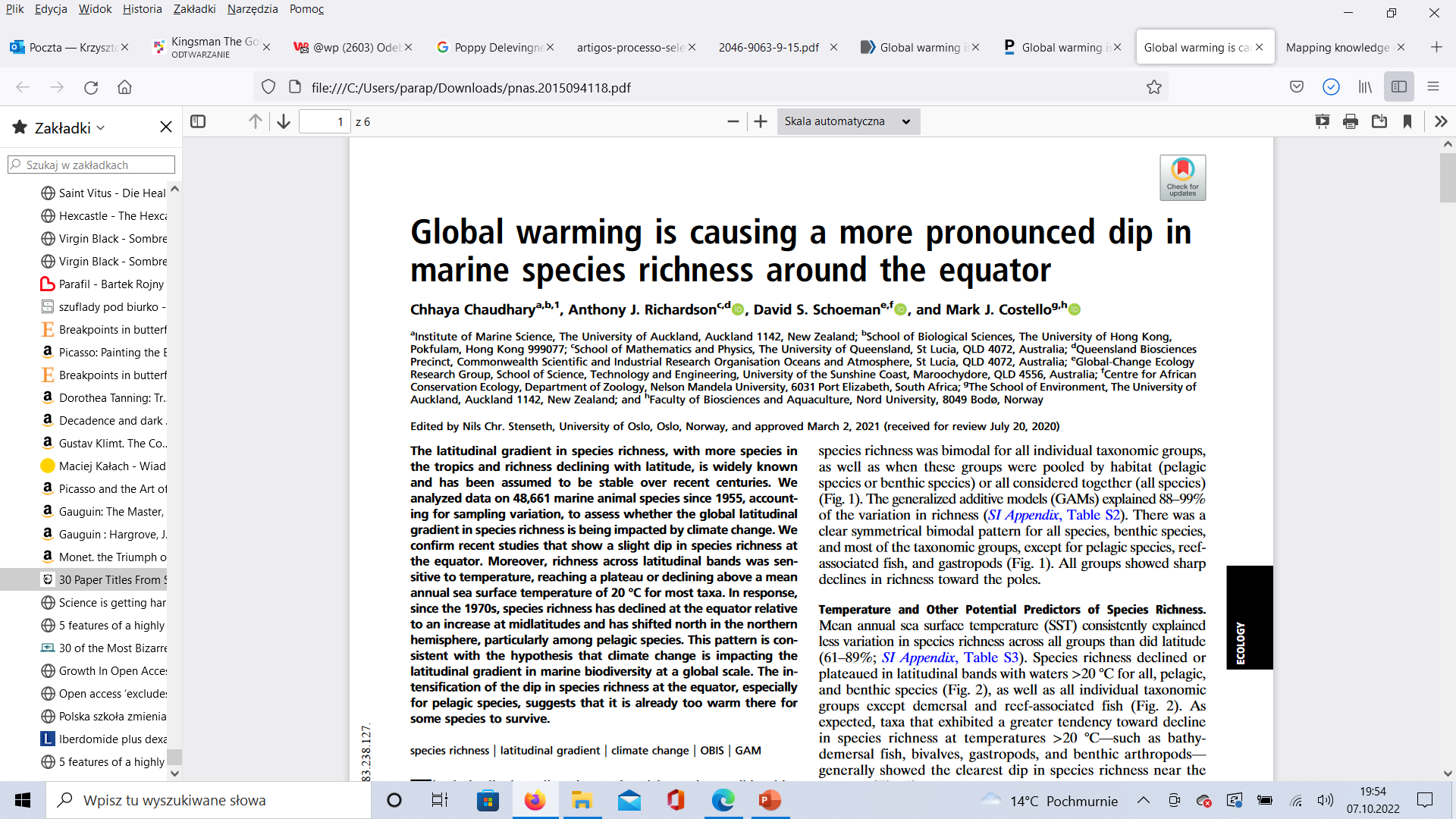 Dostęp do publikacji 
naukowych
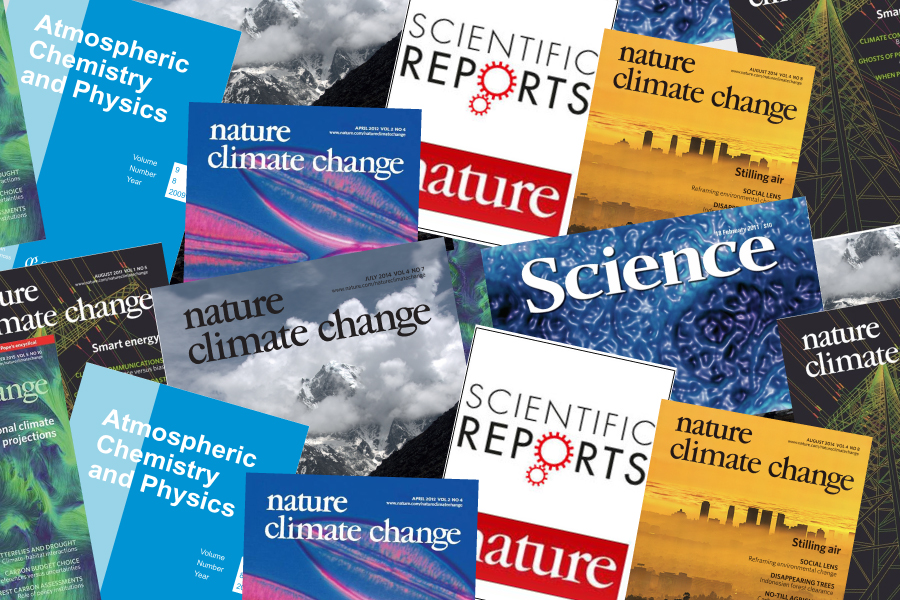 Punkt widzenia zależy od punktu siedzenia…
Moja uczelnia ma wszystkie subskrypcje od zawsze, a rząd mojego kraju opłaca otwarty dostęp do moich publikacji!
Dzisiaj cały dzień rozsyłałam prośby o przesłanie publikacji
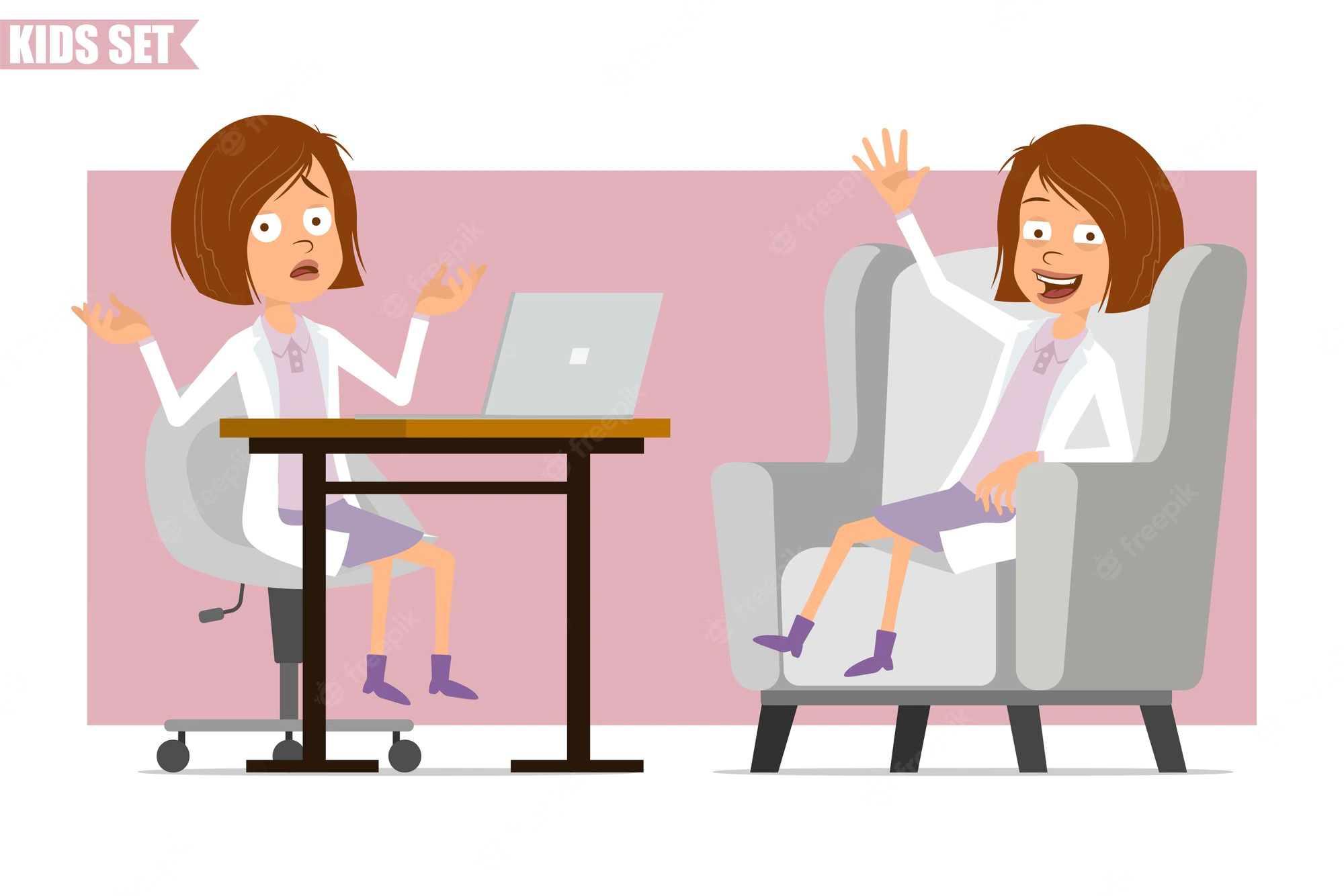 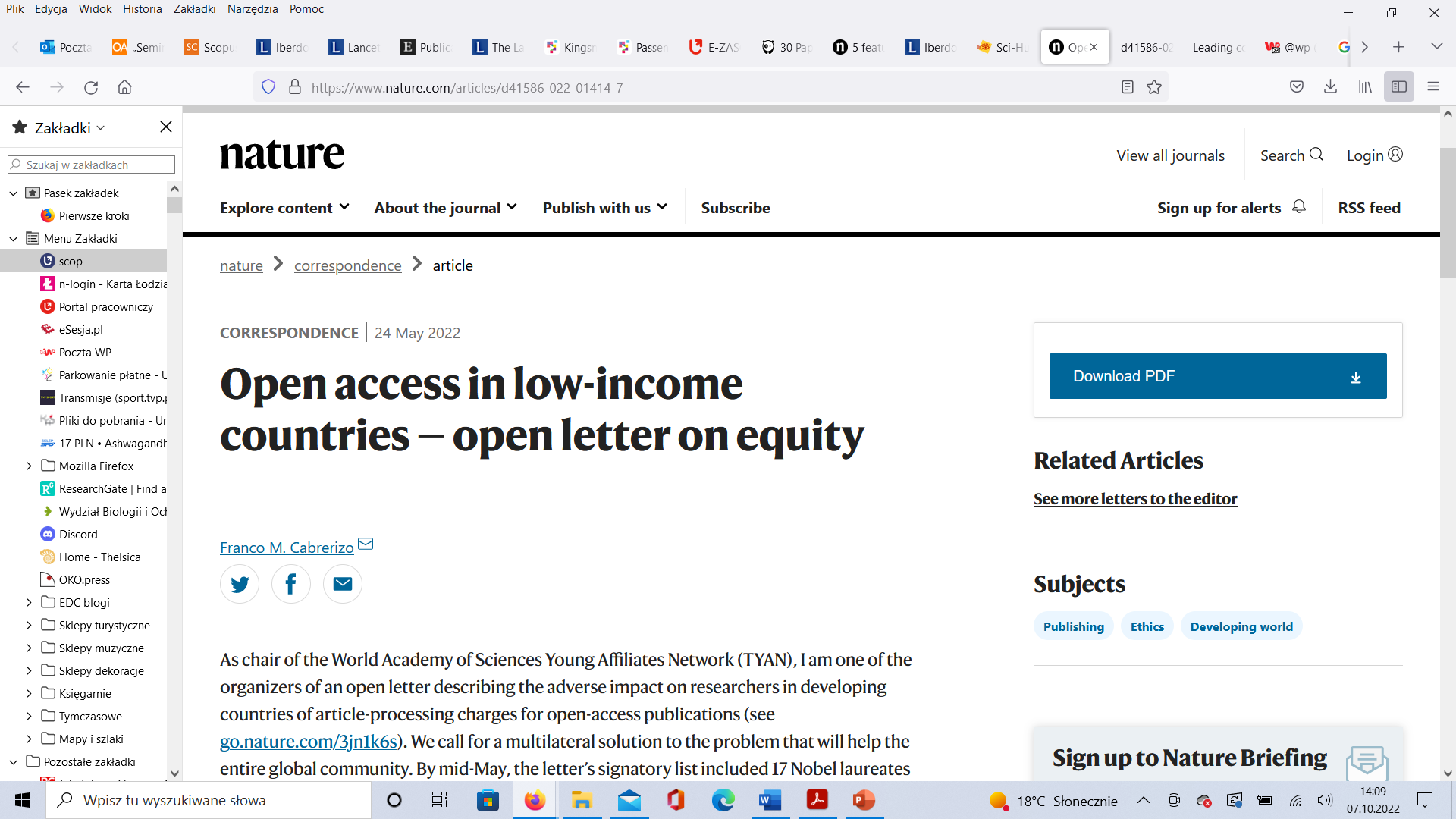 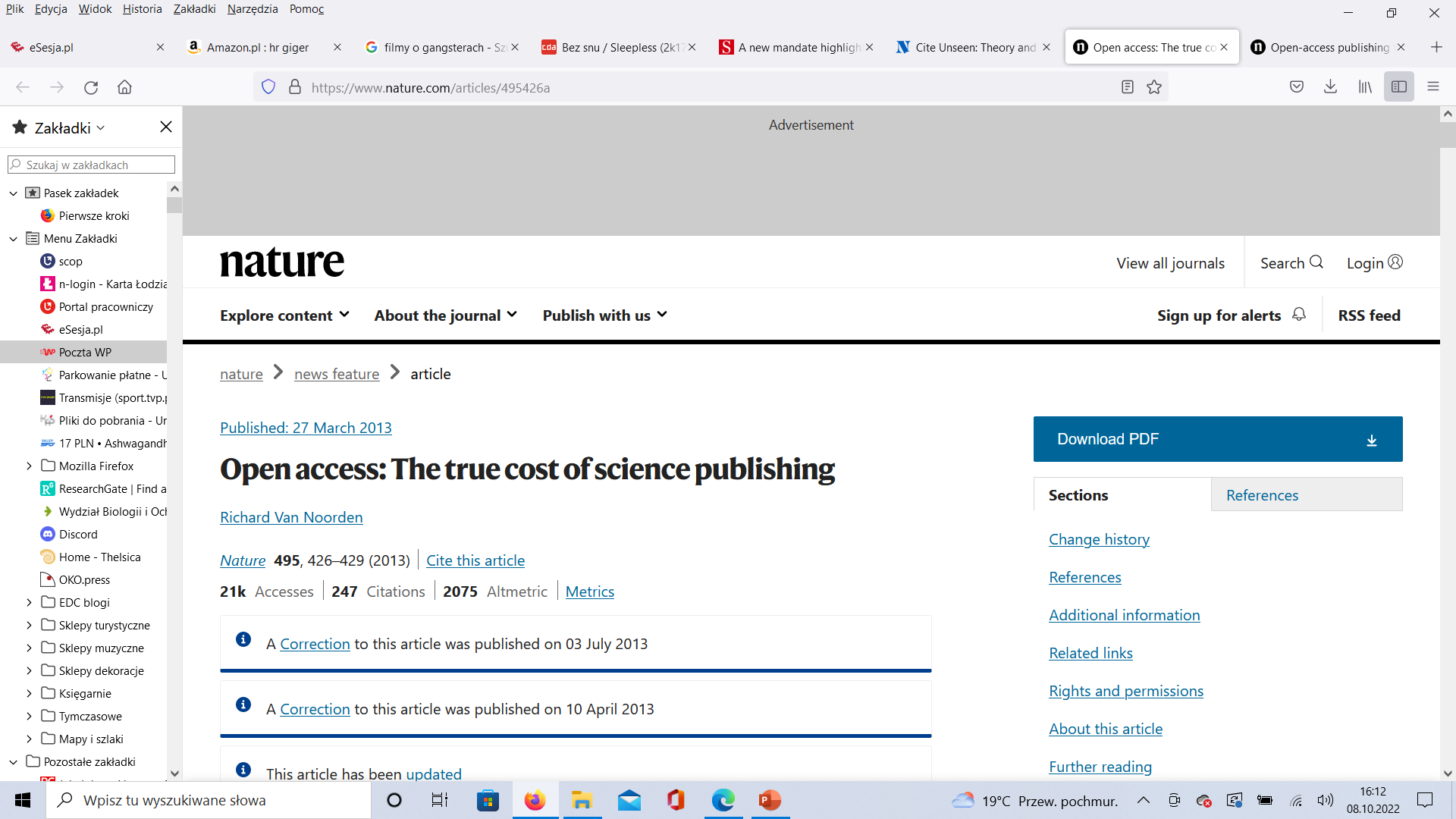 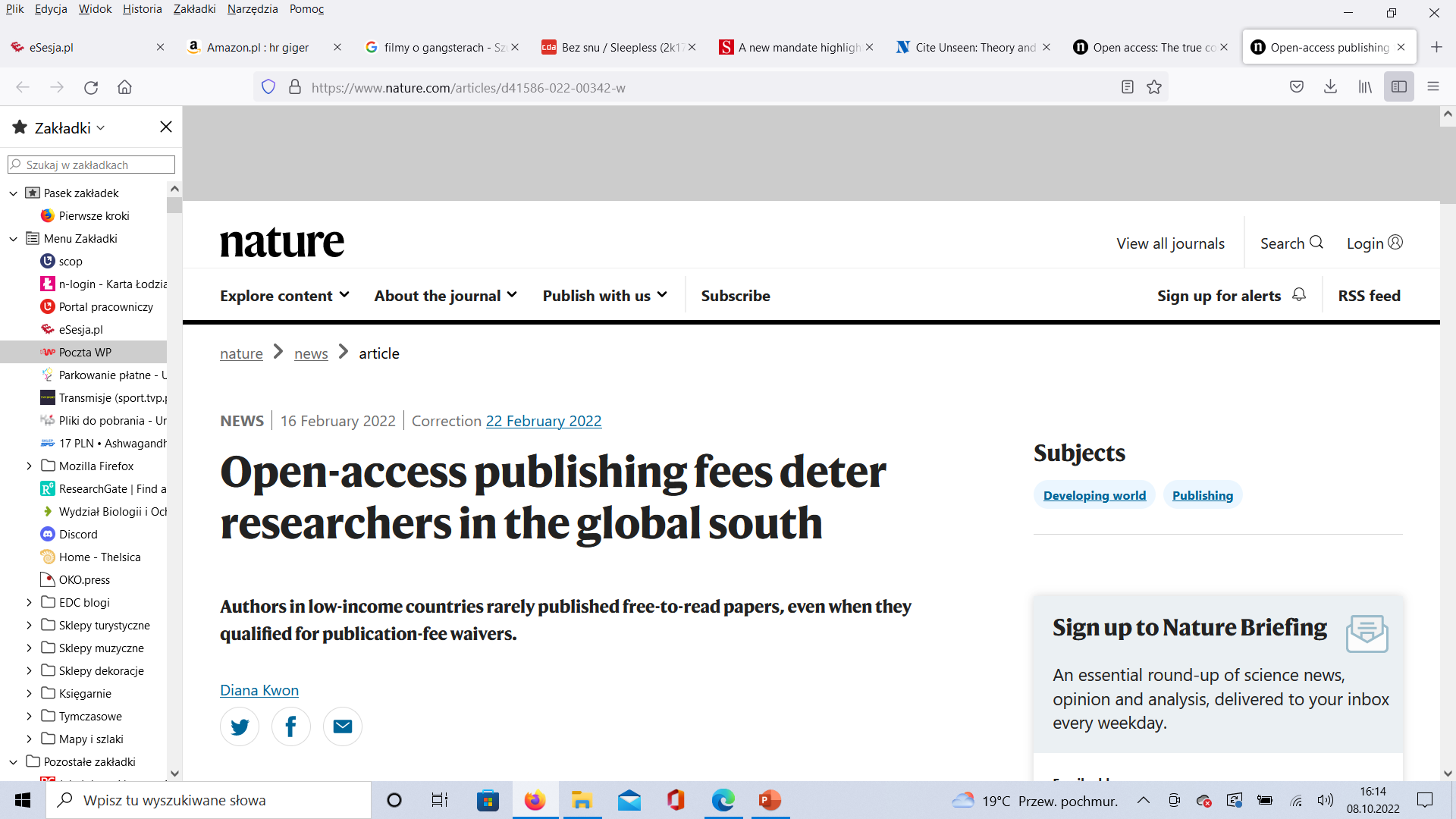 Mediana 2600$, maksimum 11 600$
2020
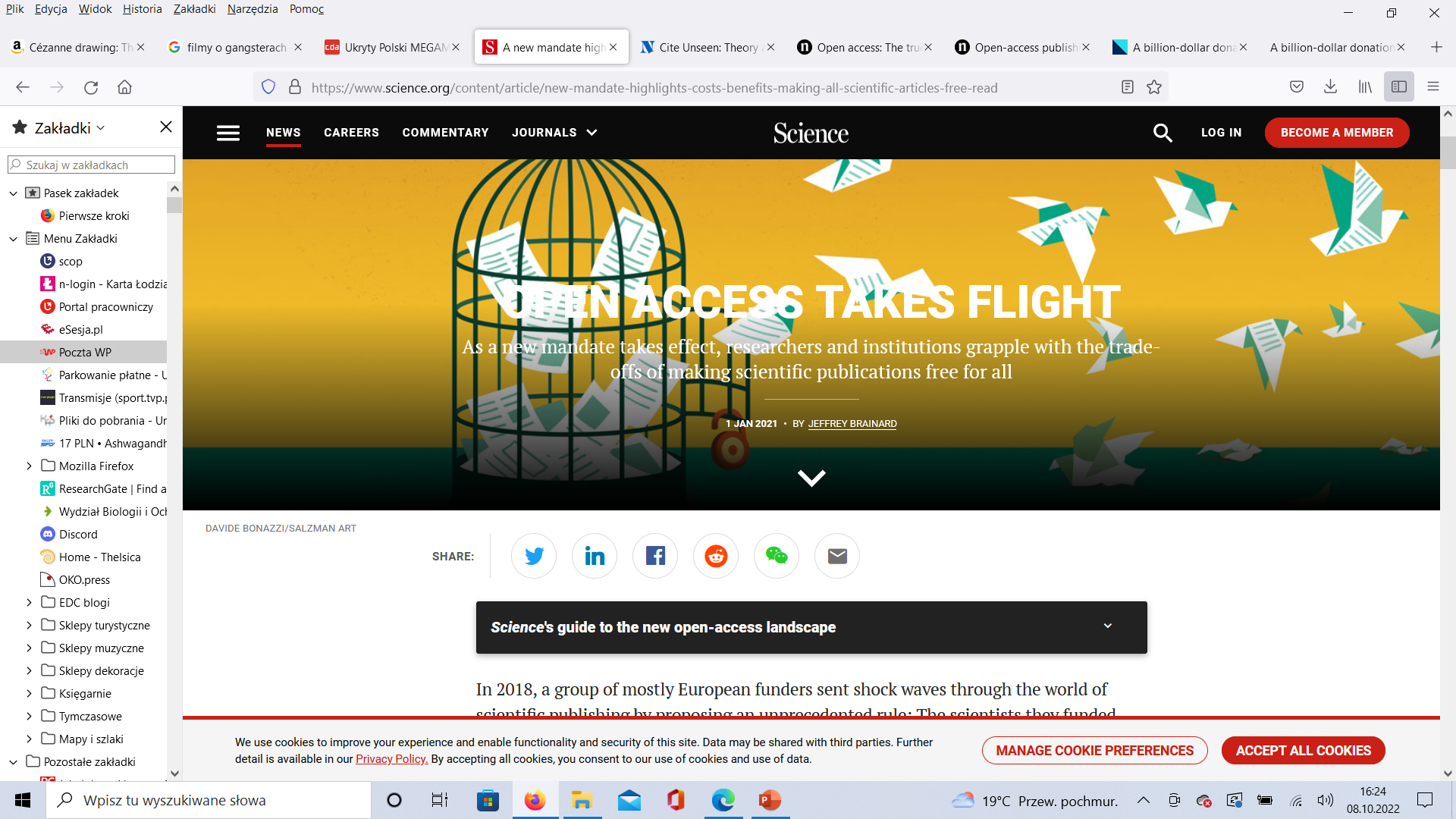 Darmowe recenzje i płatne publikacje
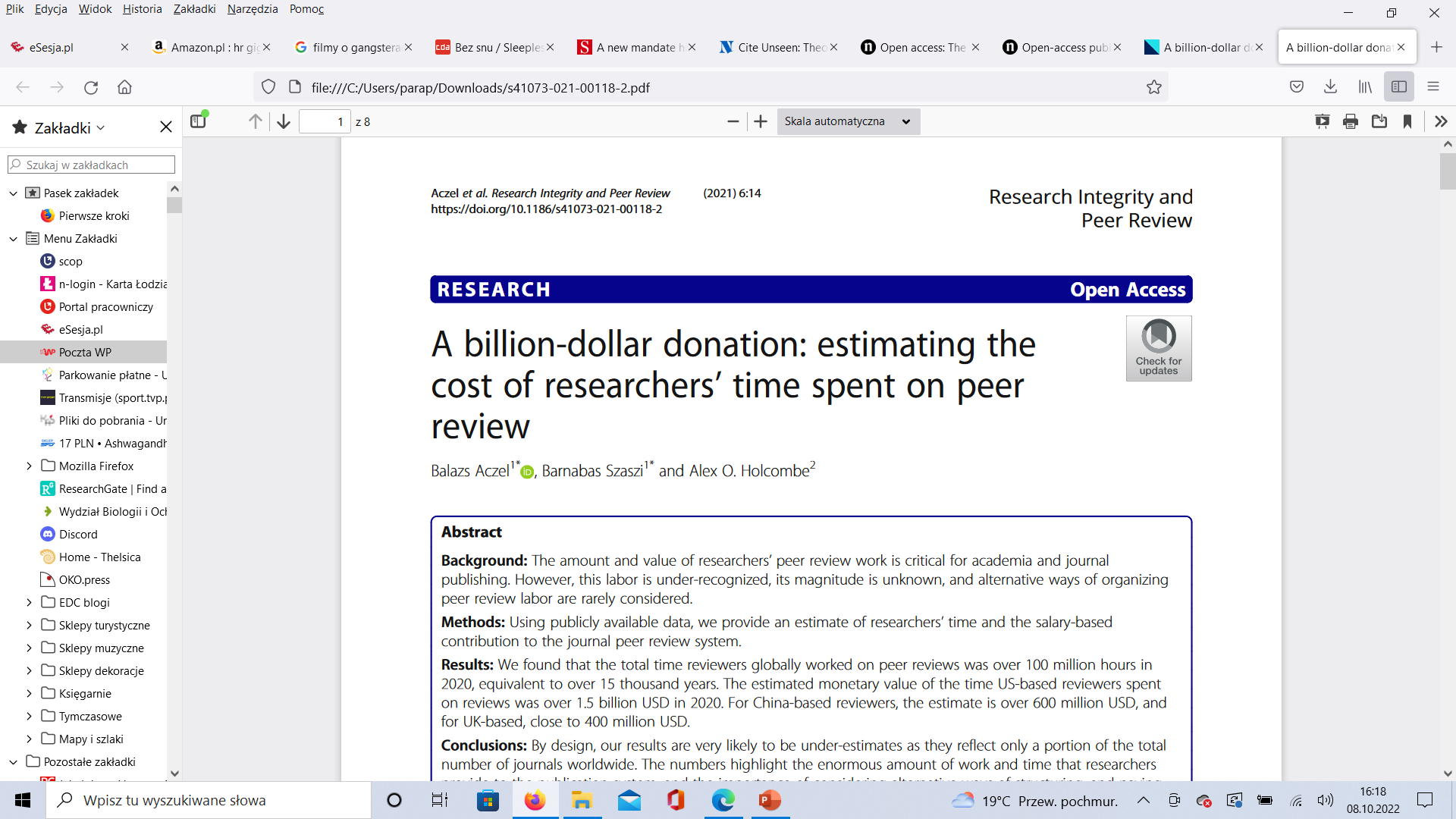 Piractwo jako nieposłuszeństwo obywatelskie
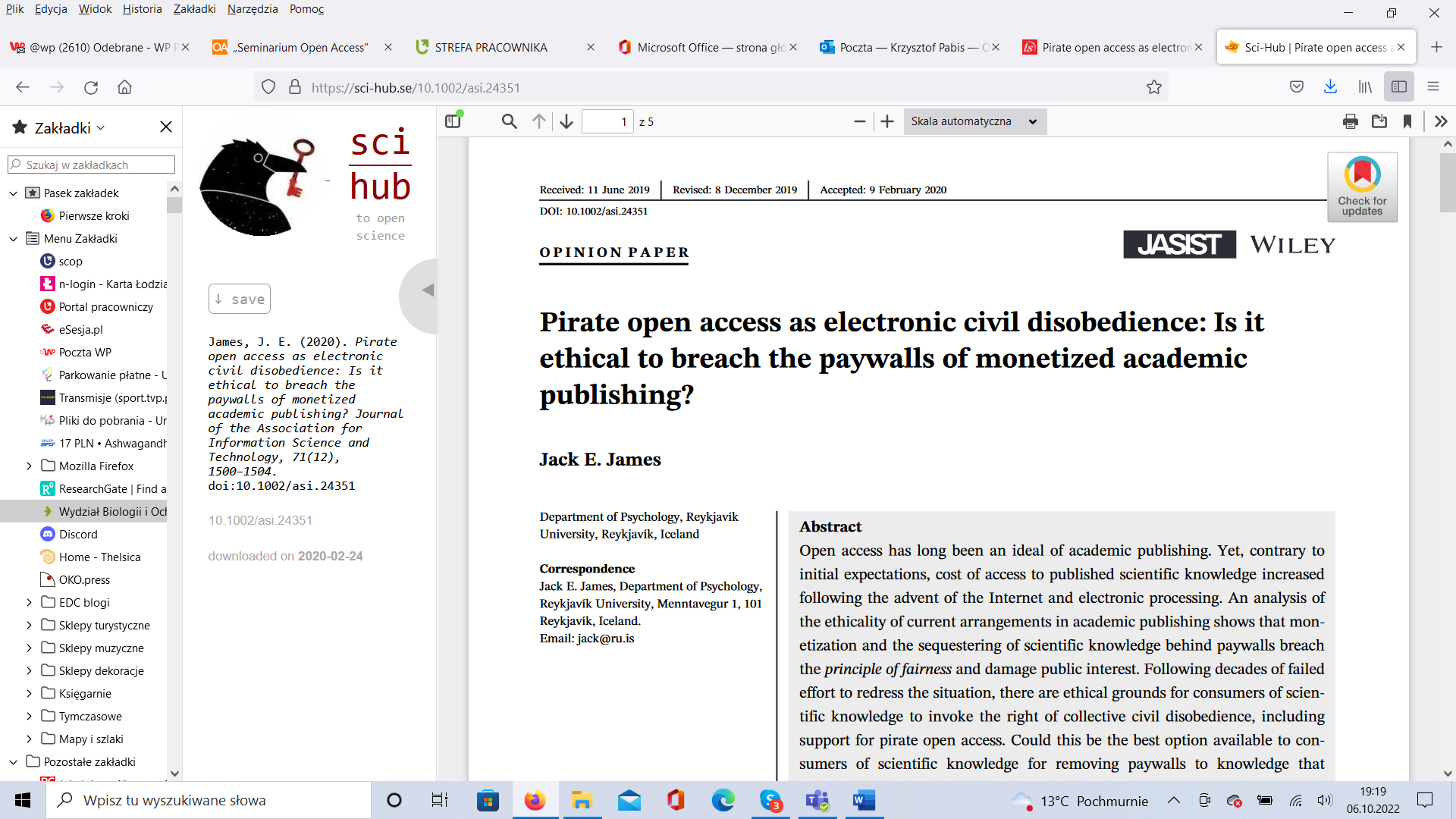 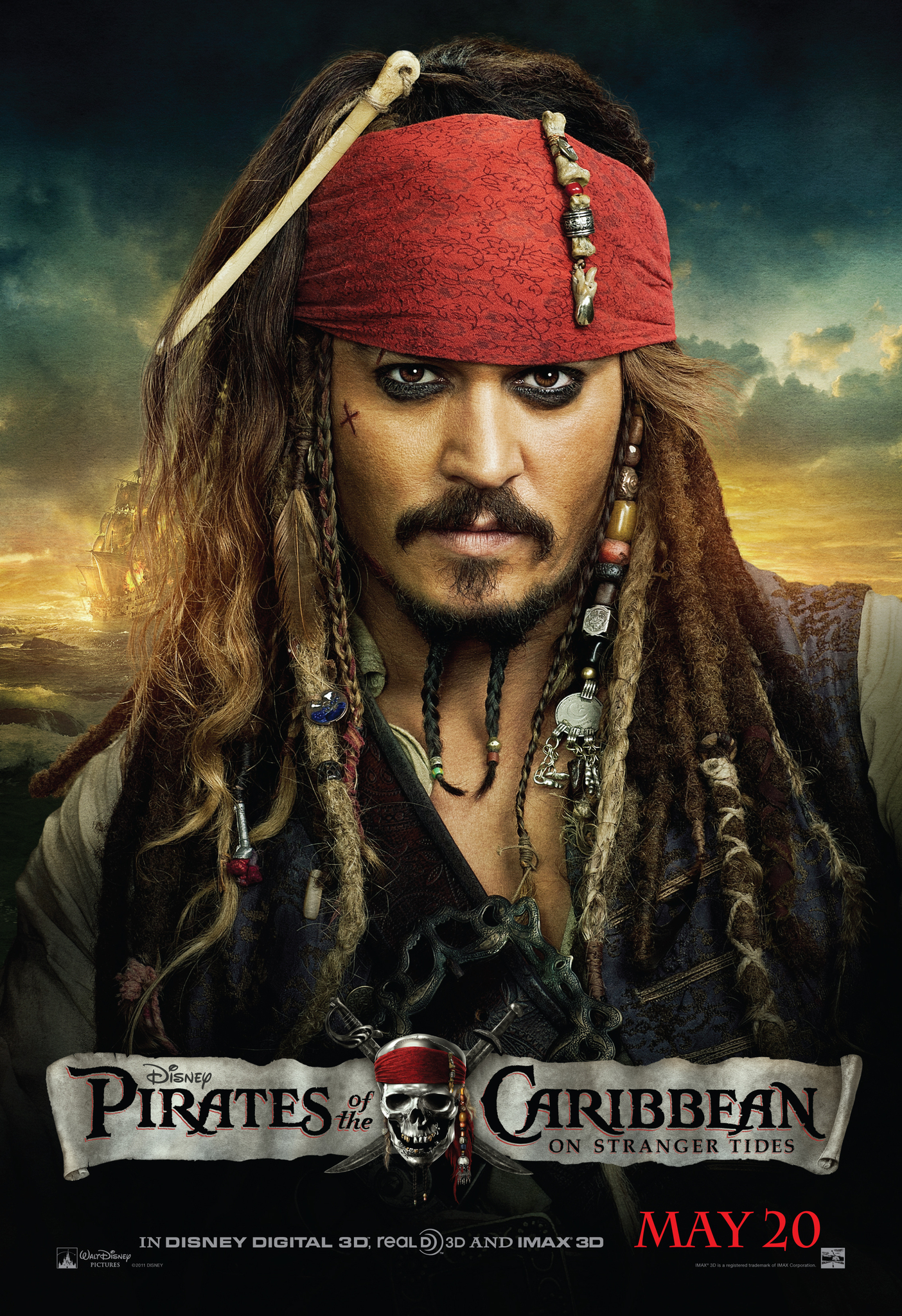 Więcej osób zacytuje moje badania, inni naukowcy łatwiej do nich dotrą!
Co jeszcze oznacza formuła 
„open access” 
dla indywidualnego naukowca?
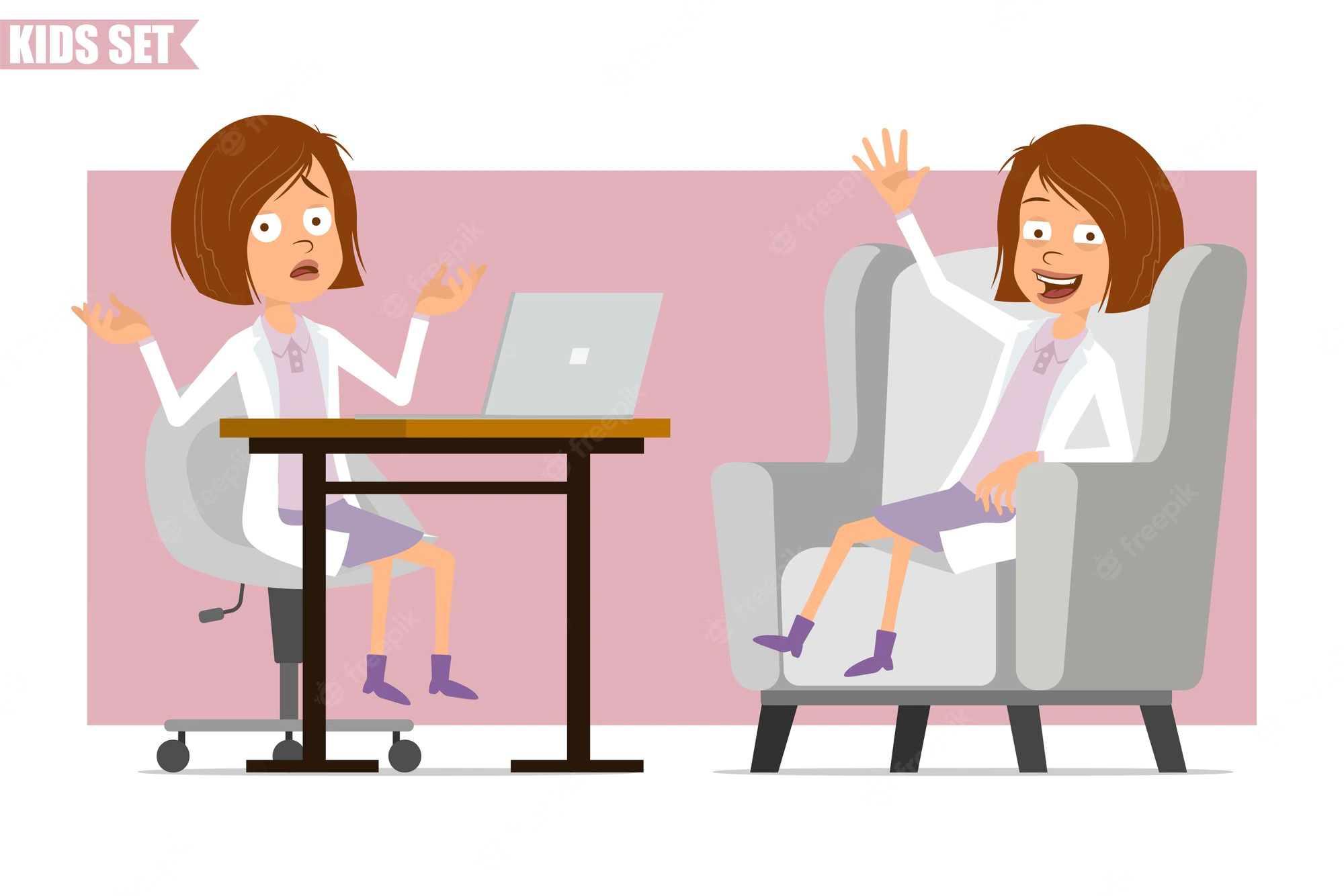 A może jednak nie…
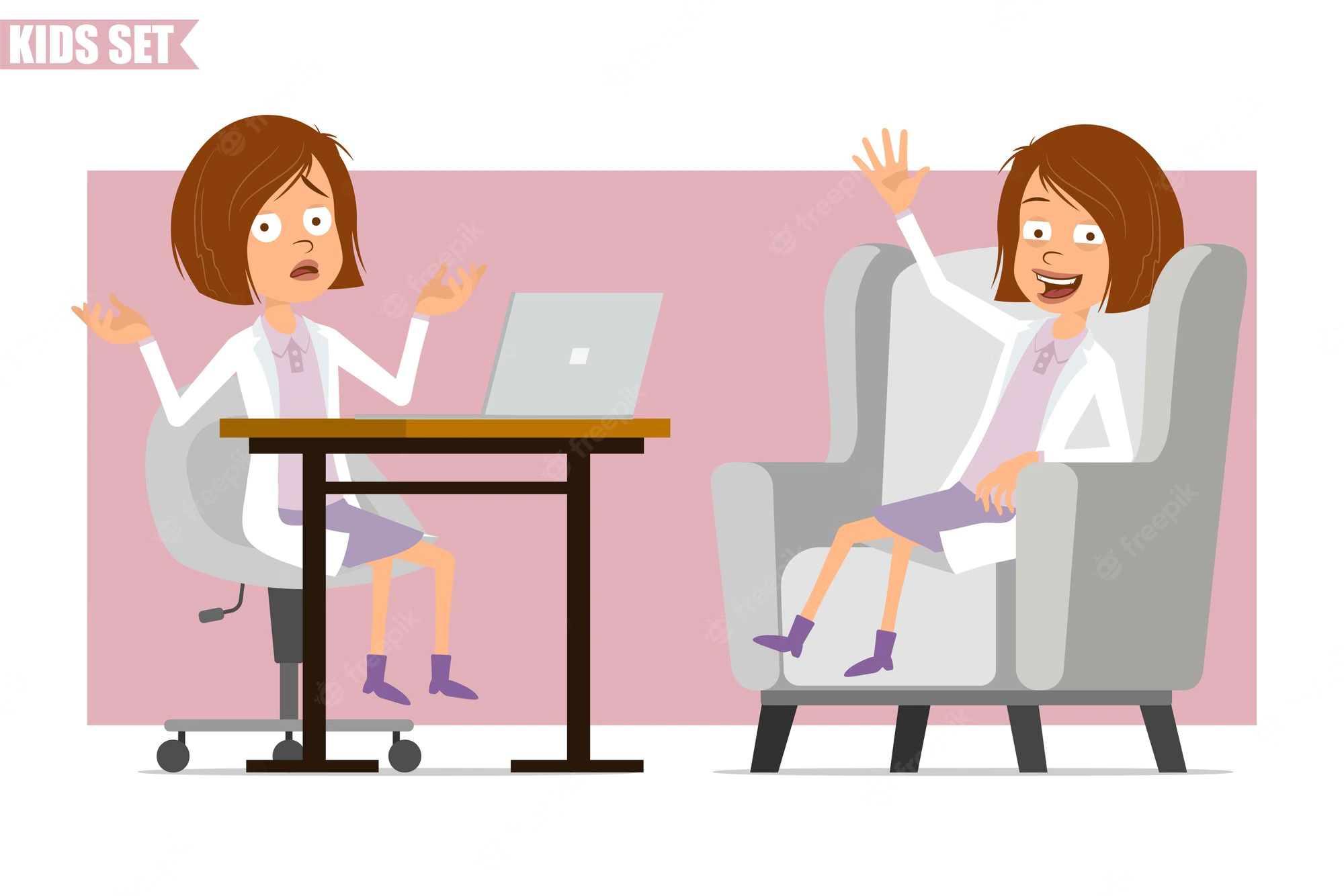 Jakie czynniki wpływają 
na liczbę cytowań?
Oczywiście jakość badań!!!
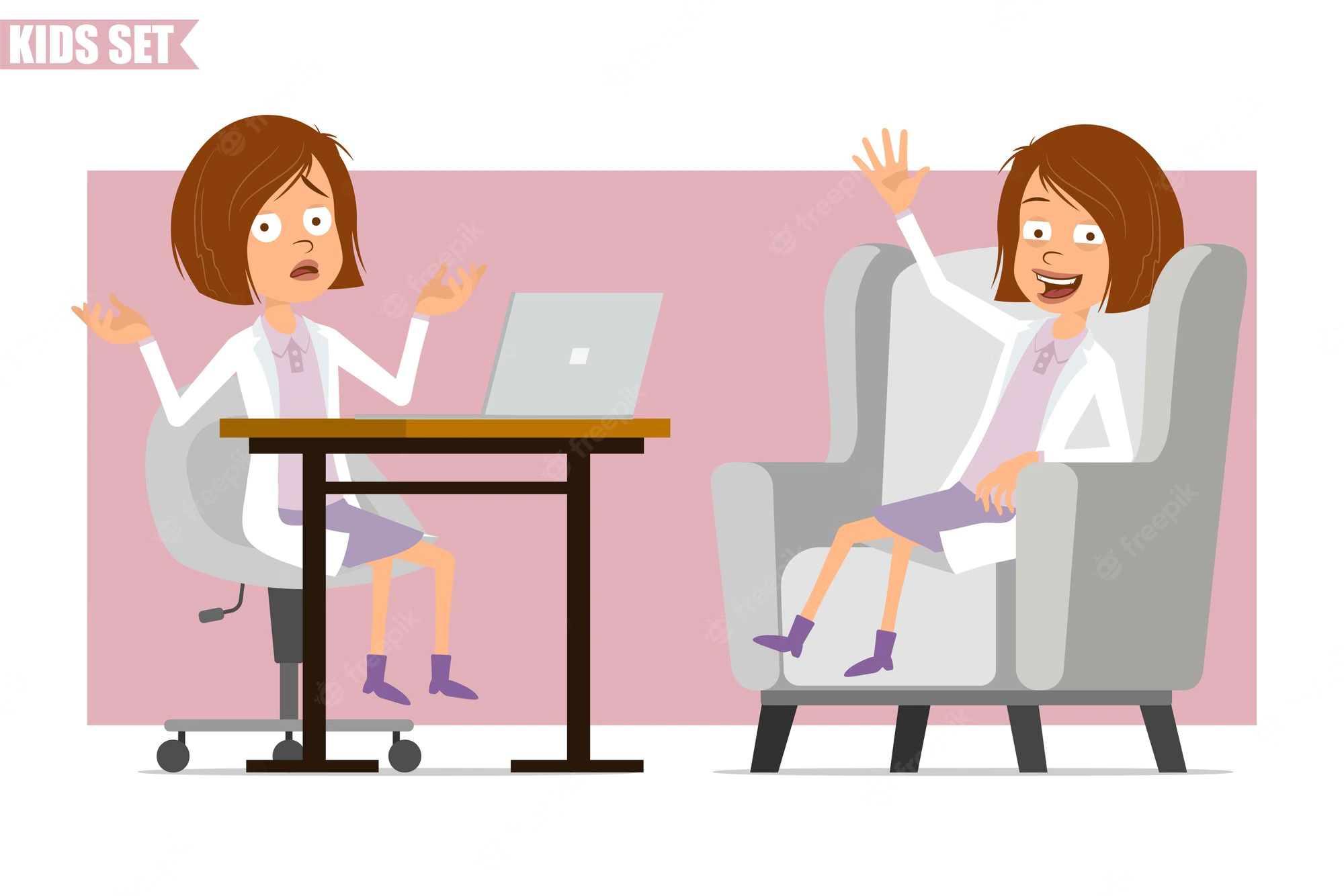 Długość artykułu
 Liczba autorów
 Renoma autorów
 Liczba zacytowanych prac
 Afiliacje autorów
 Kraj pochodzenia autorów
 Wielkość czasopisma
 Czas jaki minął od publikacji
 Publikowanie w tomach specjalnych 
 Dziedzina nauki
Naukowa moda na pewne tematy
 Tytuł pracy
Długość artykułu
 Liczba autorów
 Renoma autorów
 Liczba zacytowanych prac
 Afiliacje autorów
 Kraj pochodzenia autorów
 Wielkość czasopisma
 Czas jaki minął od publikacji
 Publikowanie w tomach specjalnych 
 Dziedzina nauki
 Naukowa moda na pewne tematy
 Tytuł pracy
Symetryczne jaskółki witamy z otwartymi ramionami…
Symetria jest teraz taka modna!
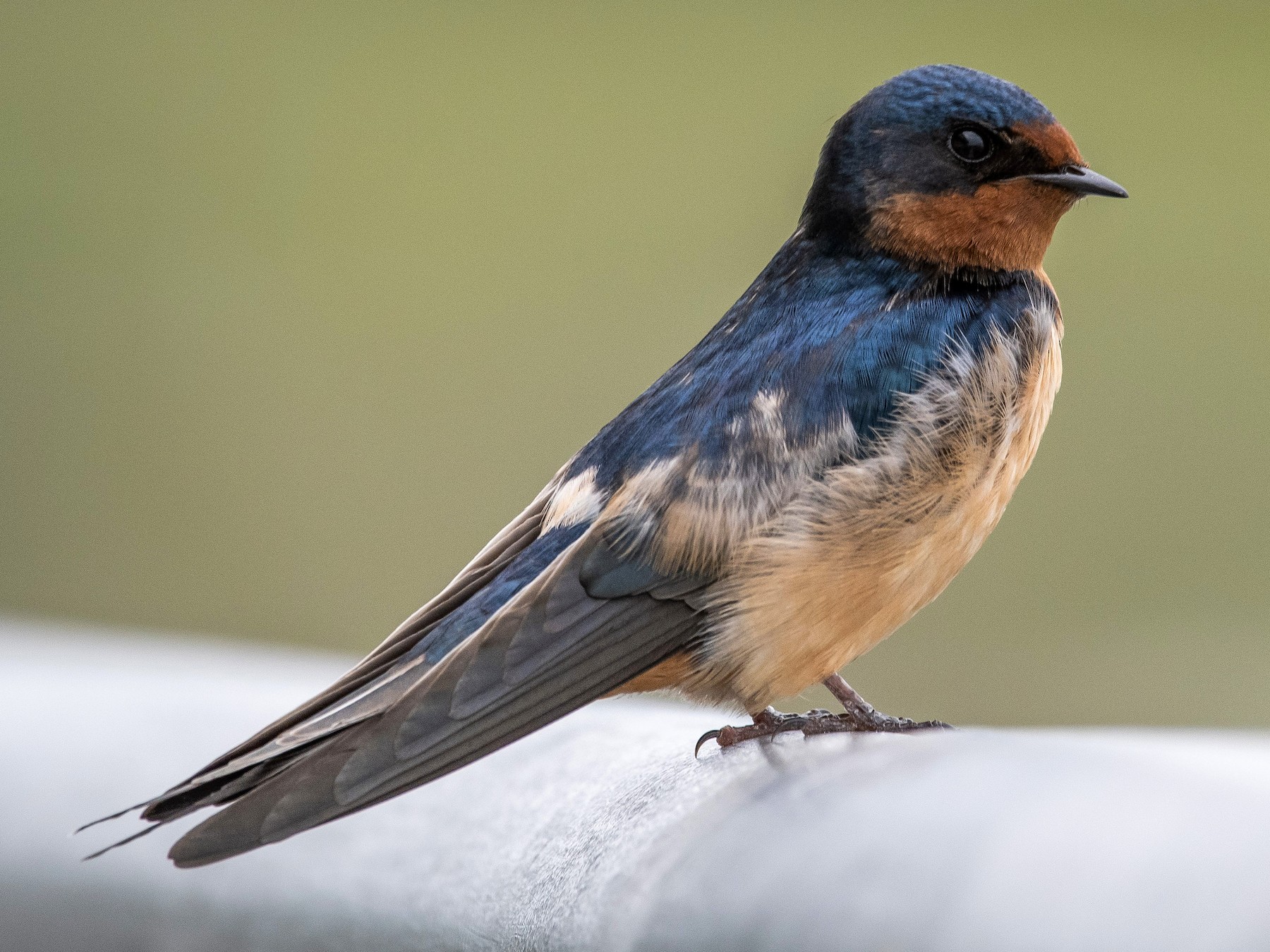 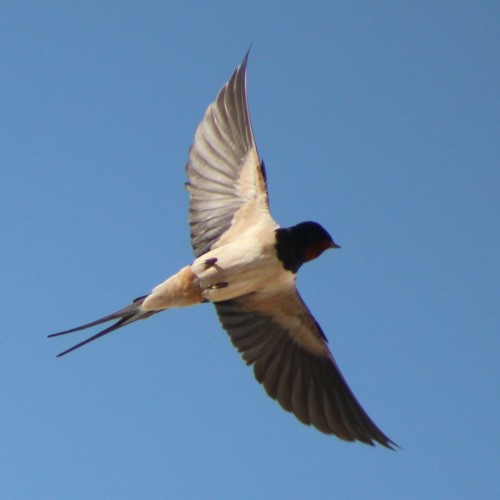 …niesymetryczne proszone są o opuszczenie sali
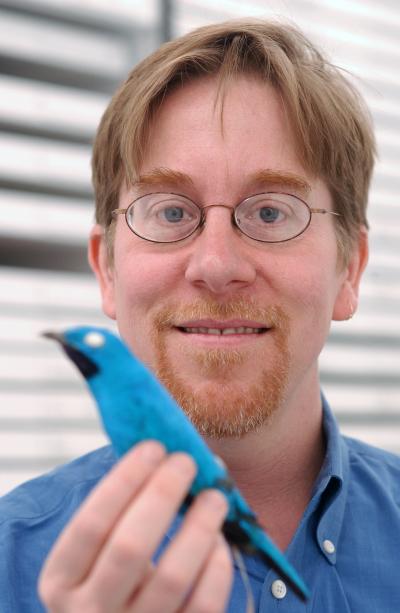 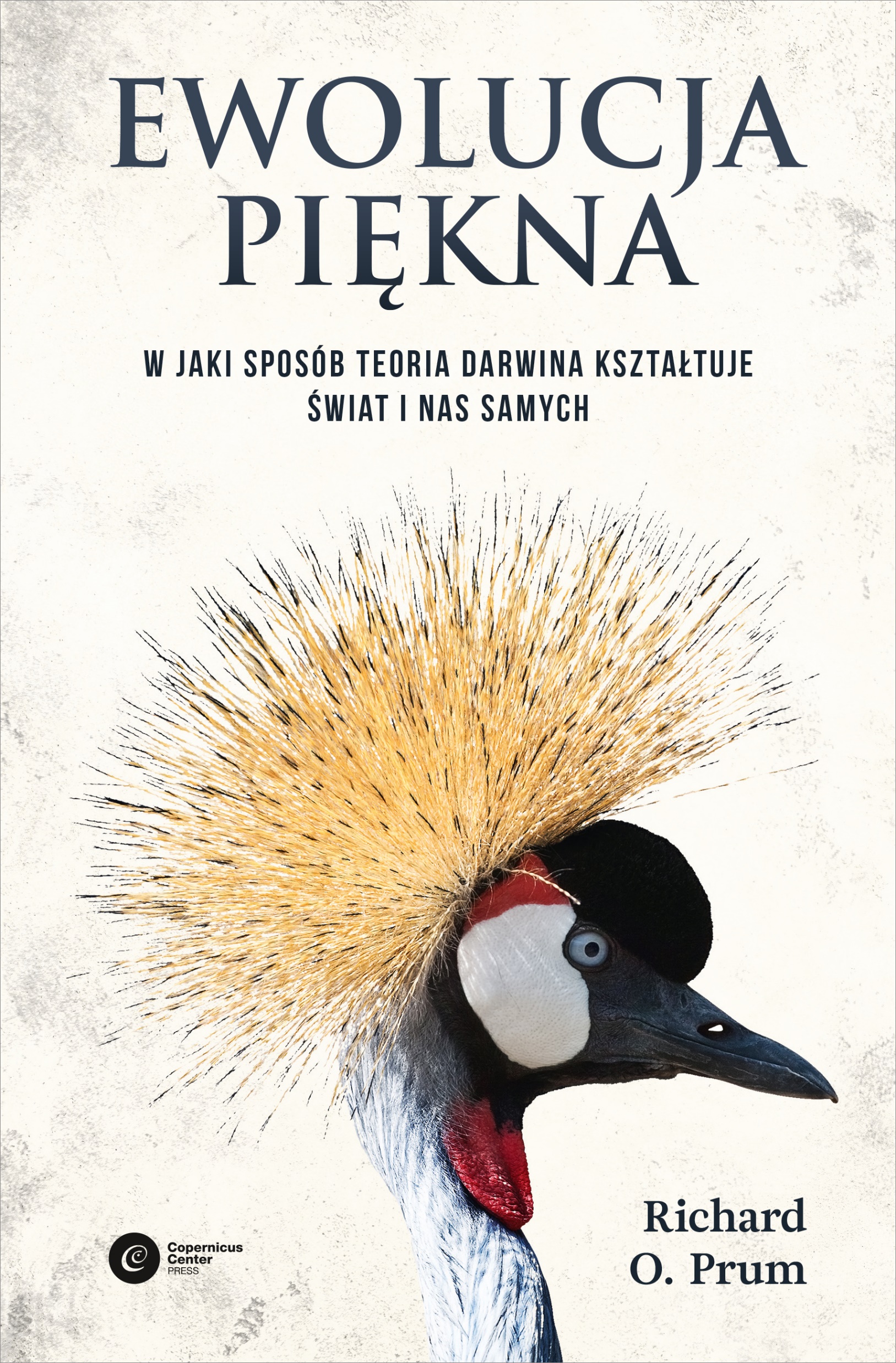 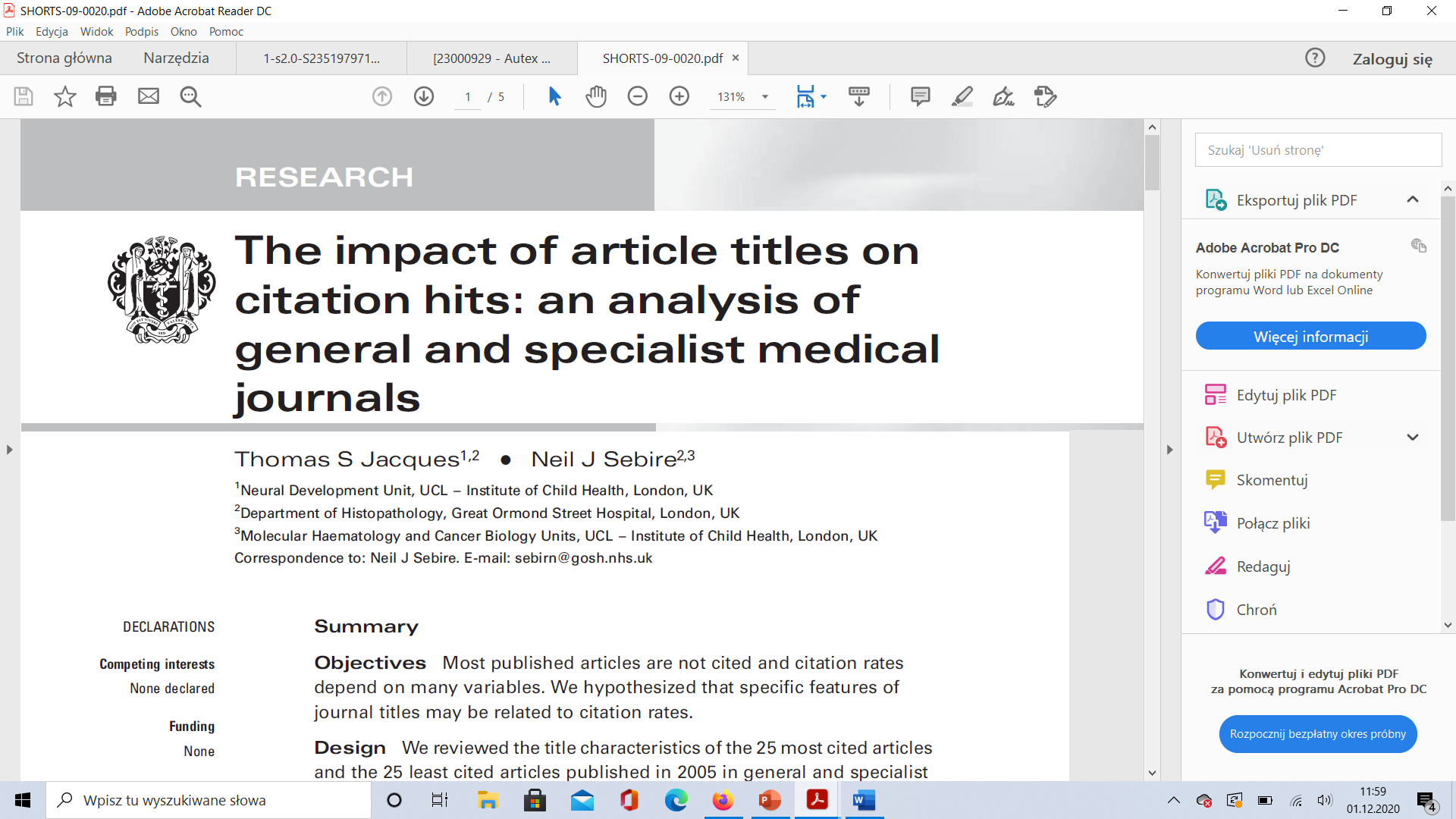 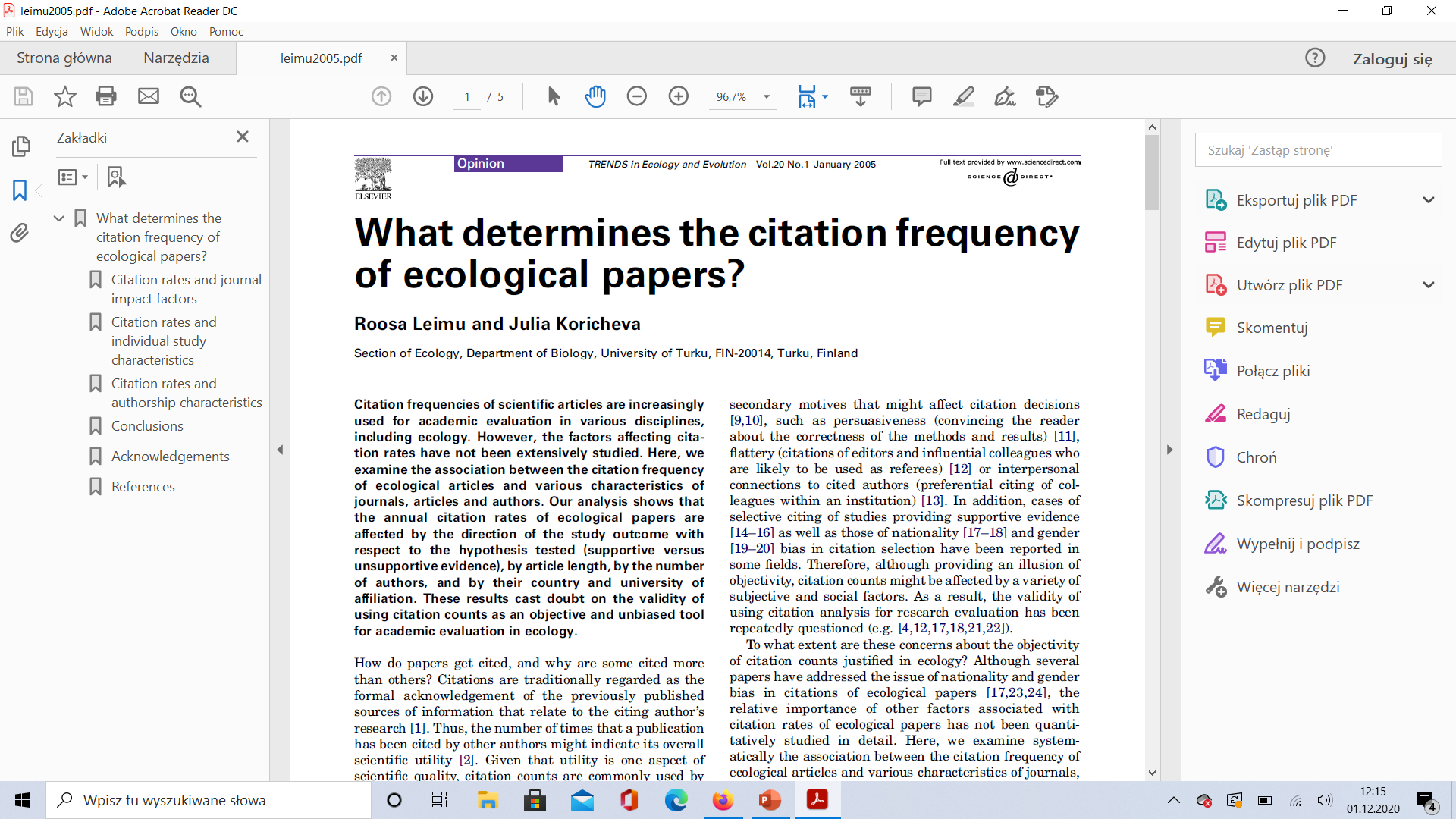 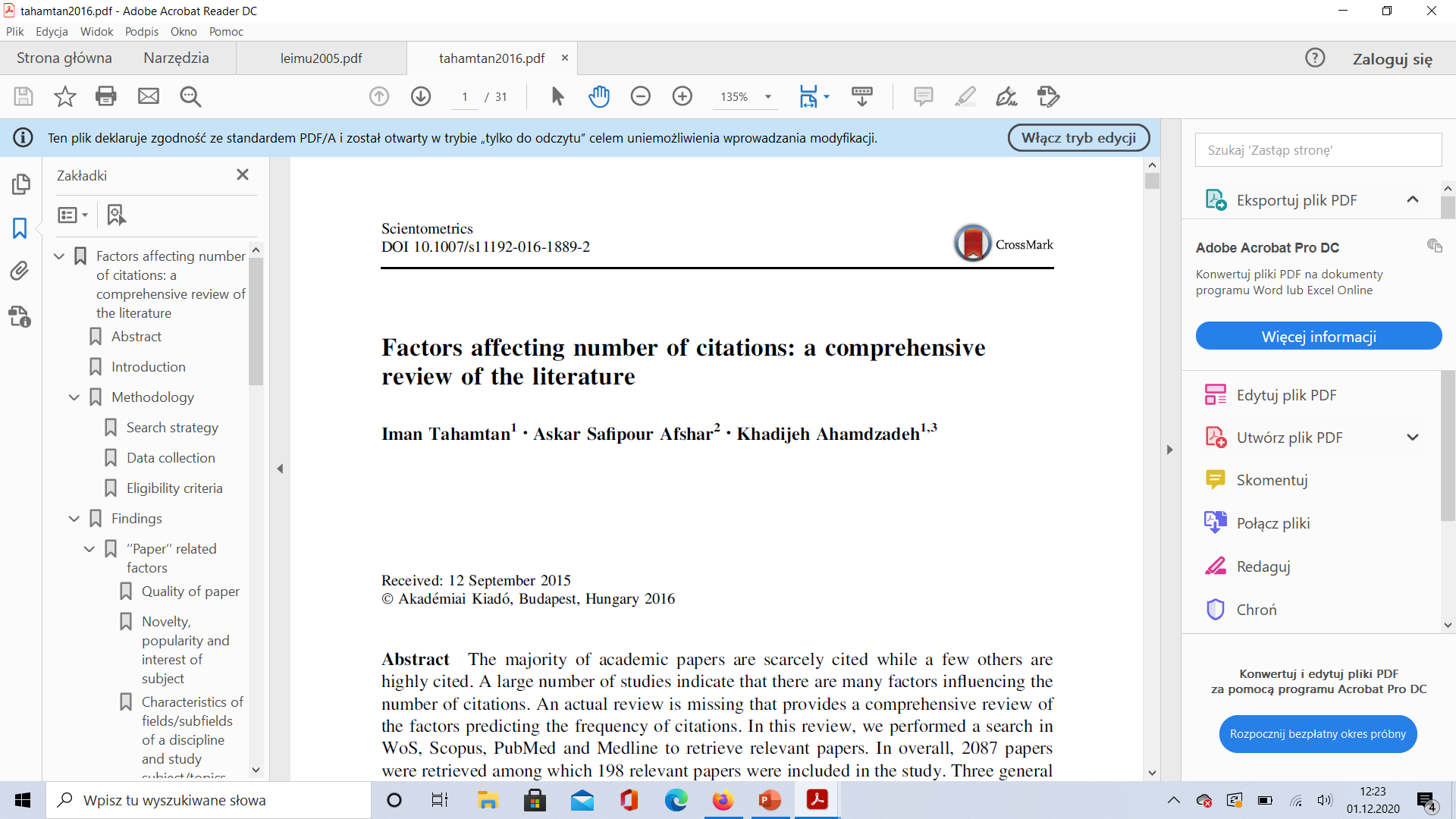 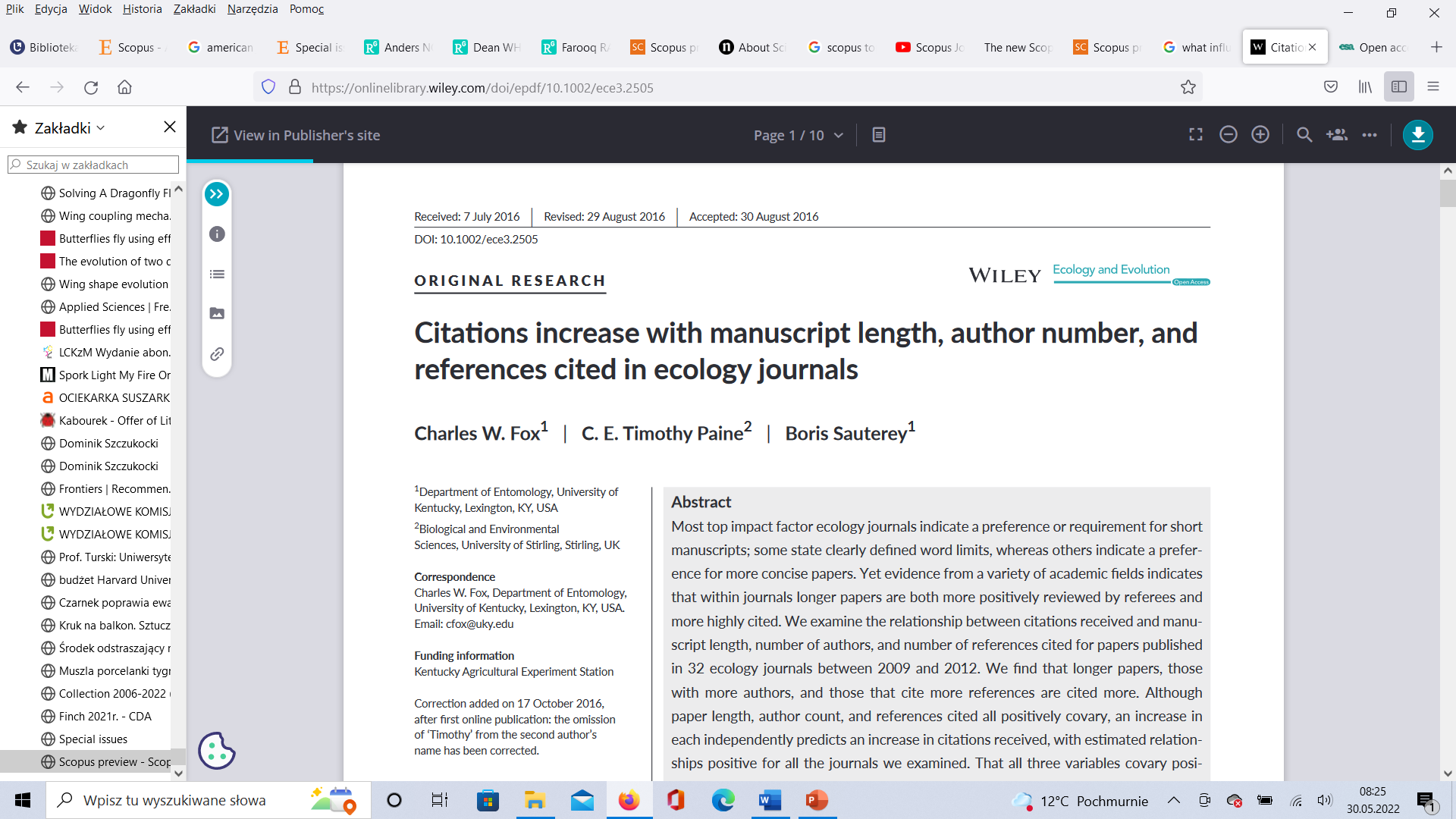 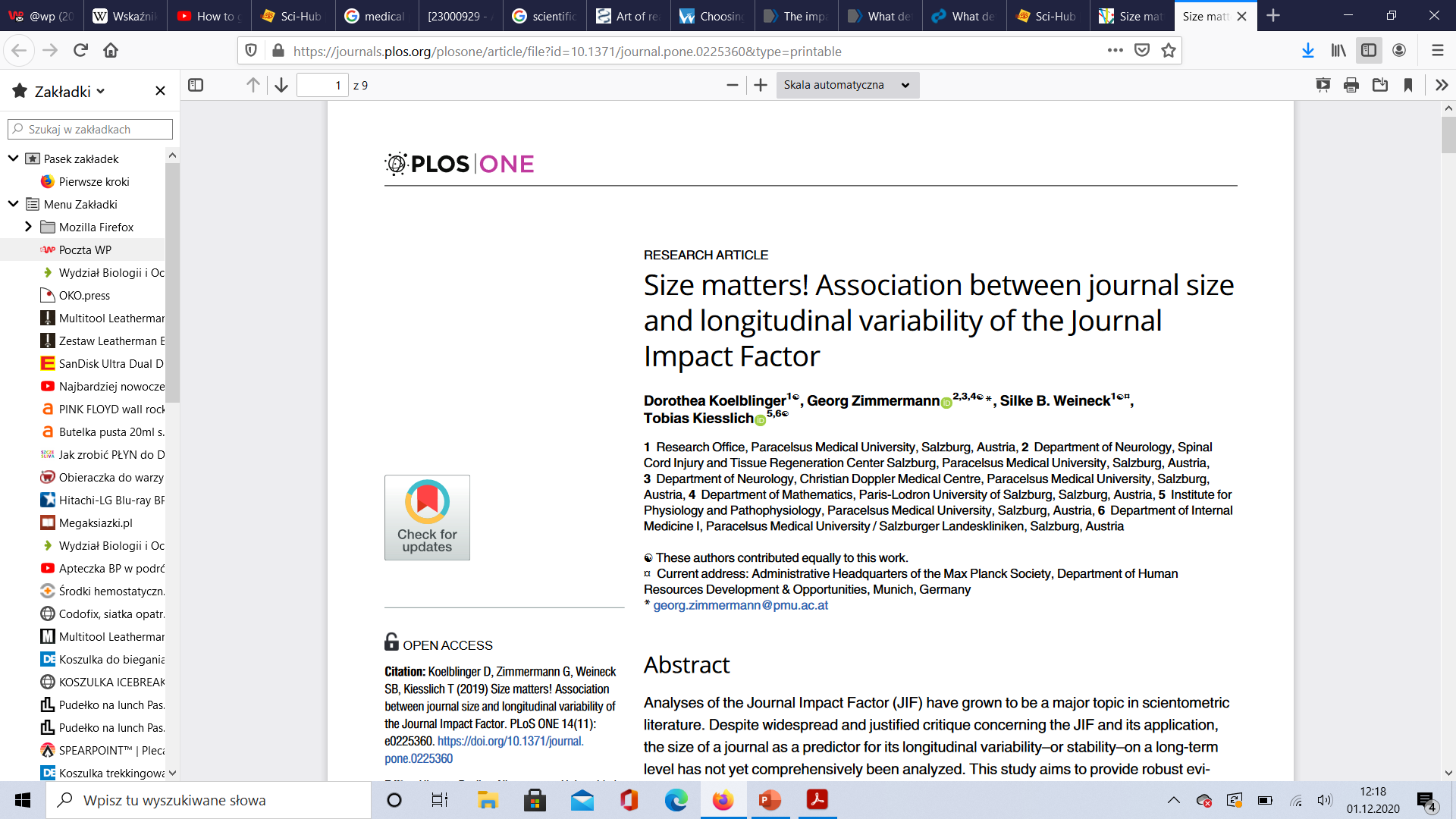 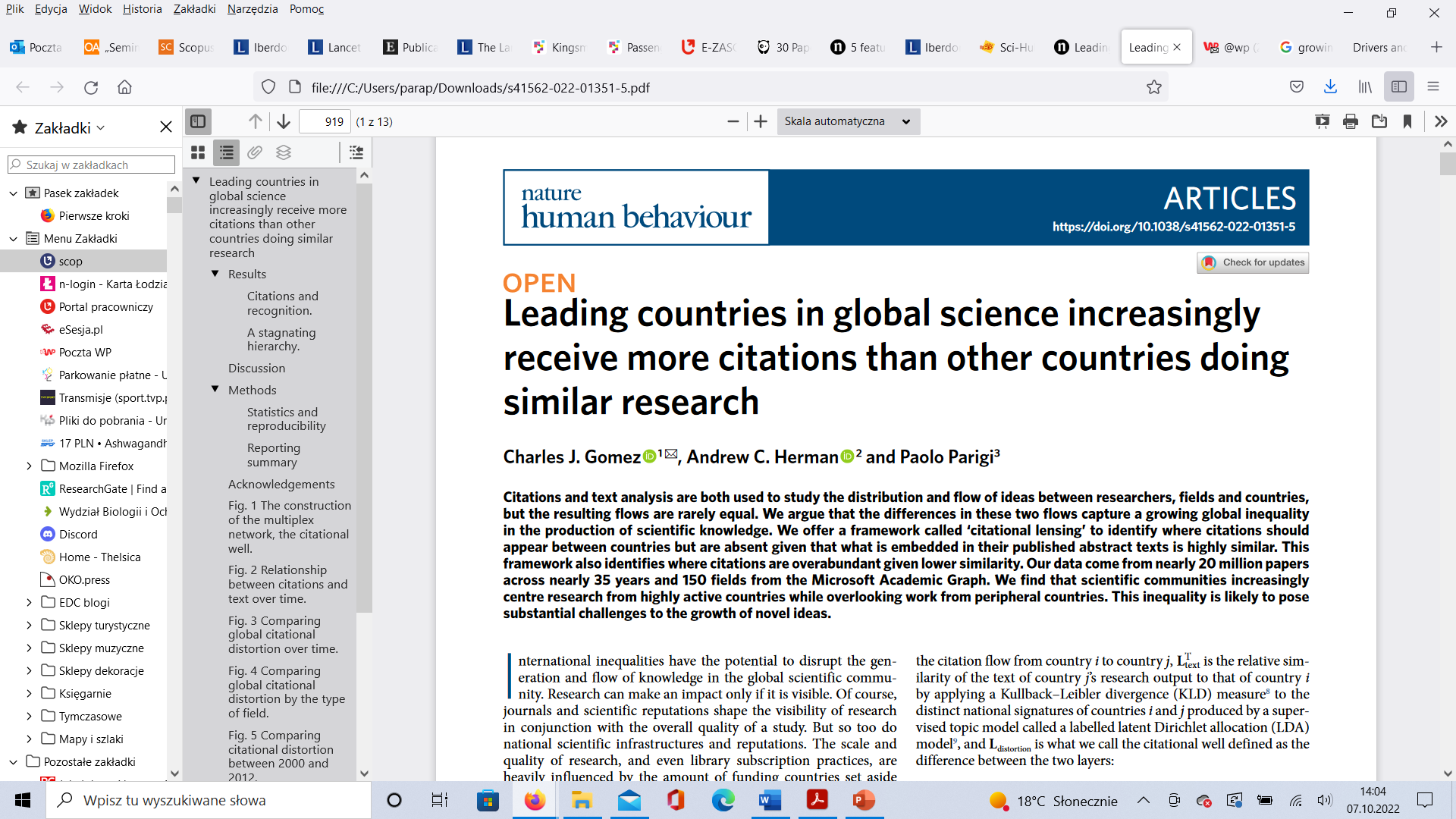 Otwarty dostęp znacząco zwiększa liczbę pobranych 
plików, ale nie wpływa na zwiększoną liczbę cytowań
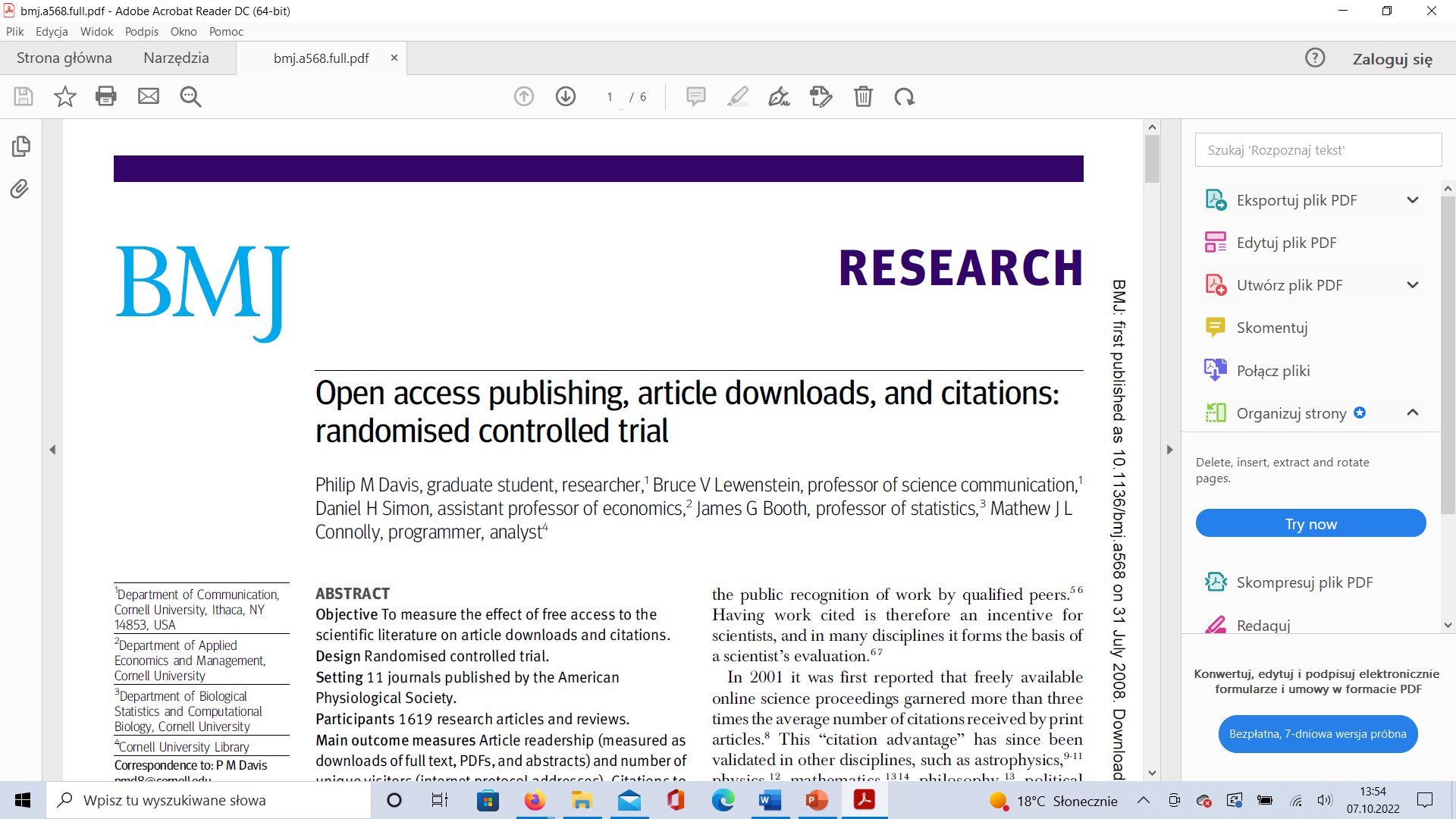 Zwykli ludzie uzyskają dostęp do moich badań
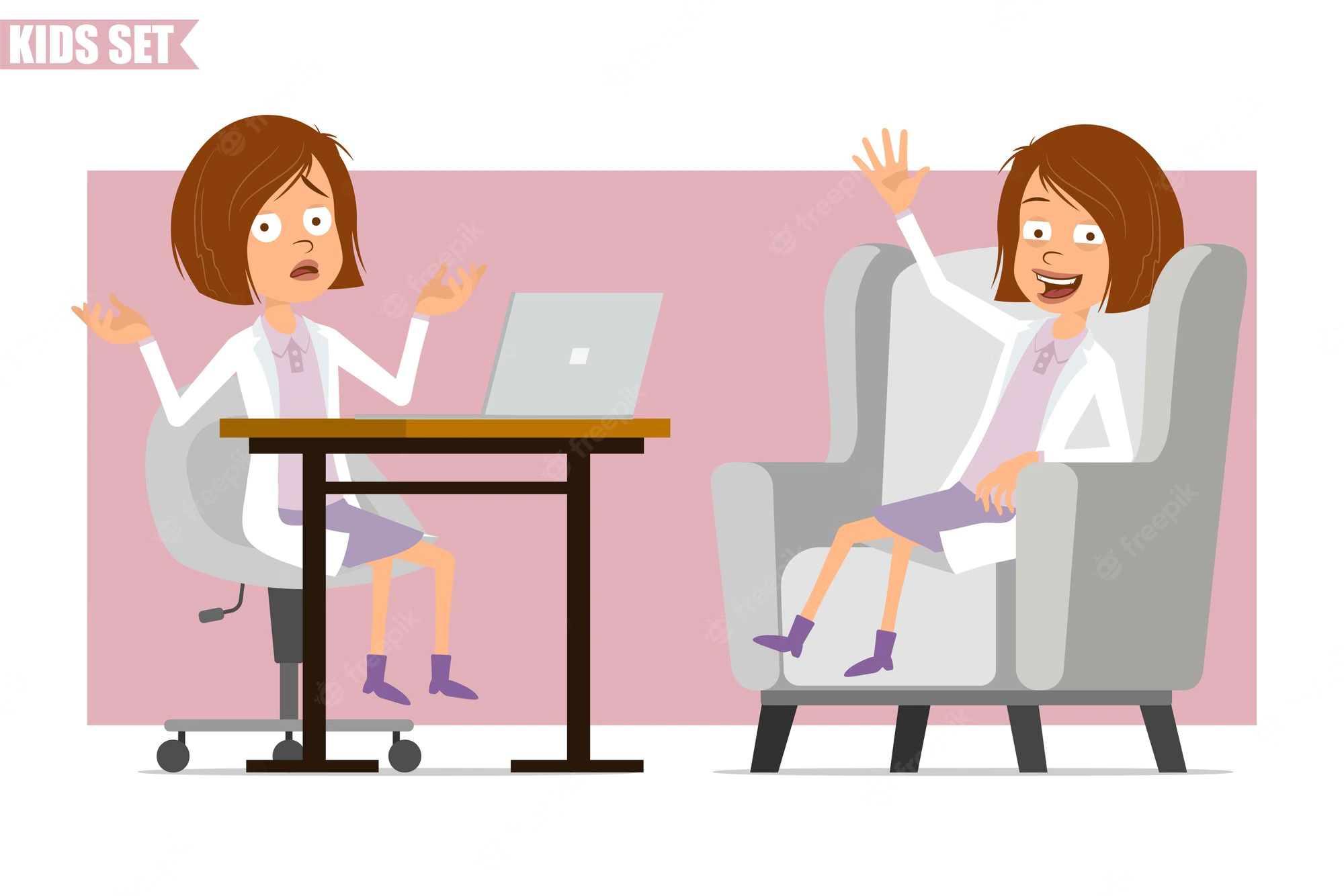 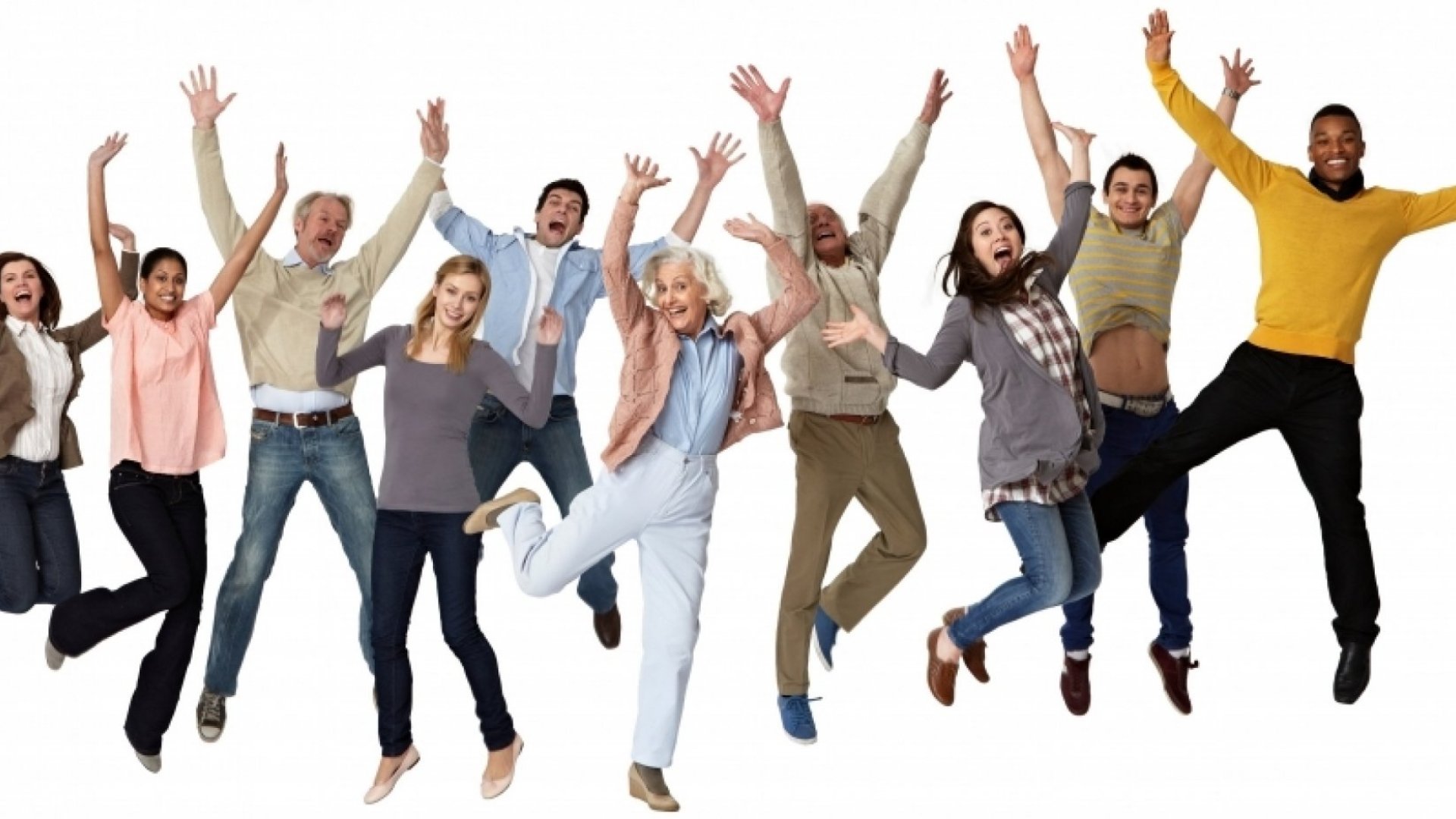 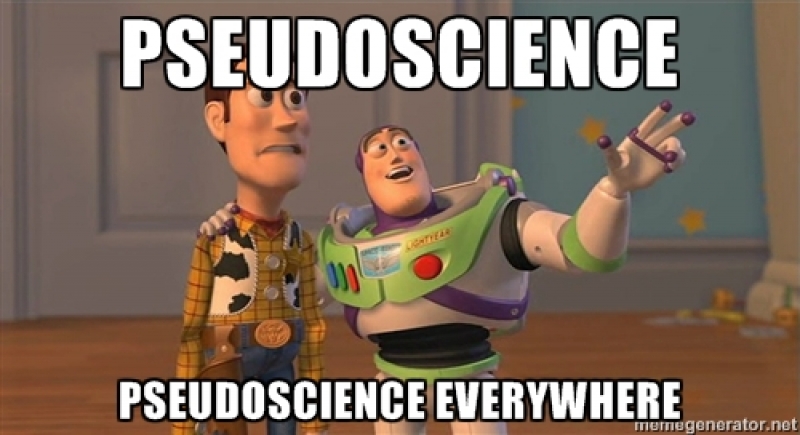 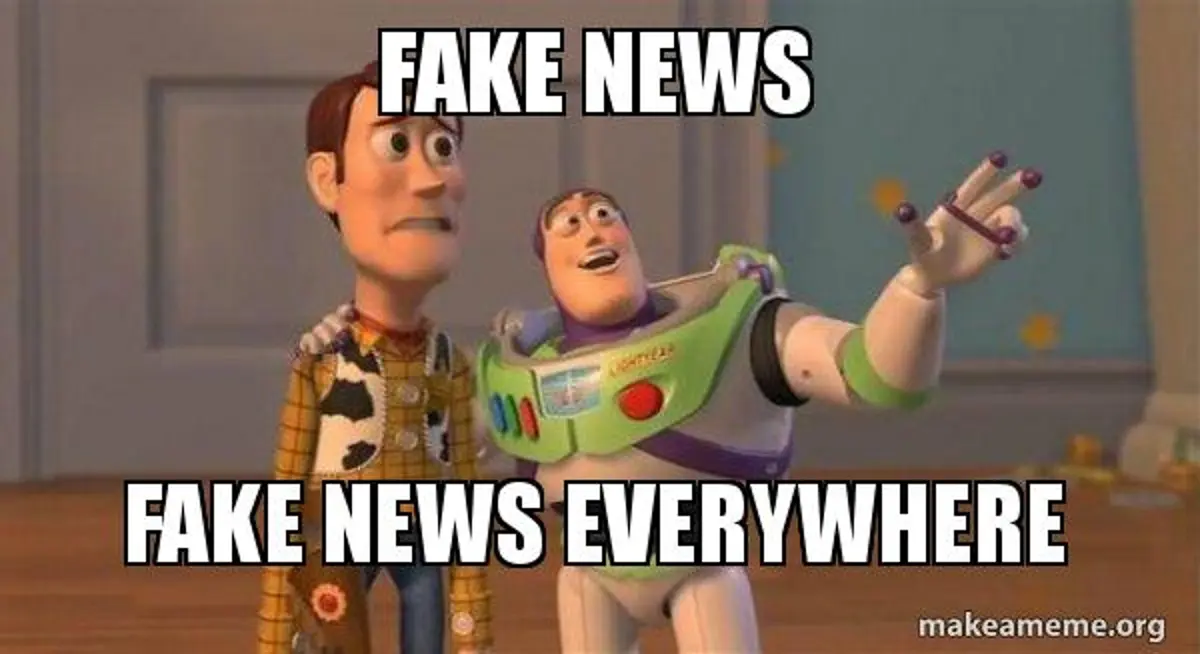 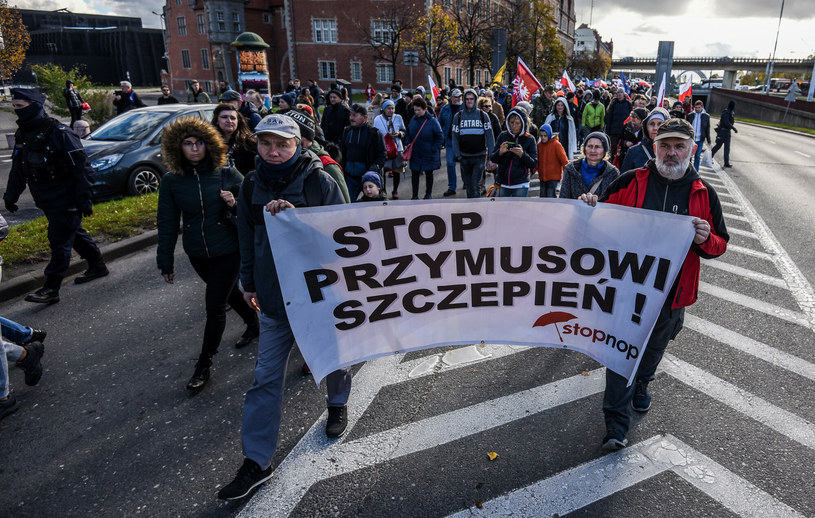 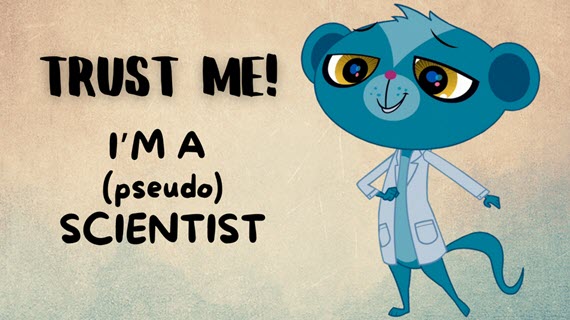 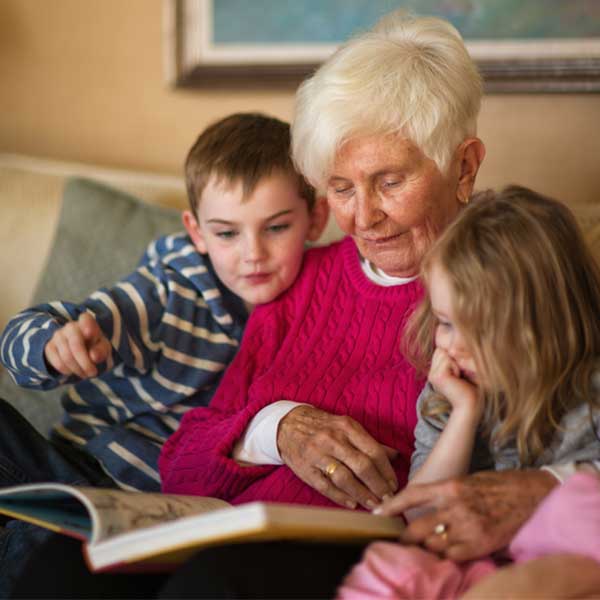 Dostęp do wiedzy 
(szeroki i realny)
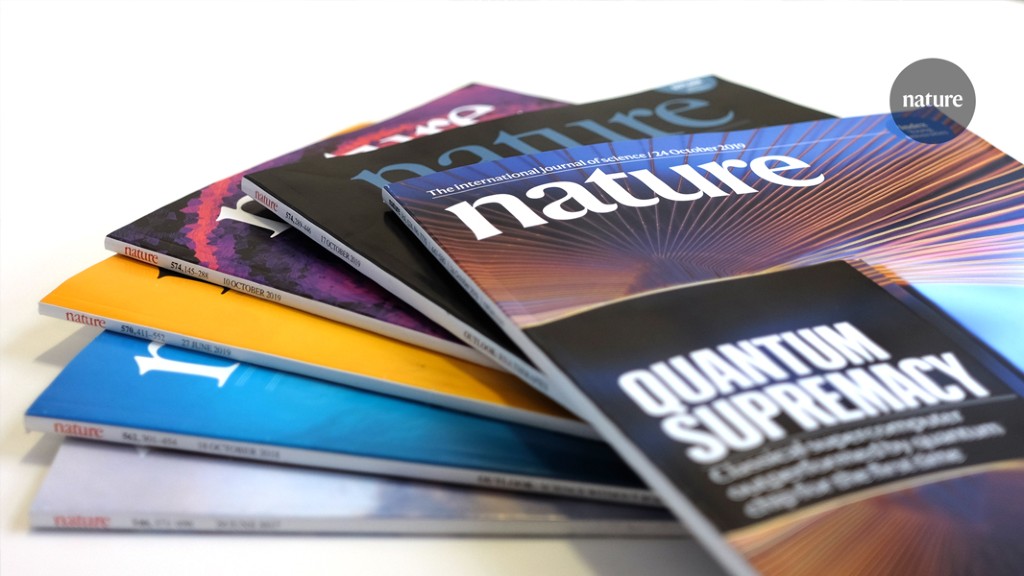 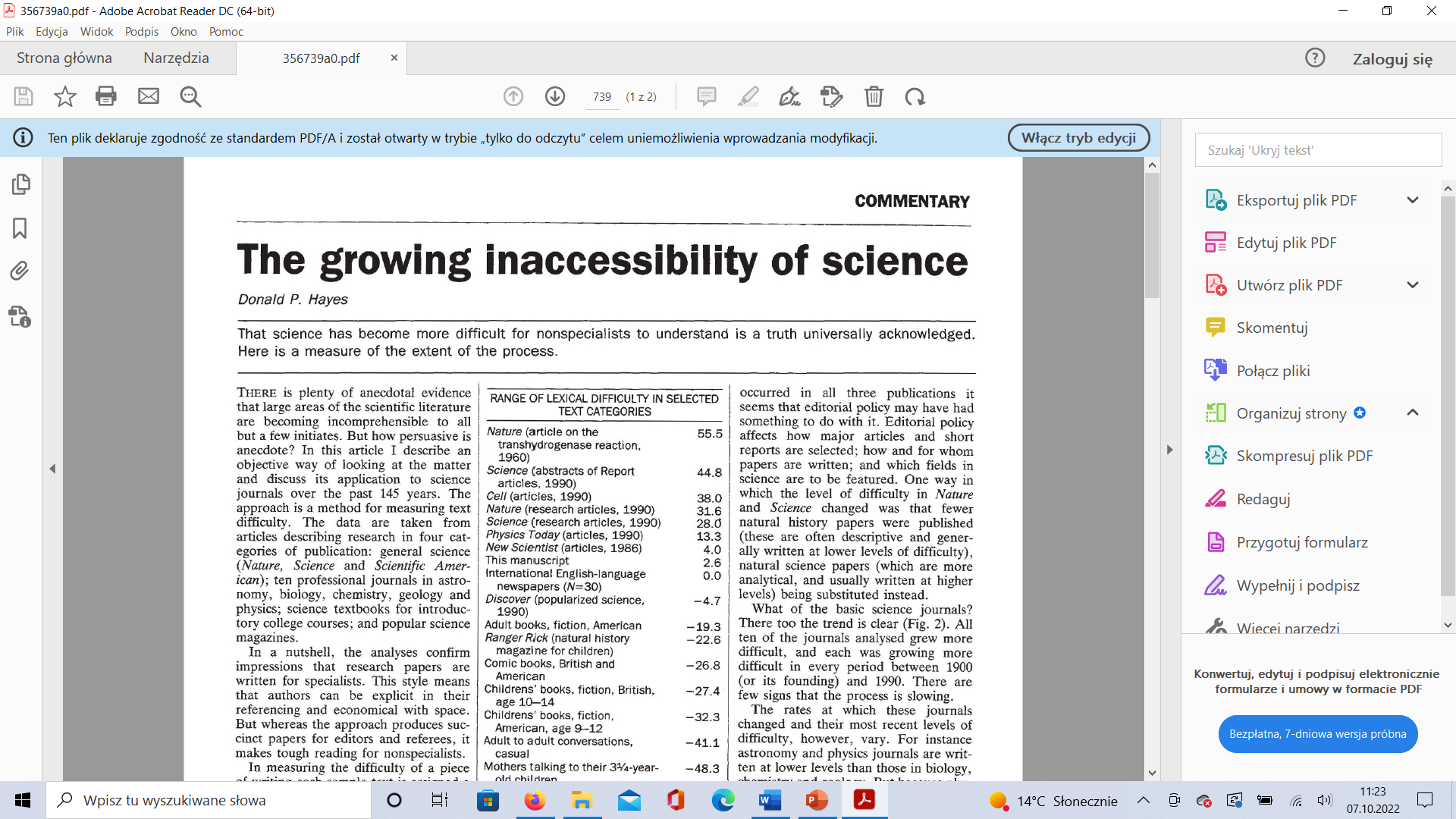 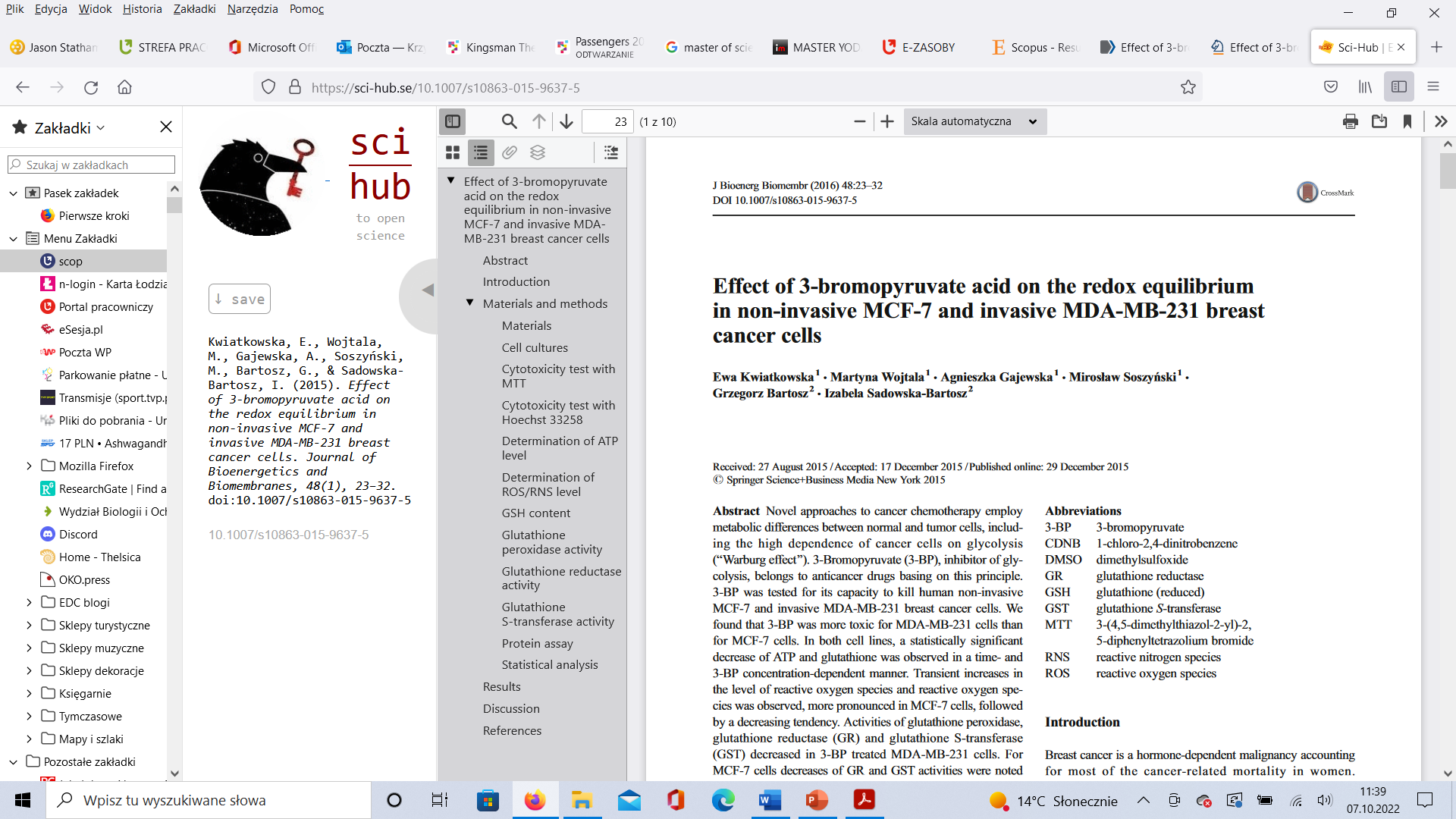 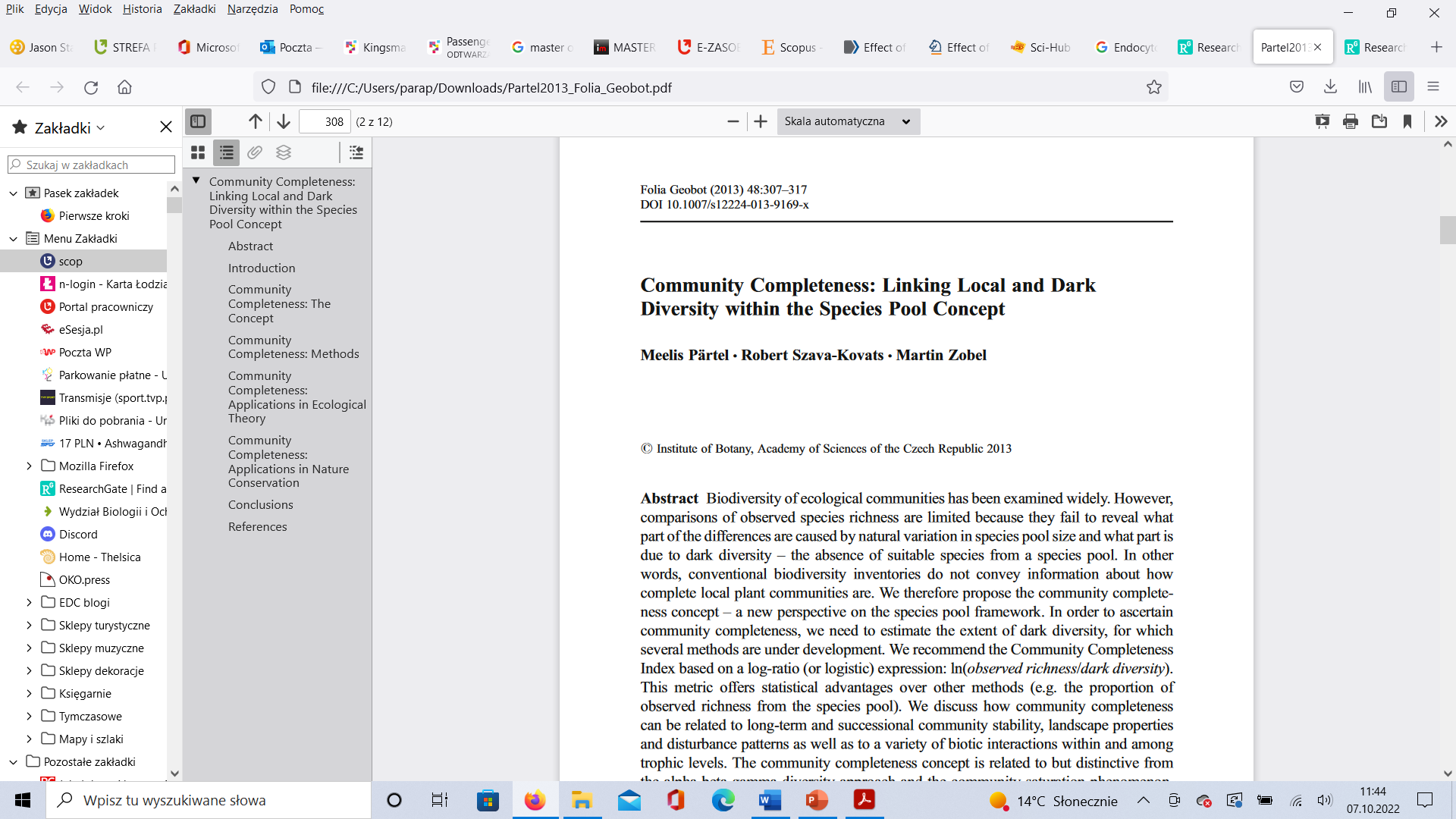 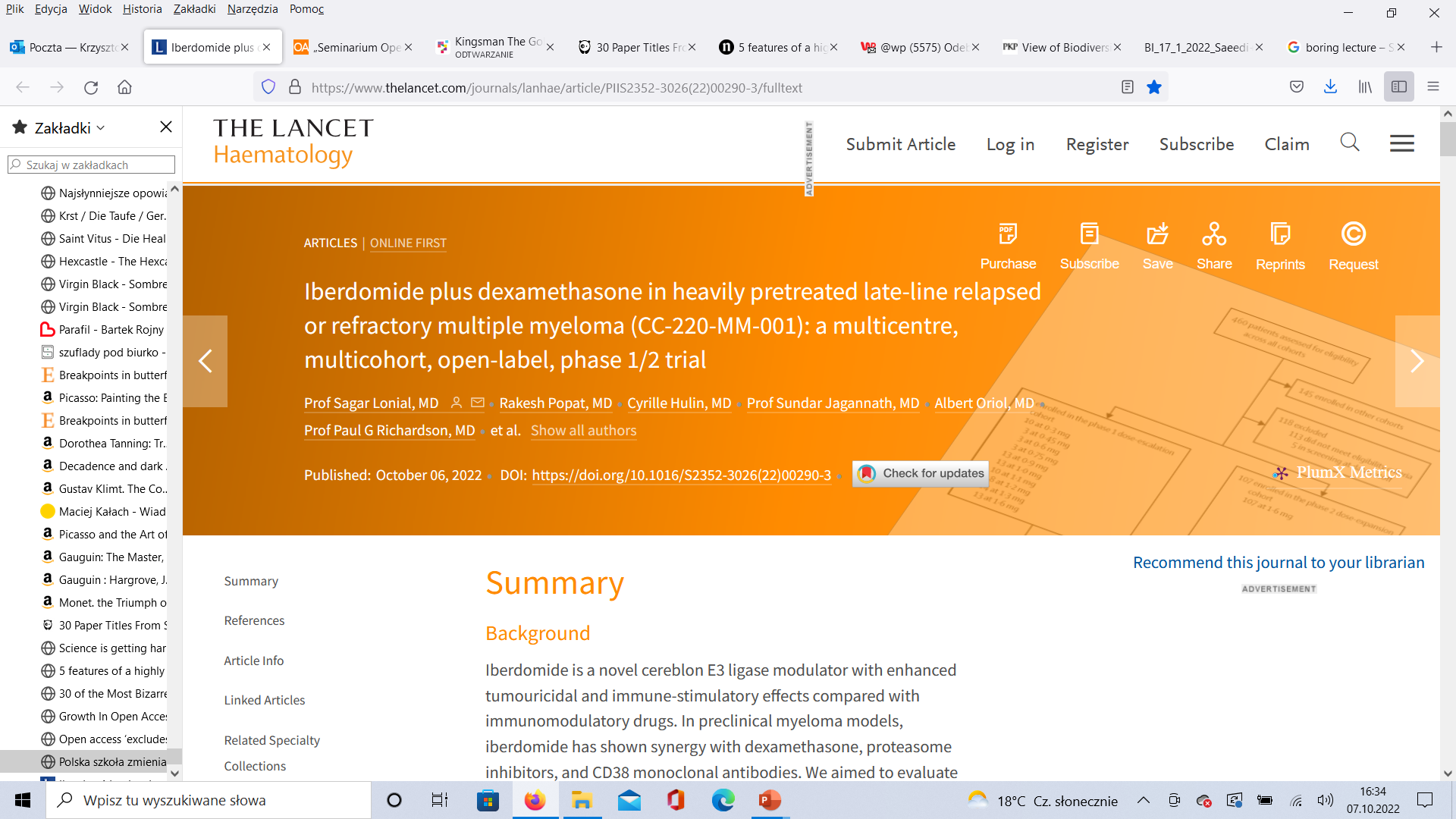 Akronimy i trudne słowa
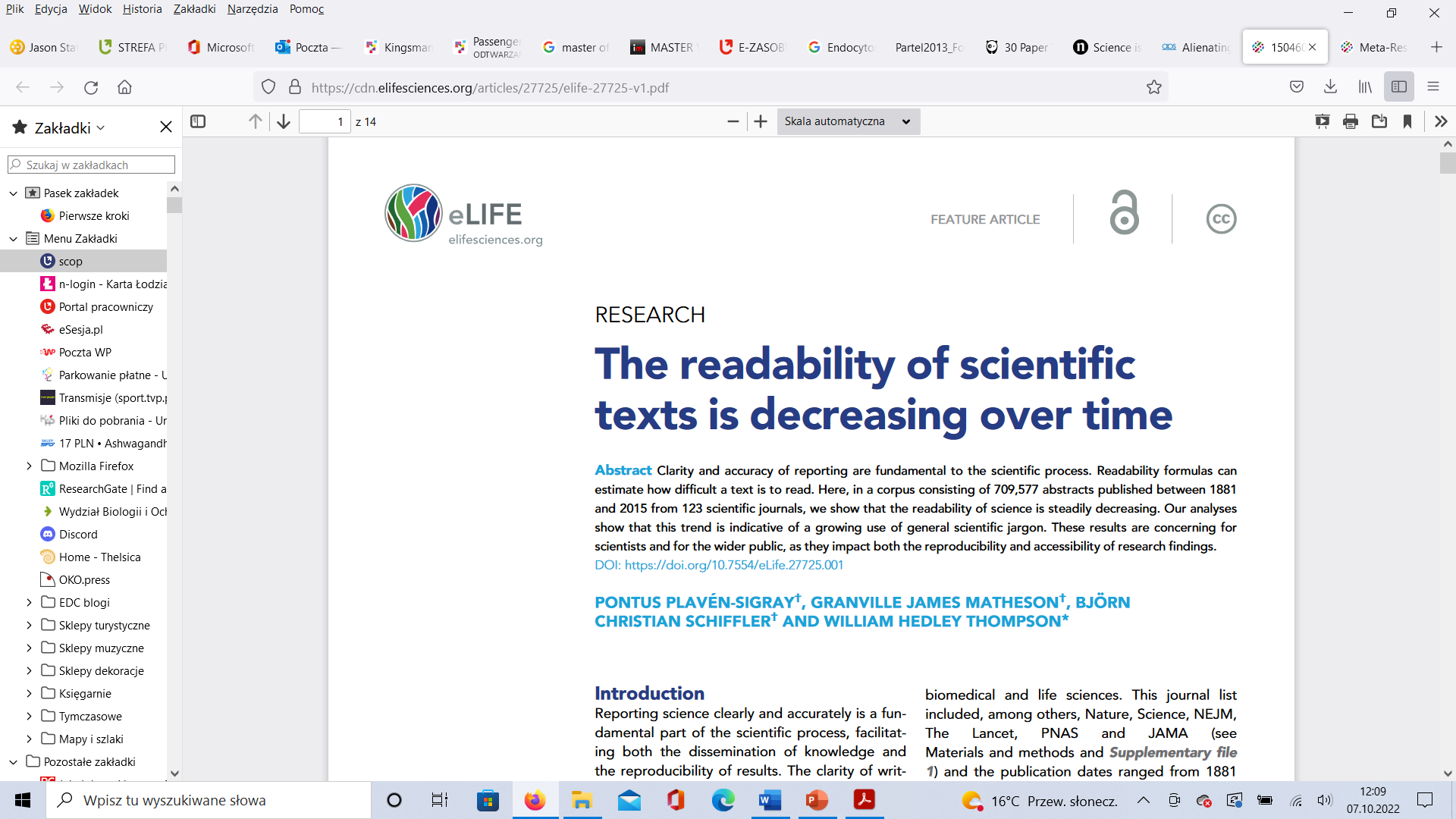 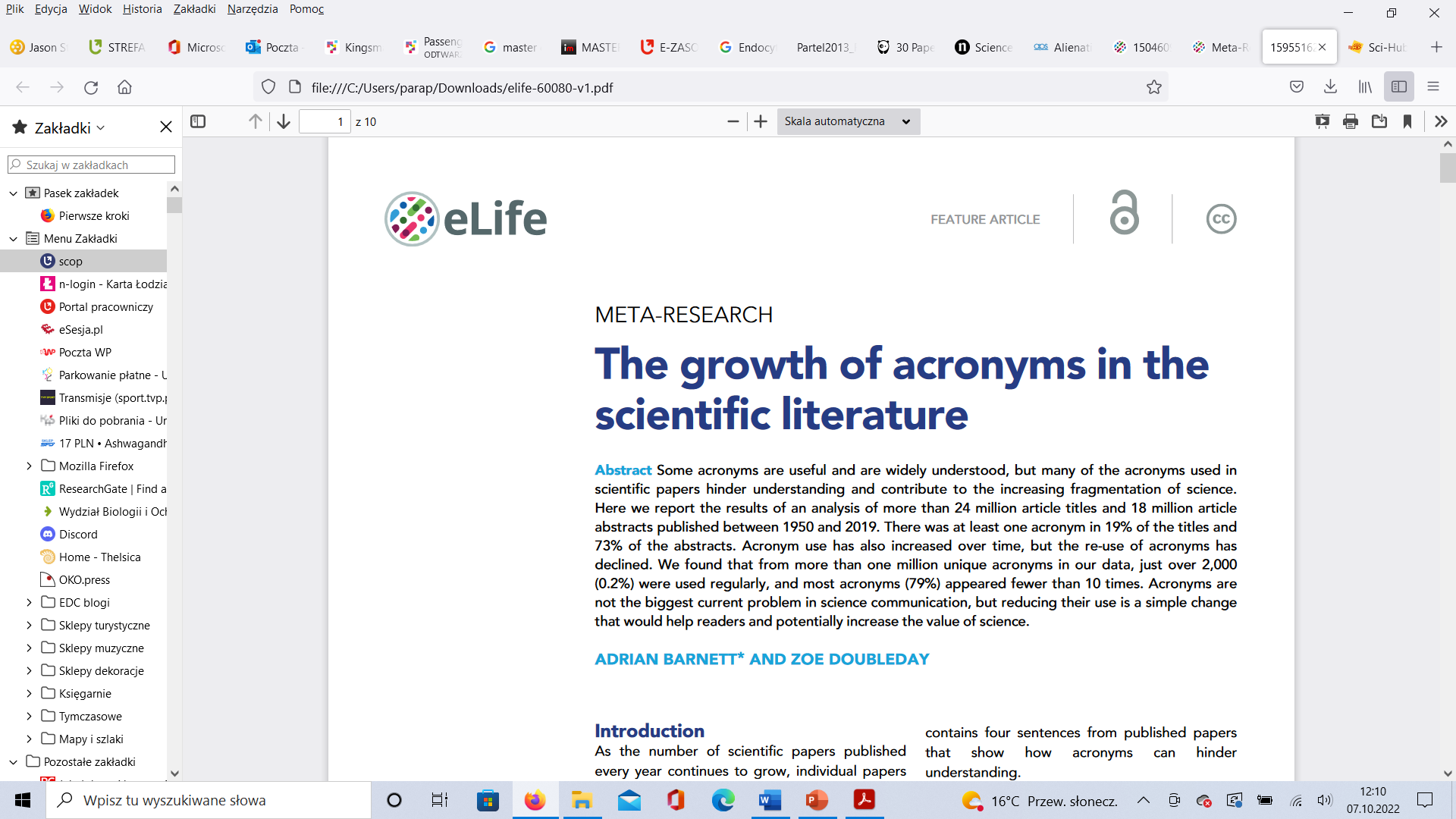 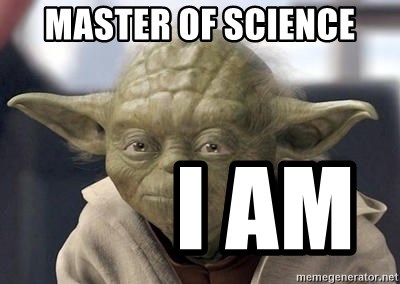 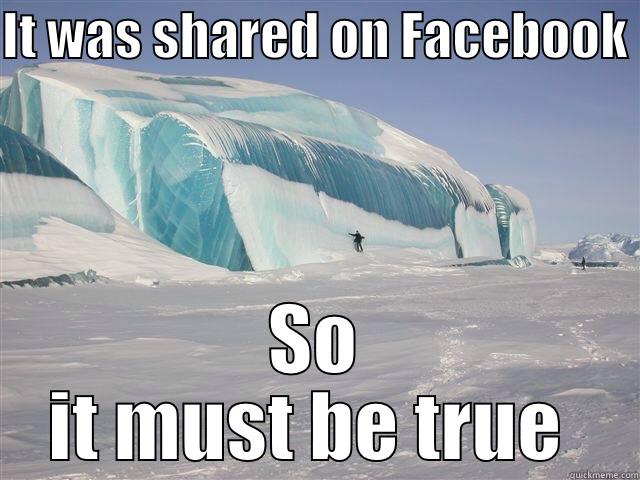 Jak temu zaradzić?
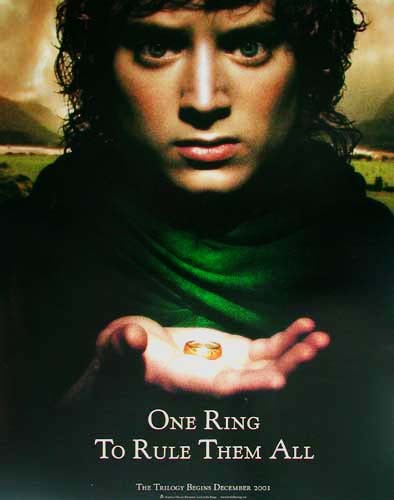 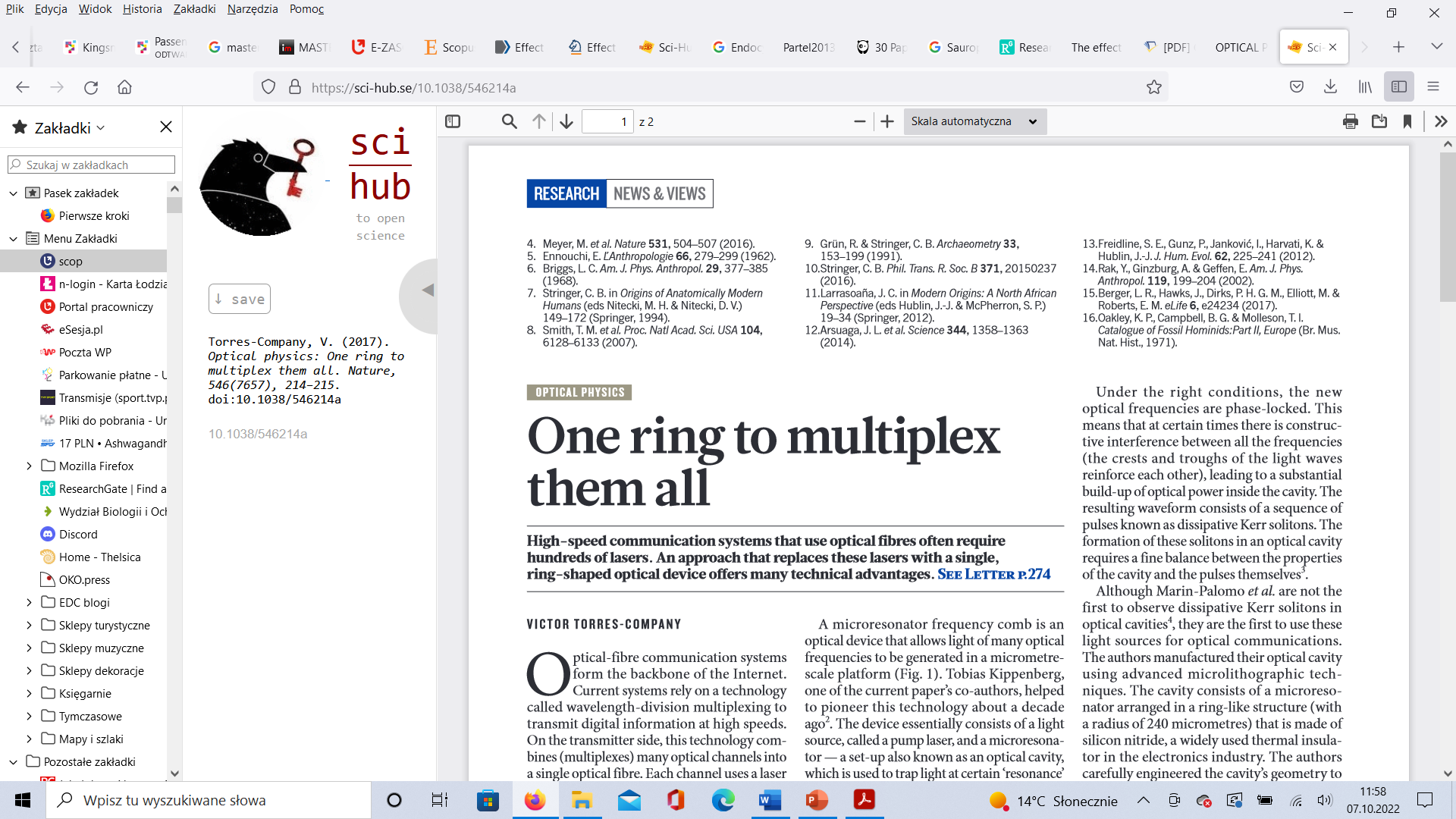 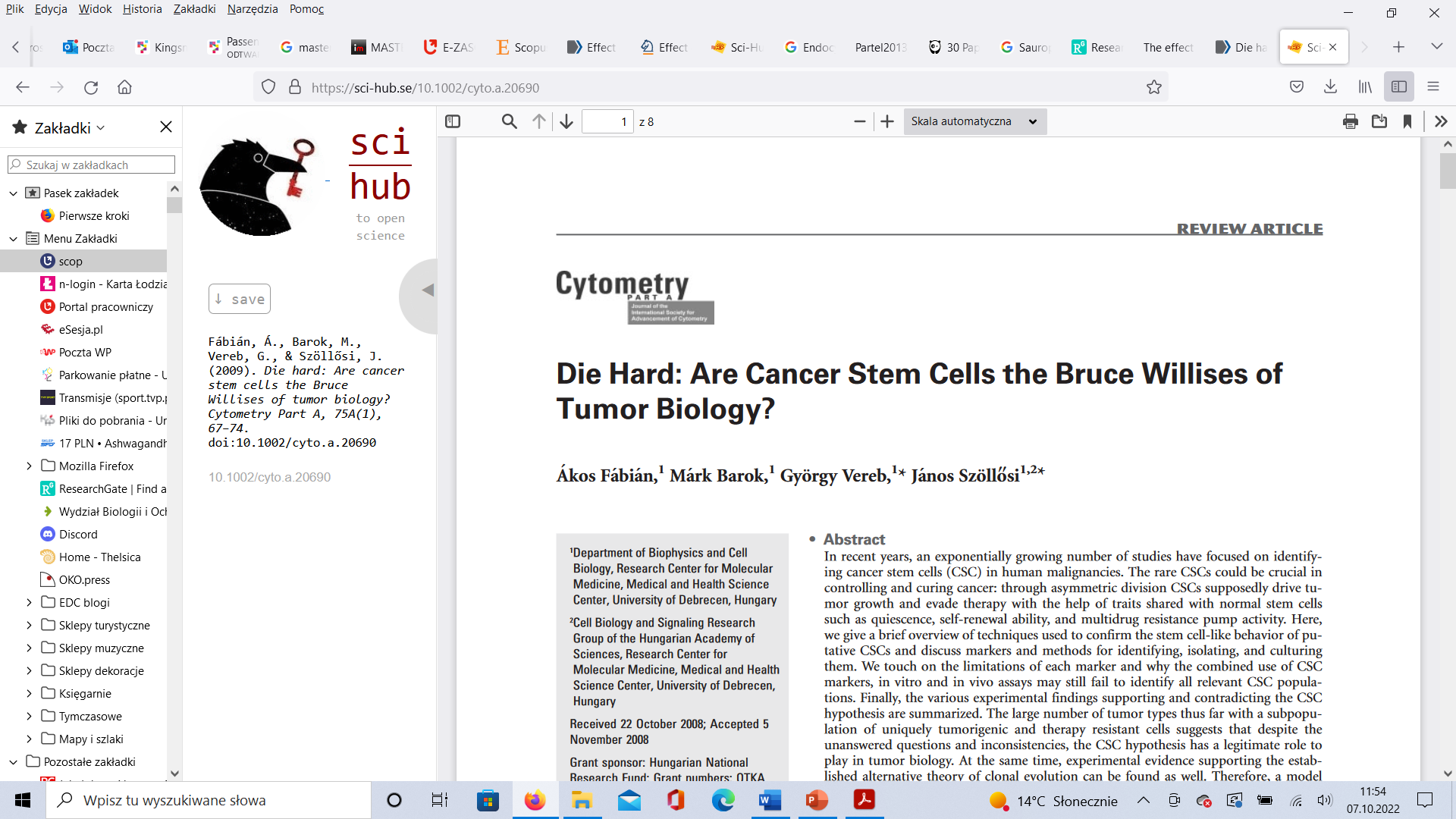 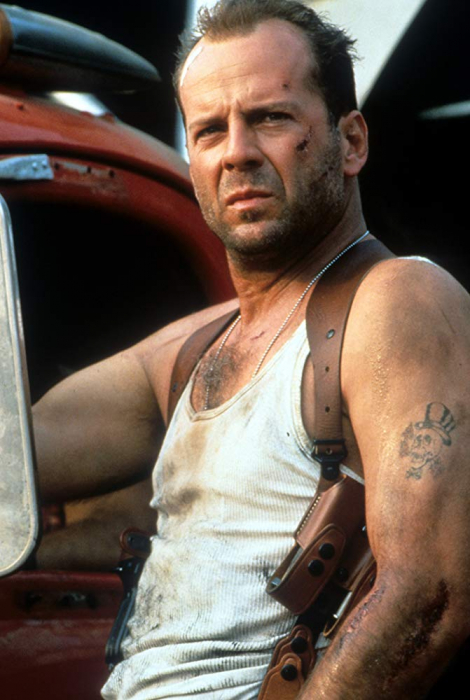 Web of Science odnotowuje obecnie 65 milionów cytowań rocznie 
(1 miliard od roku 1900)
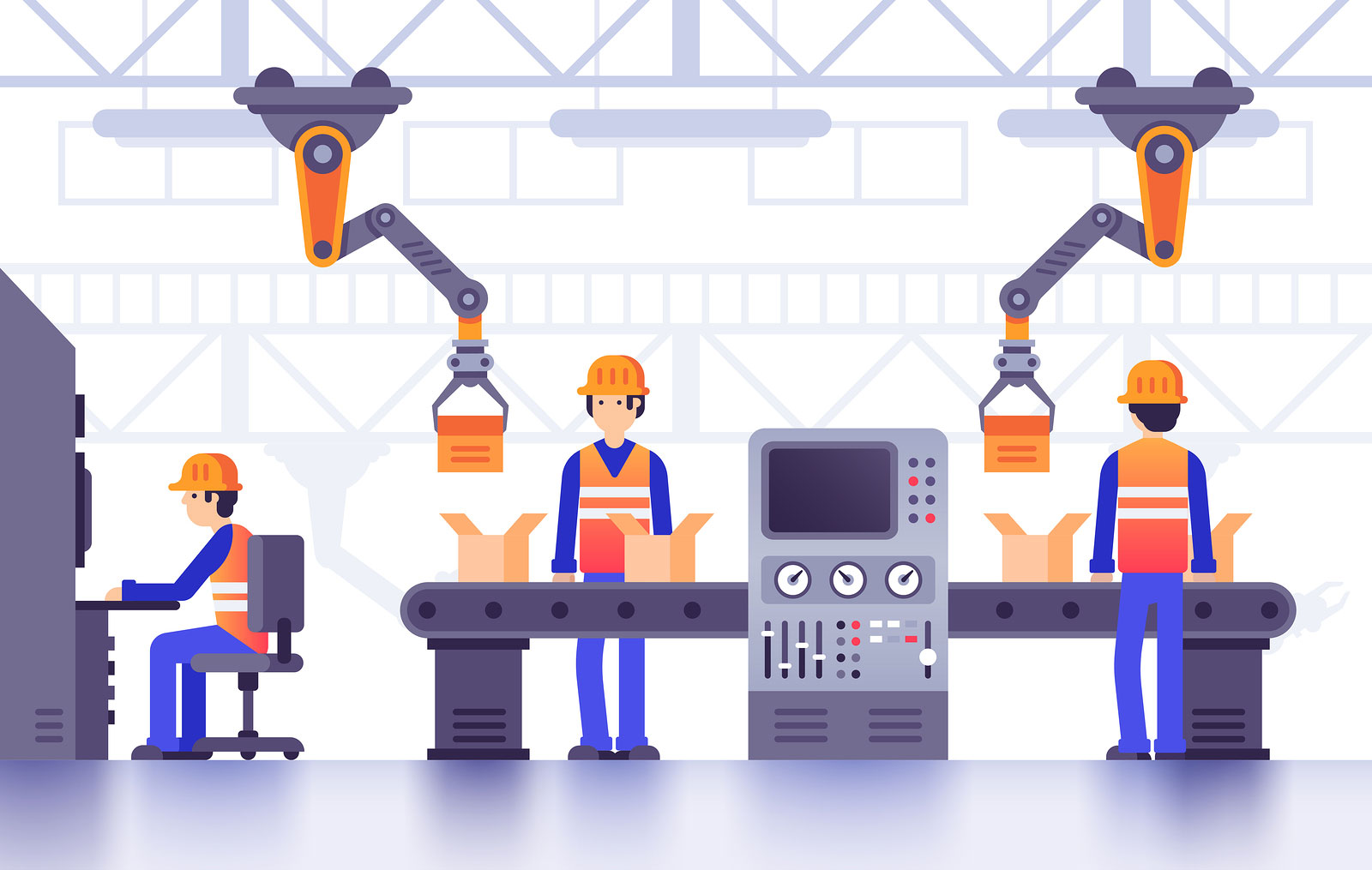 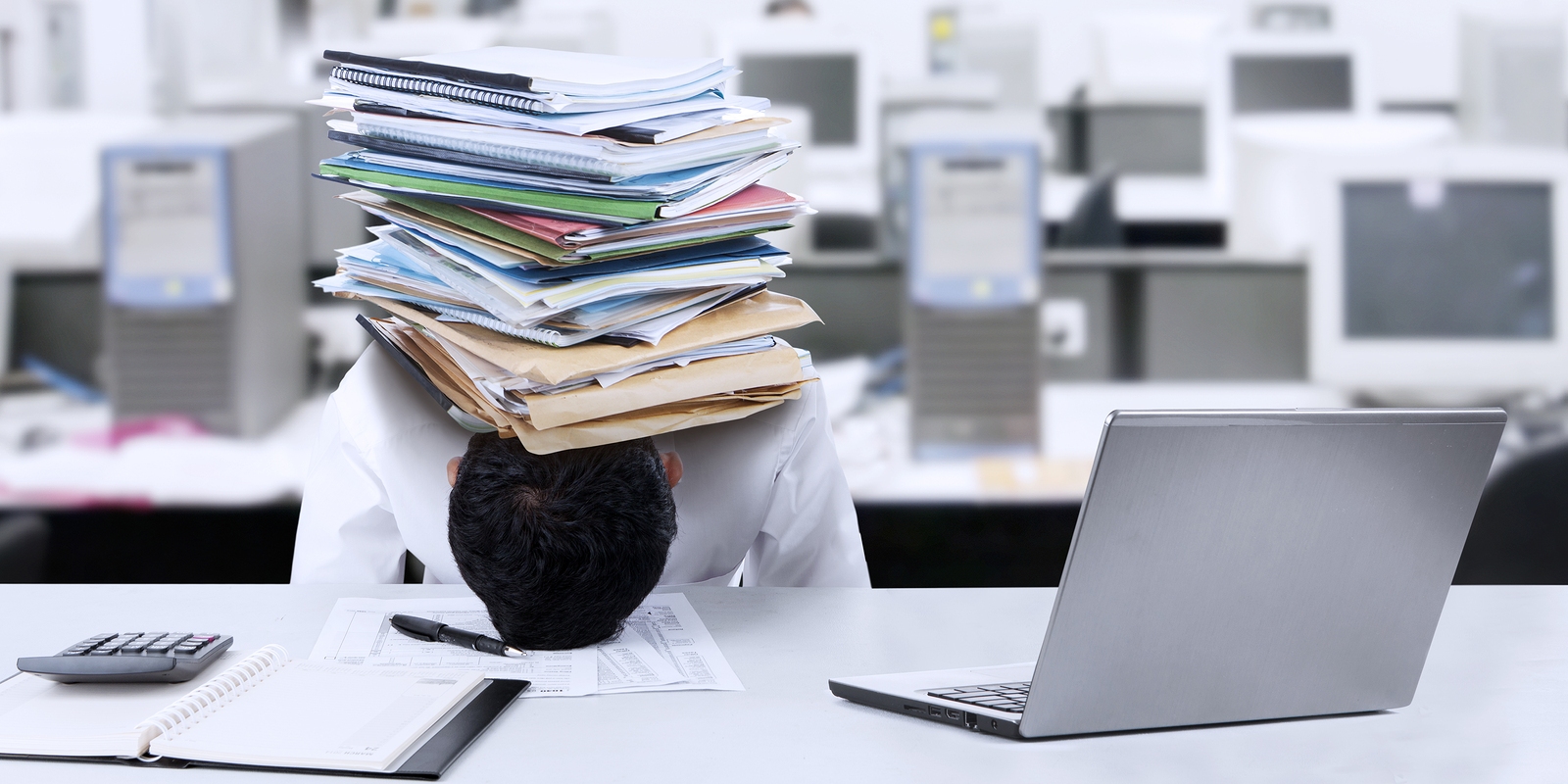 Nadprodukcja
Specjalizacja
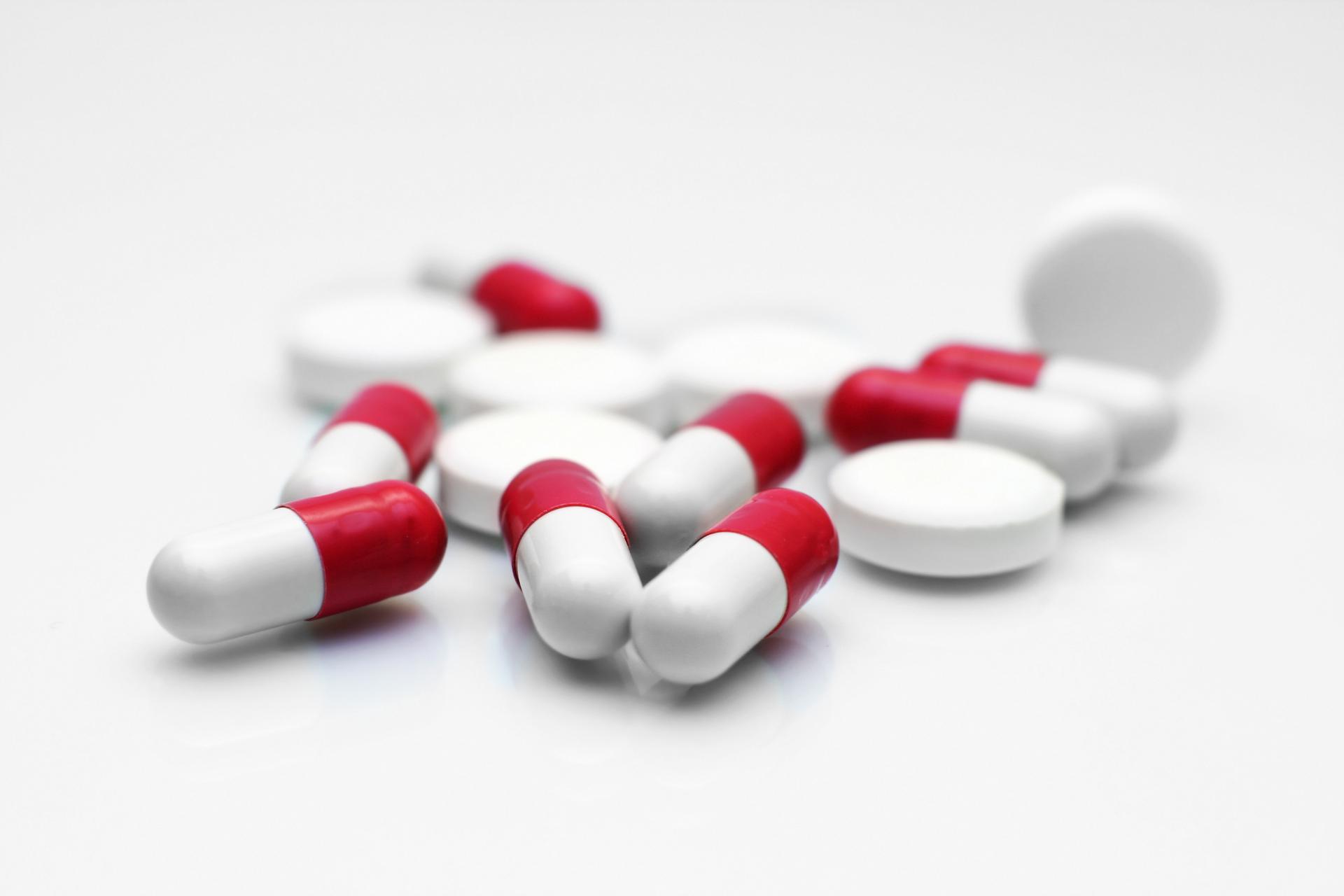 Popularyzacja
Popularyzacja nie jest częścią mojej pracy
Tematu moich badań nie można spopularyzować
Jako specjalista od nietoperzy nie mogę napisać książki 
popularnonaukowej o polskich ssakach
Popularyzacja jest niepoważna
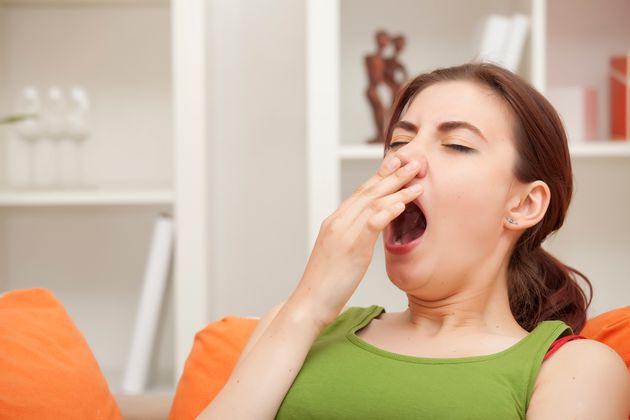 Dobra nauka, gwarancją dobrej dydaktyki!
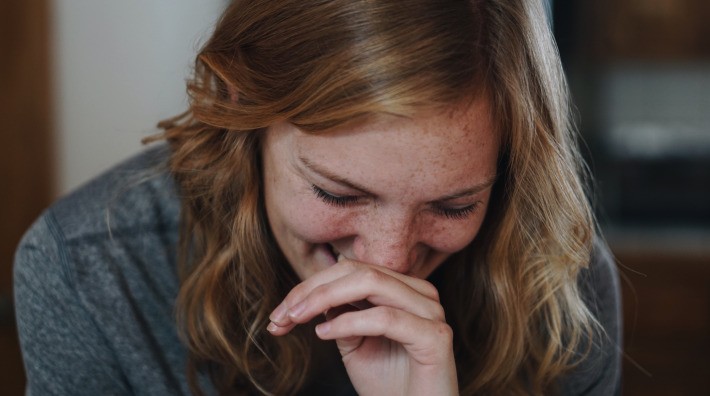 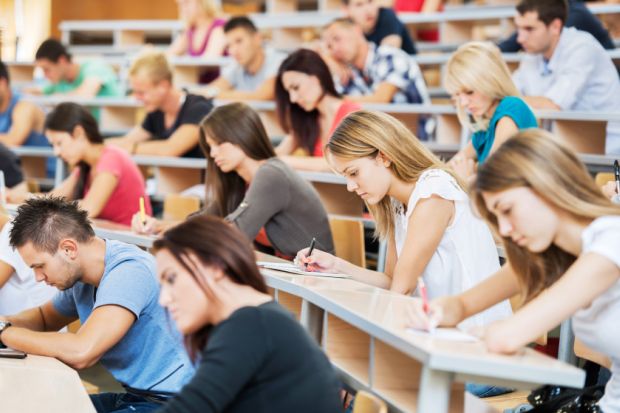 Jeszcze nikt, nigdy, nikogo, niczego nie nauczył
czyli kilka słów o studiowaniu
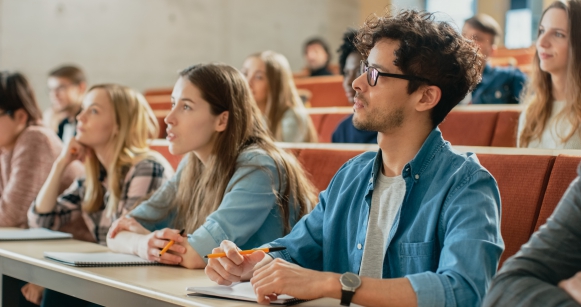 „Słowacki wielkim poetą był” 
czyli kilka słów o wiarygodności
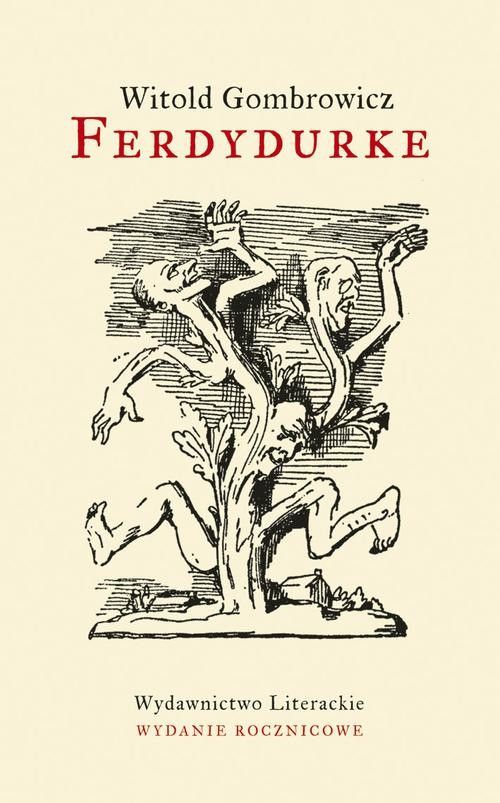 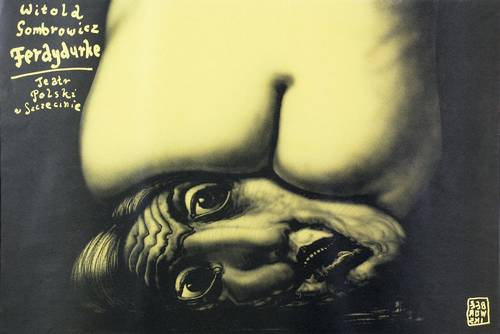 Otwartość oznacza także chęć wprowadzenia 
w świat naukowy
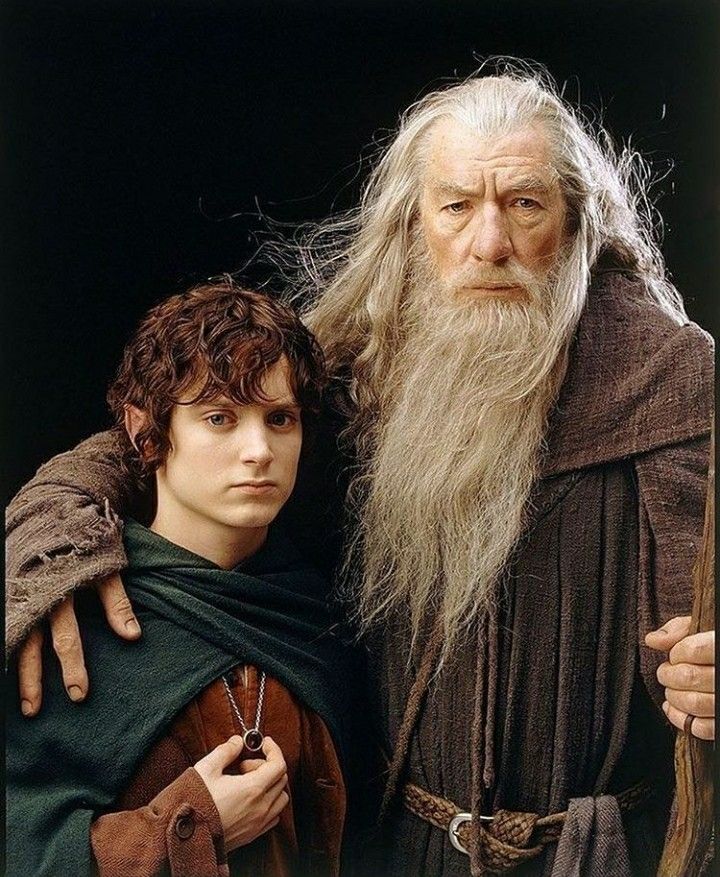 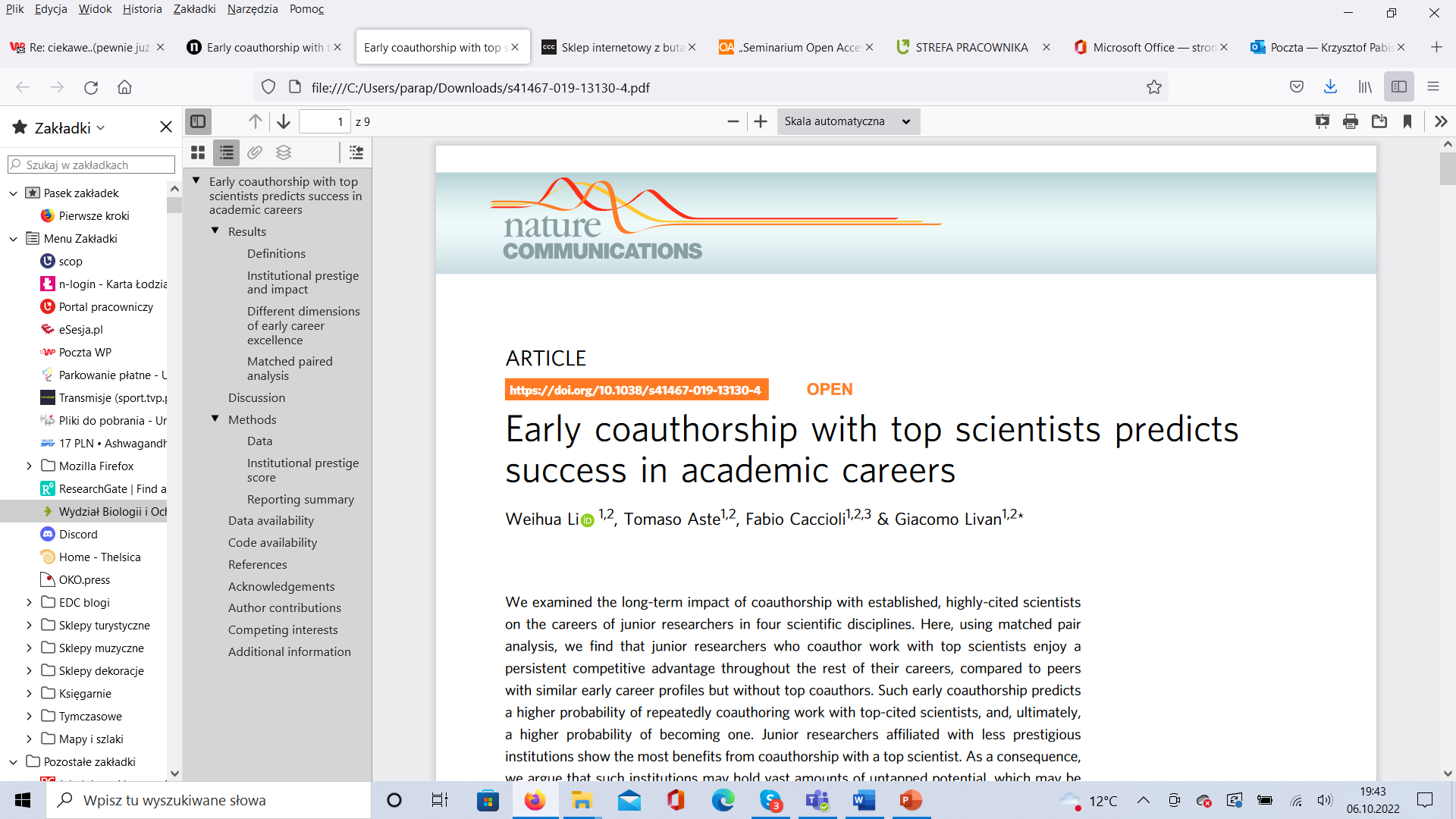 Citizen science
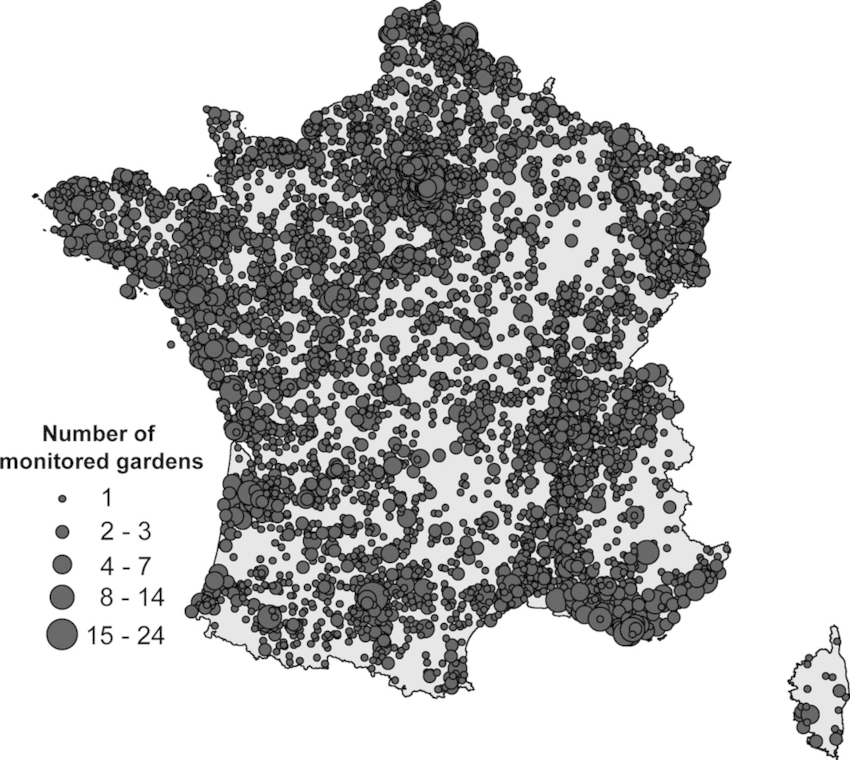 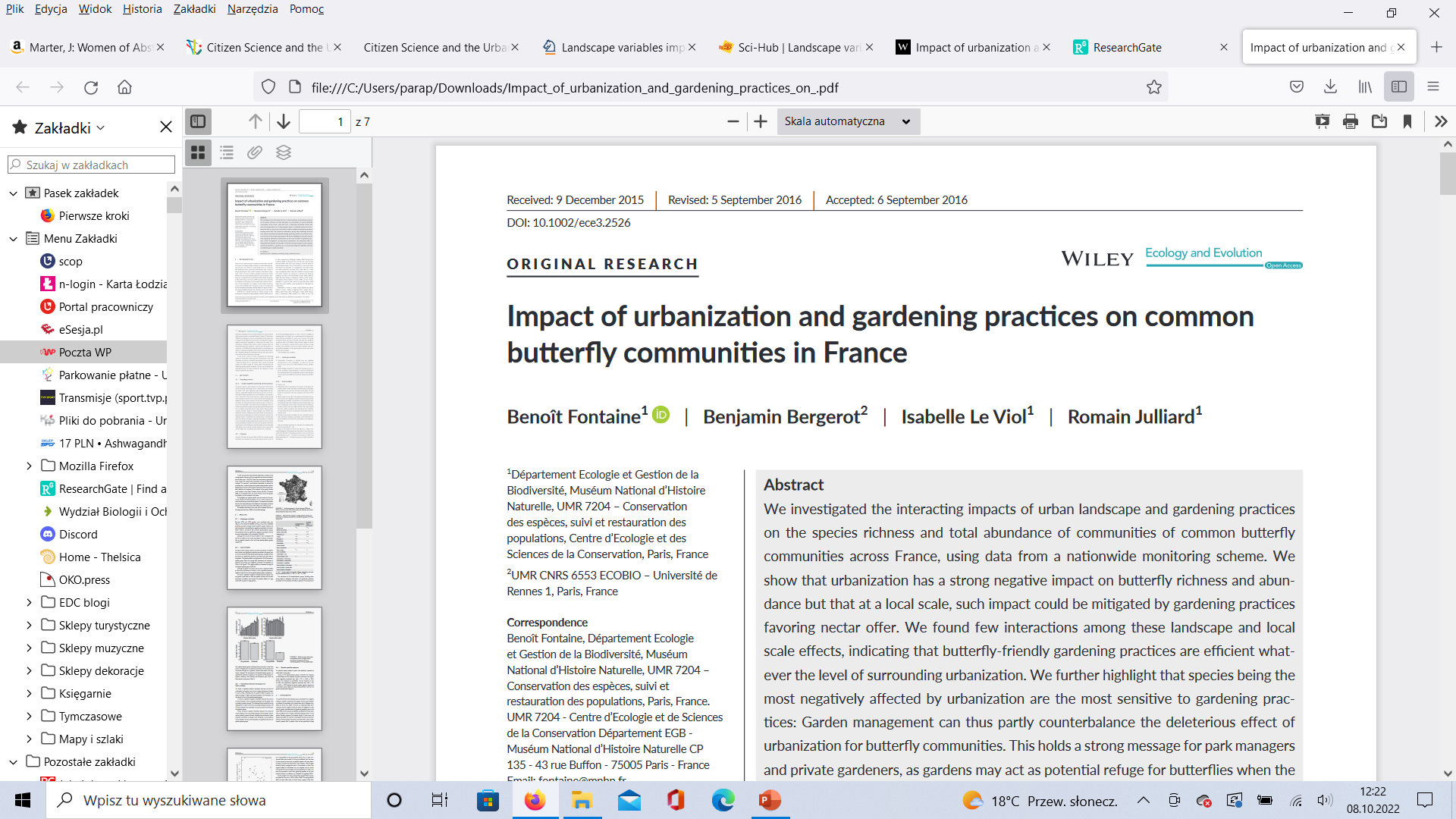 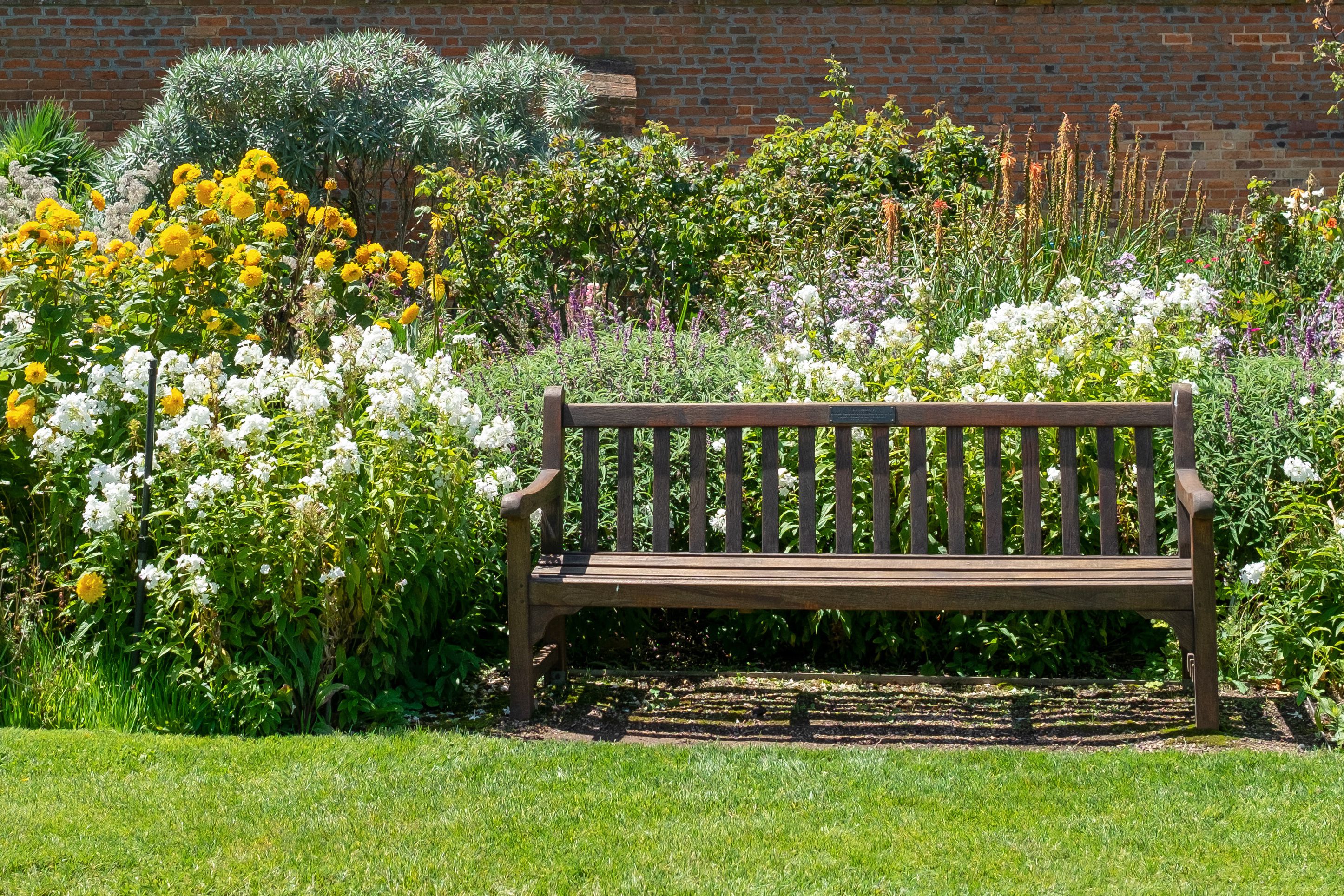 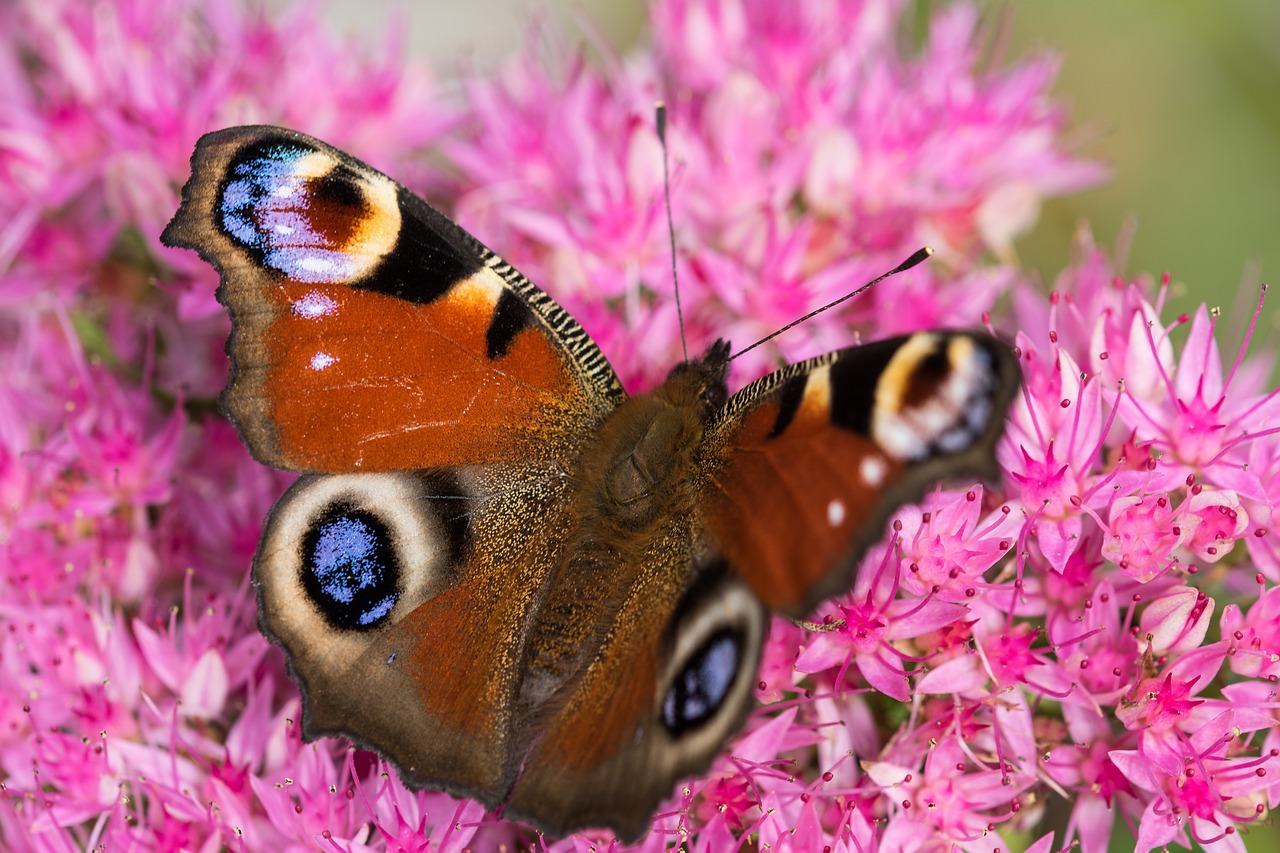 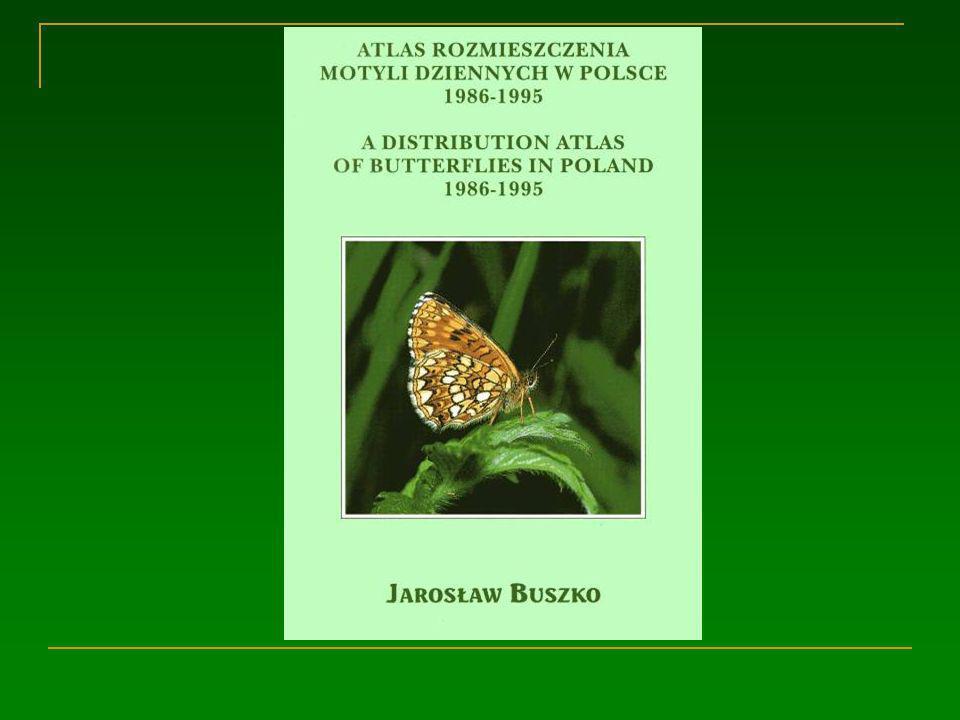 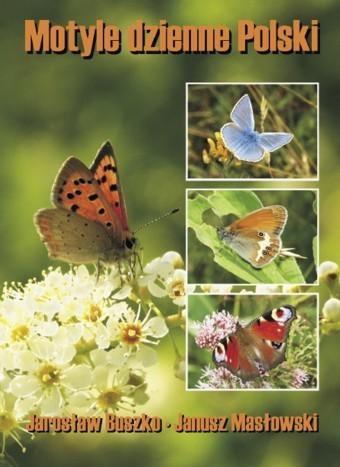 Popularyzacja wpisana w proces dydaktyczny 
i formułę otwartości naukowej
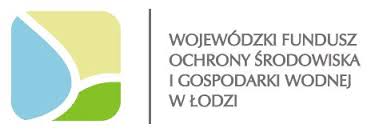 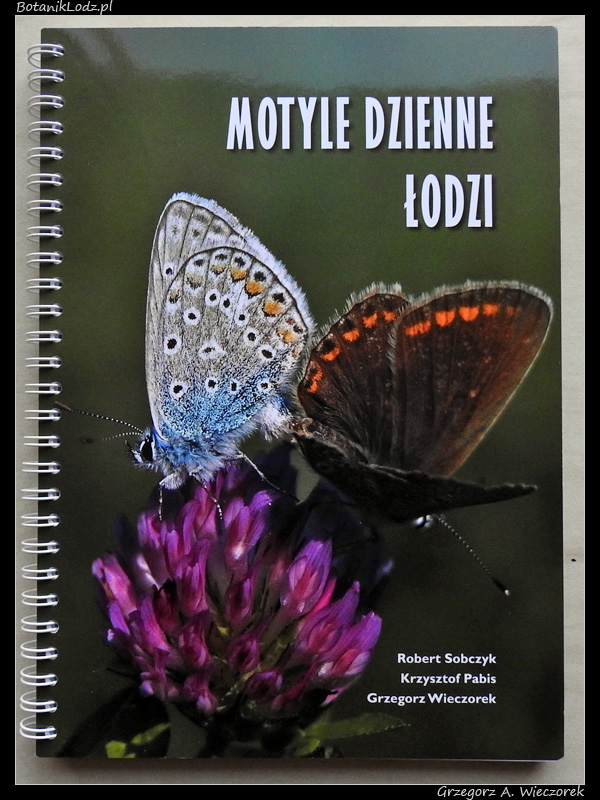 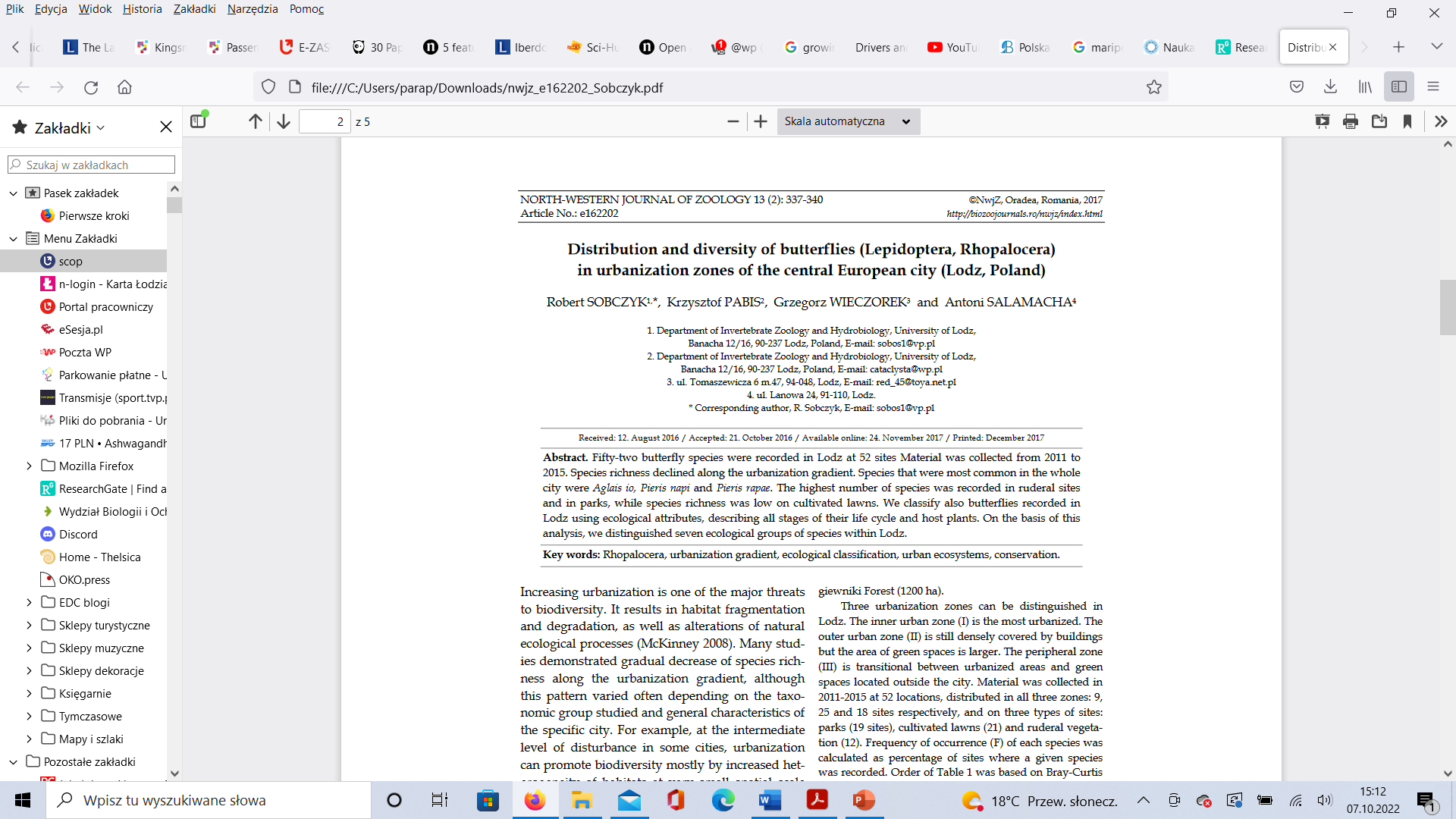 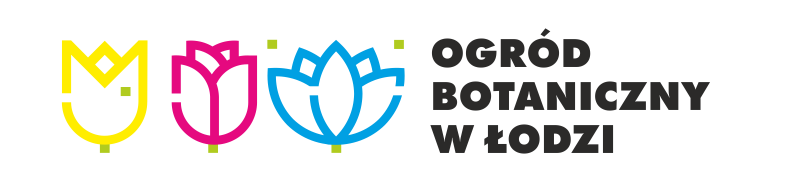 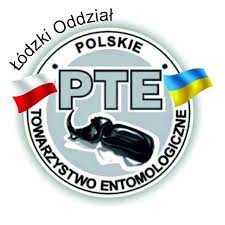 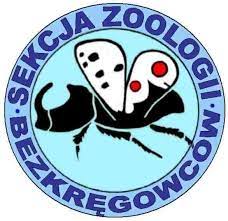 Jak to jest z tą popularyzacją w Polsce?
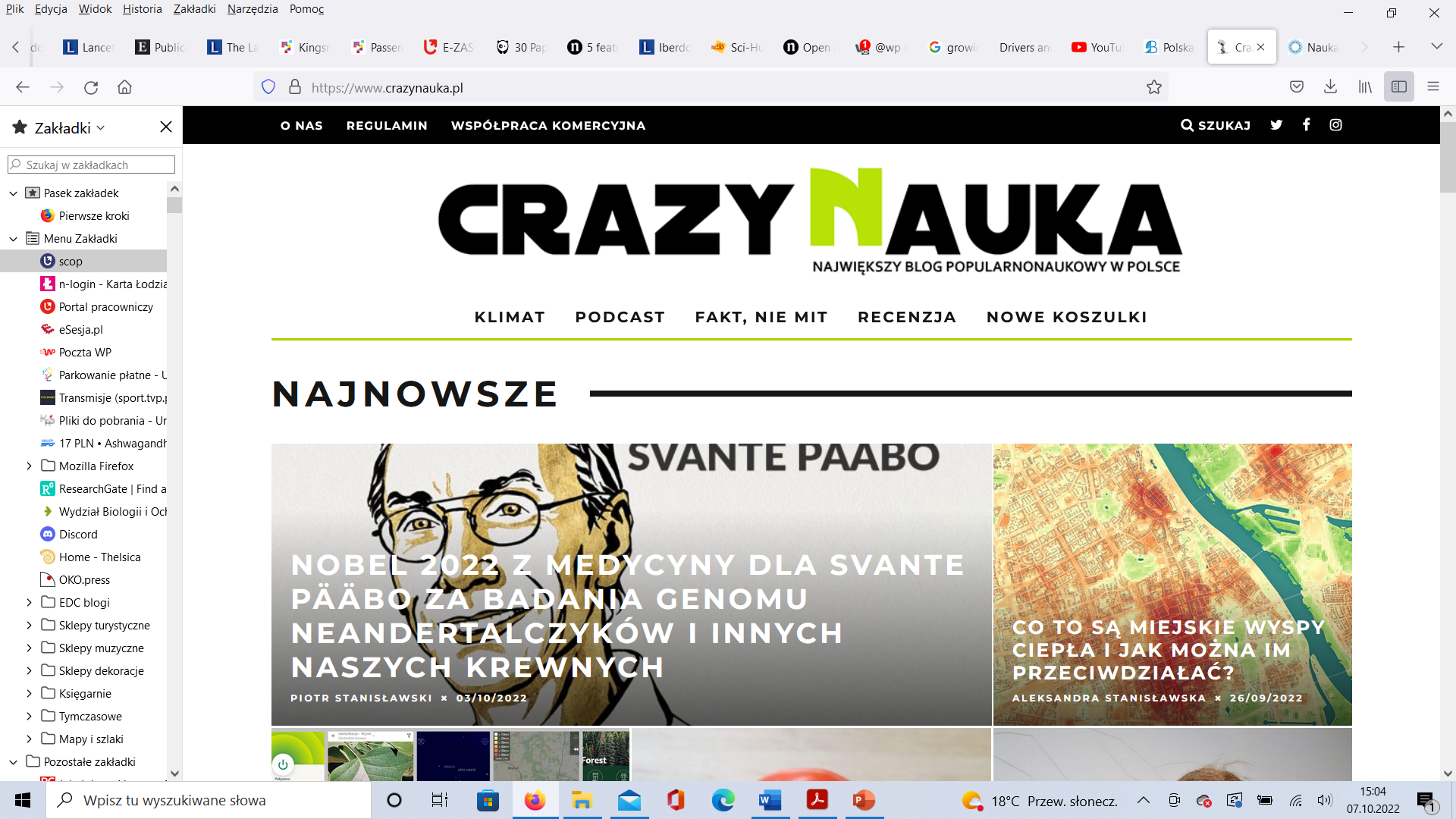 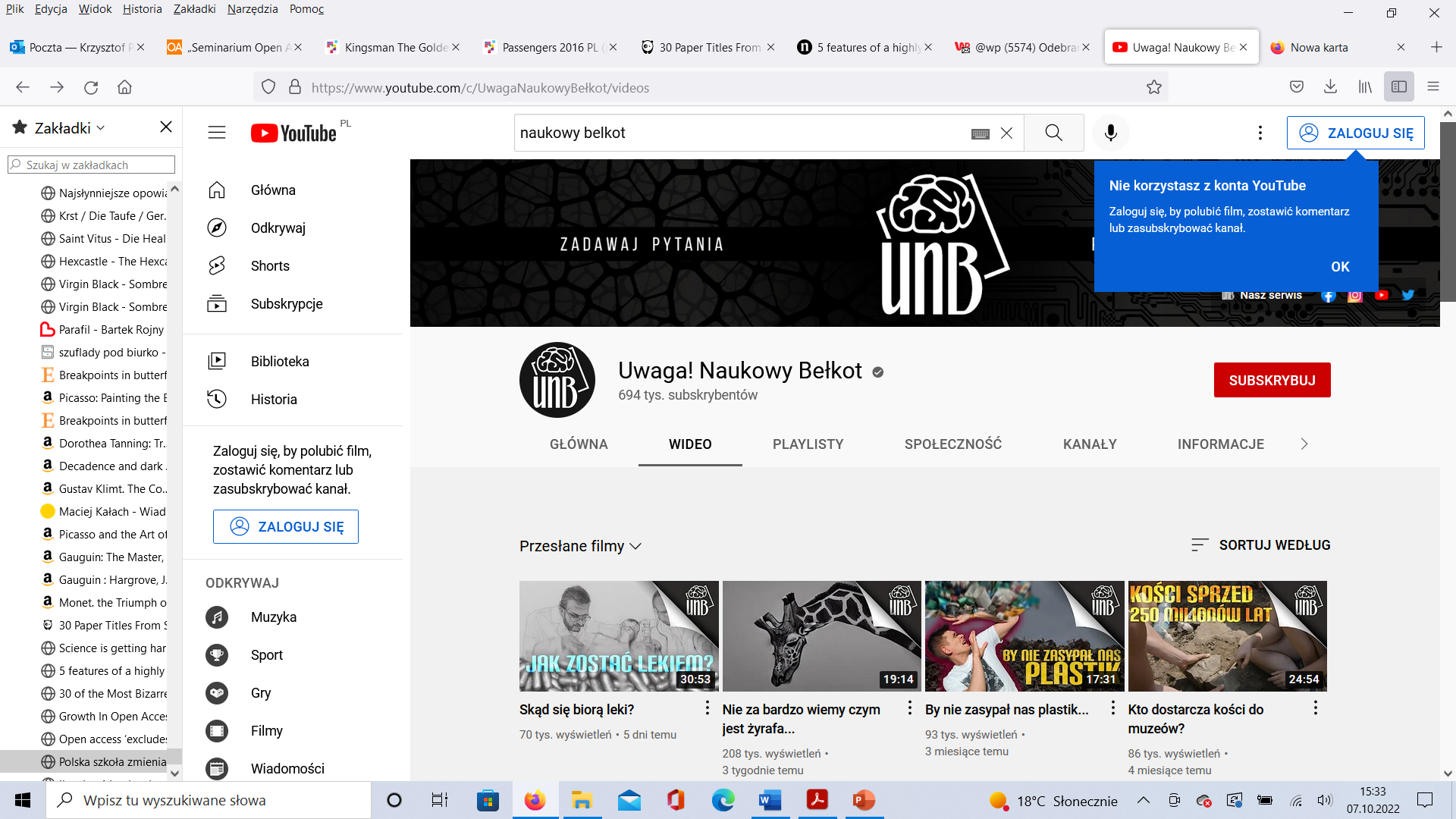 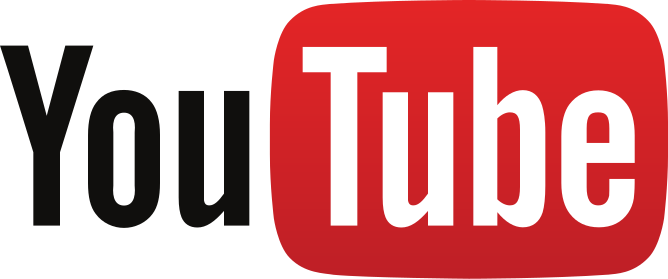 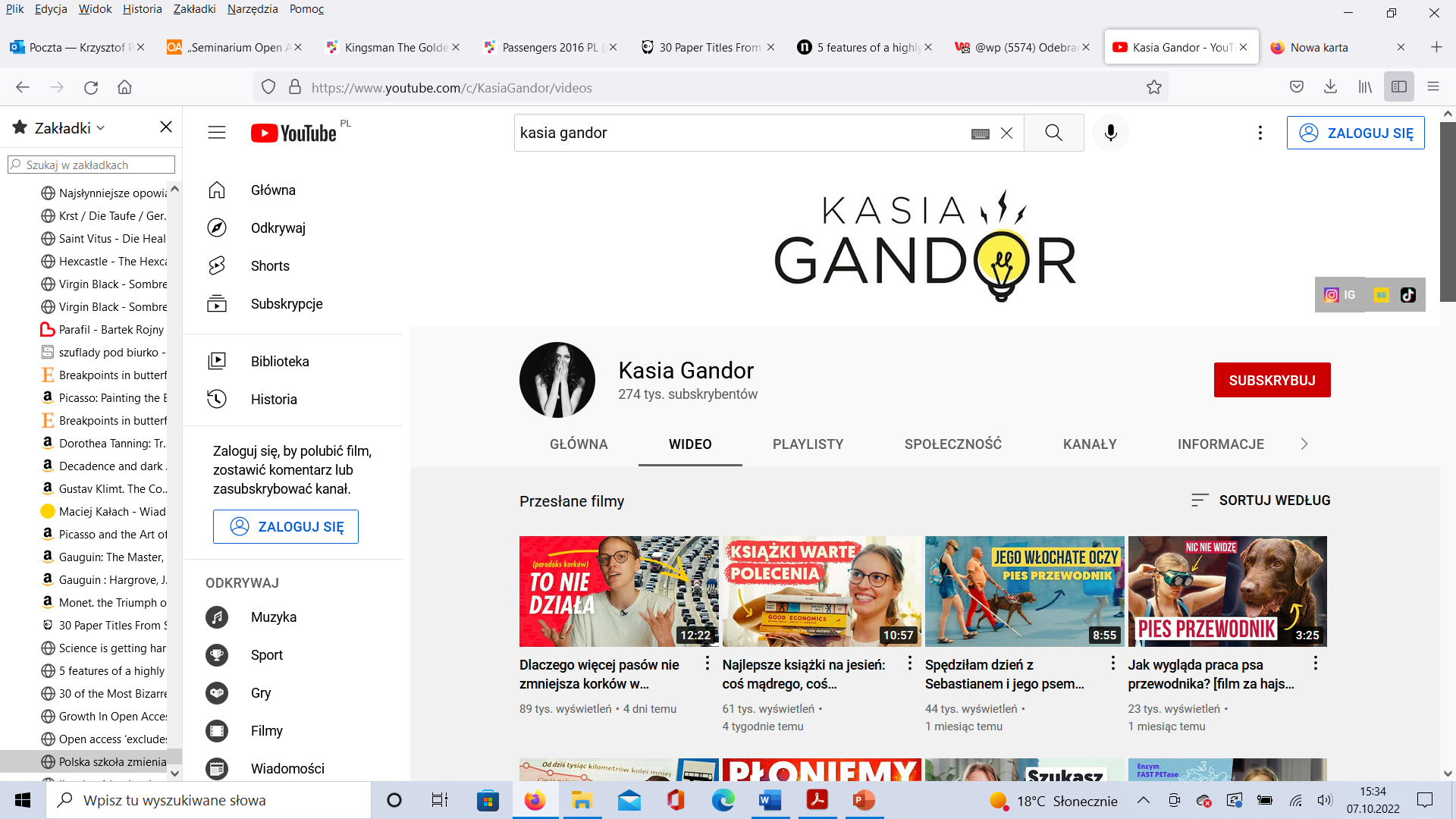 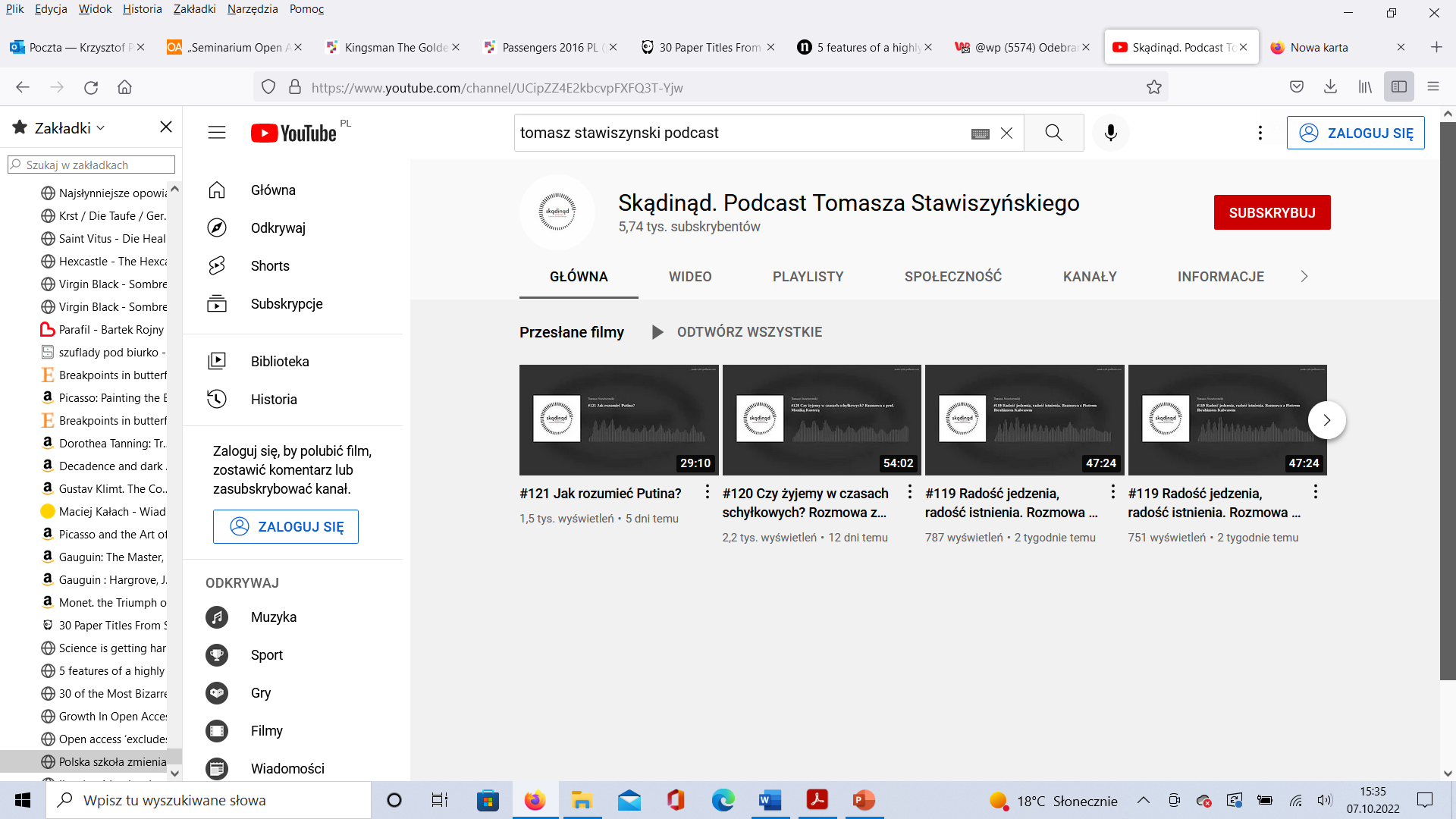 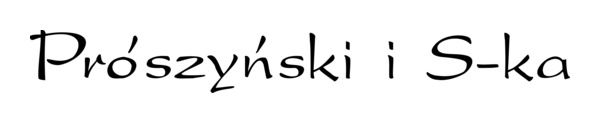 Na 181 książek z serii 
„Na ścieżkach nauki” 
12 ma autorów z Polski
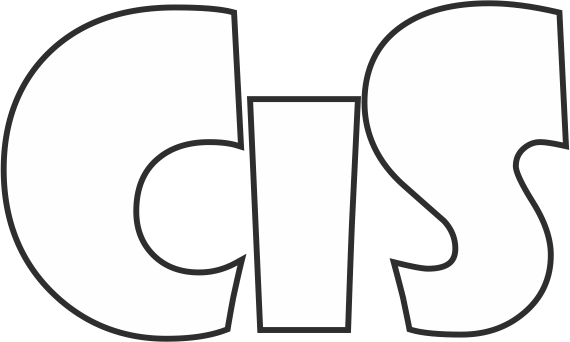 Na 20 książek spośród dostępnych obecnie w sprzedaży tylko 1 jest polskiego autora
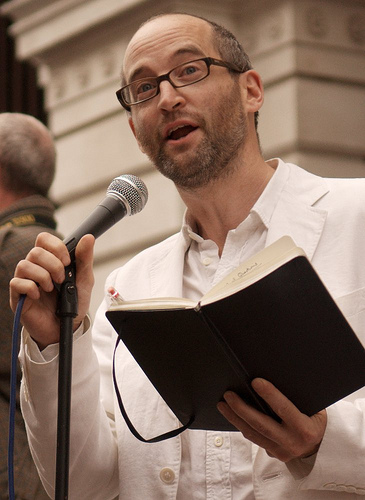 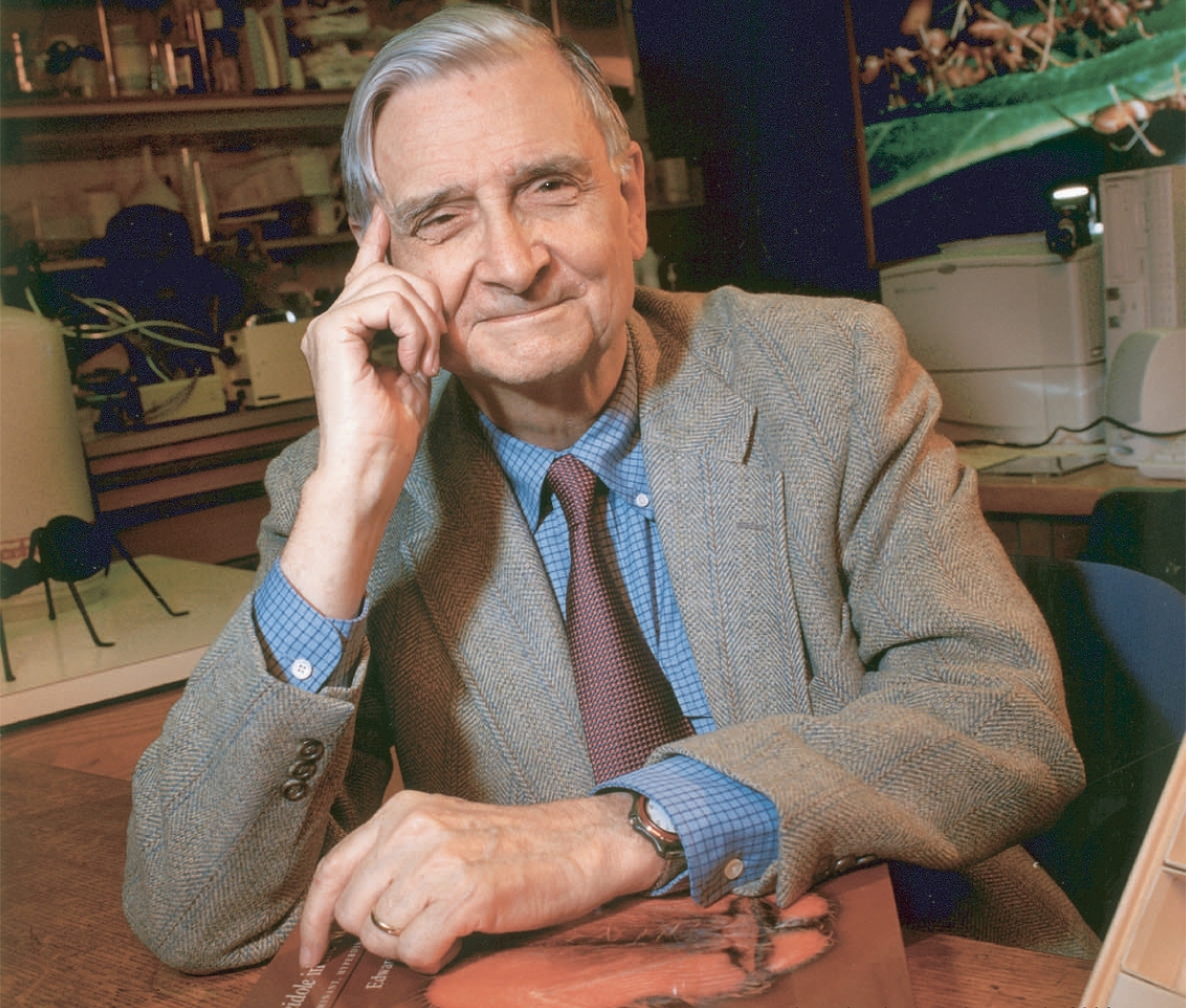 Mark Miodownik


Edward O Wilson


Svante Pääbo
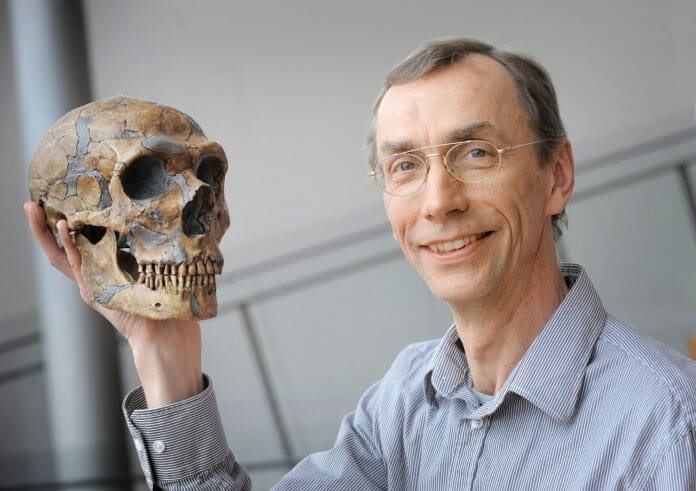 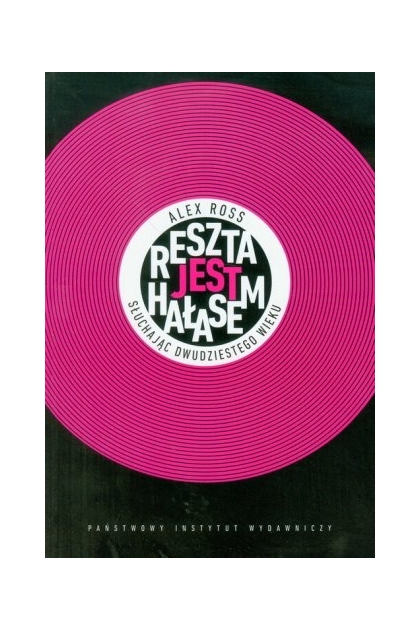 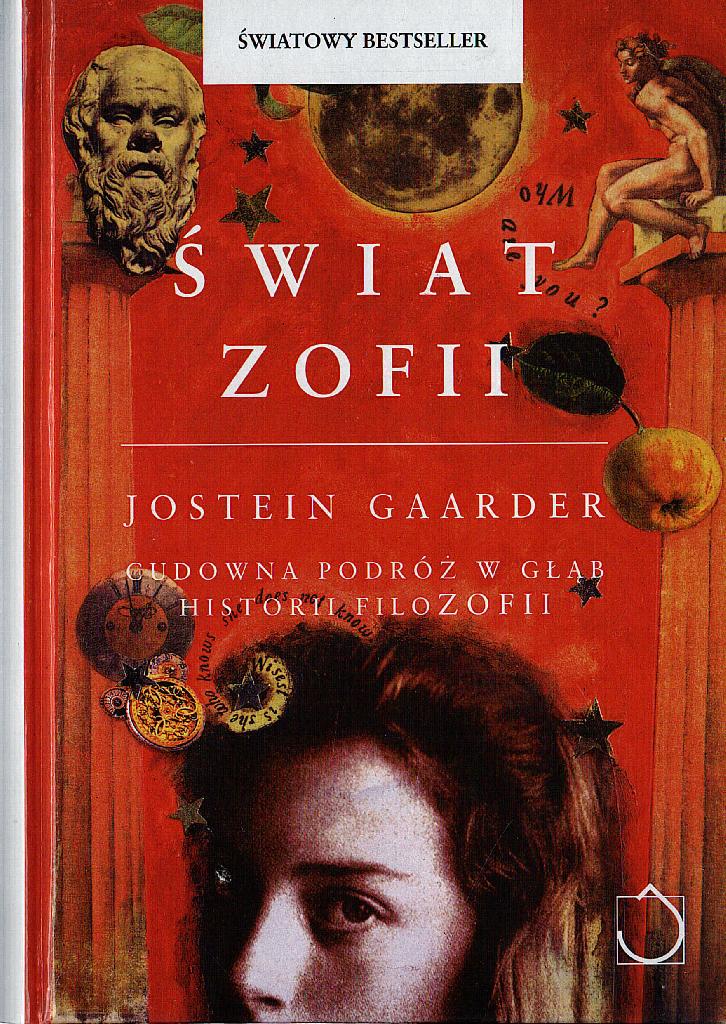 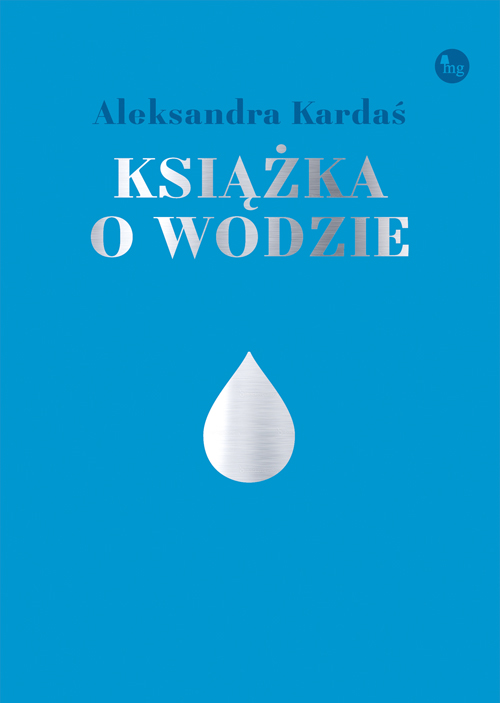 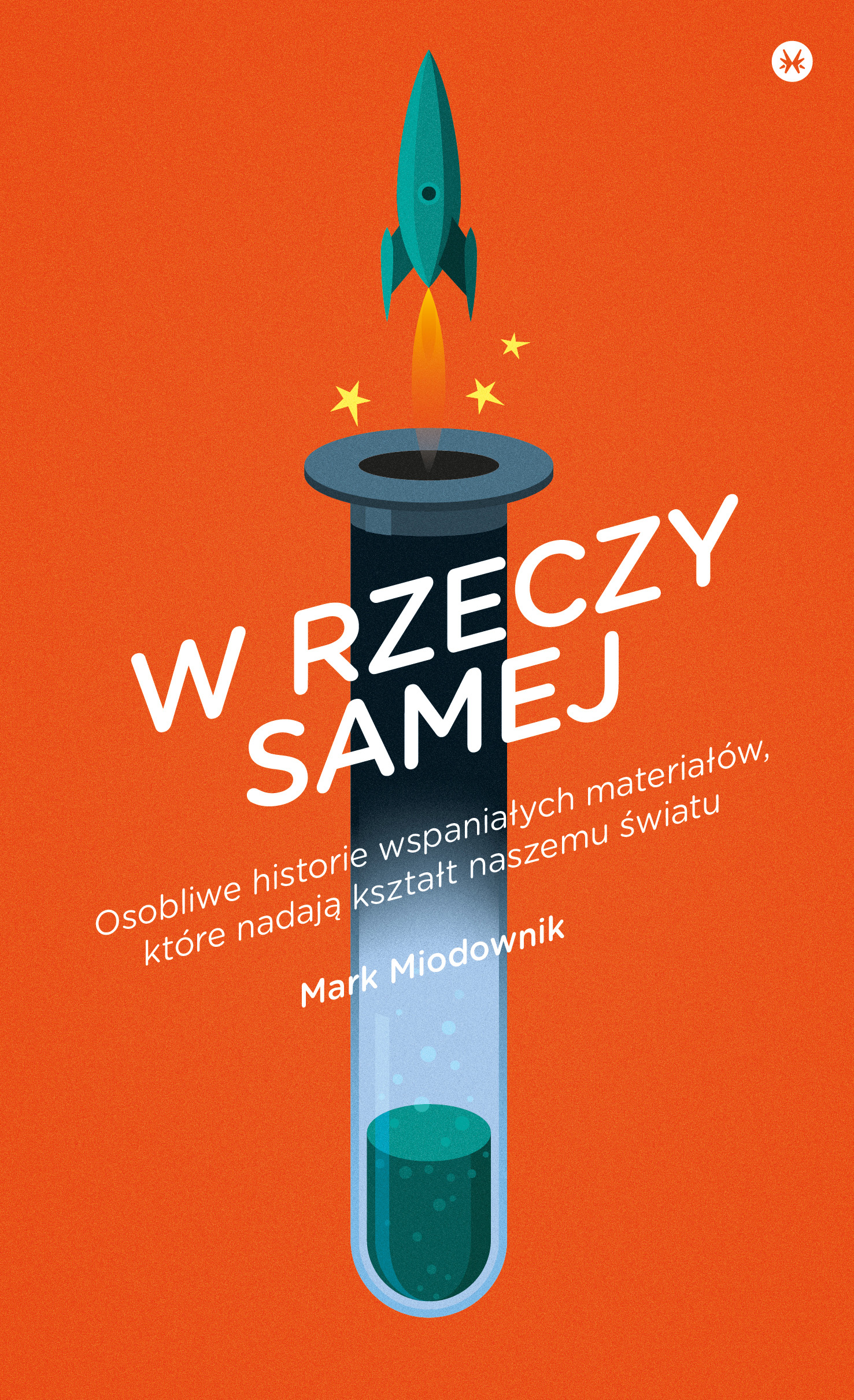 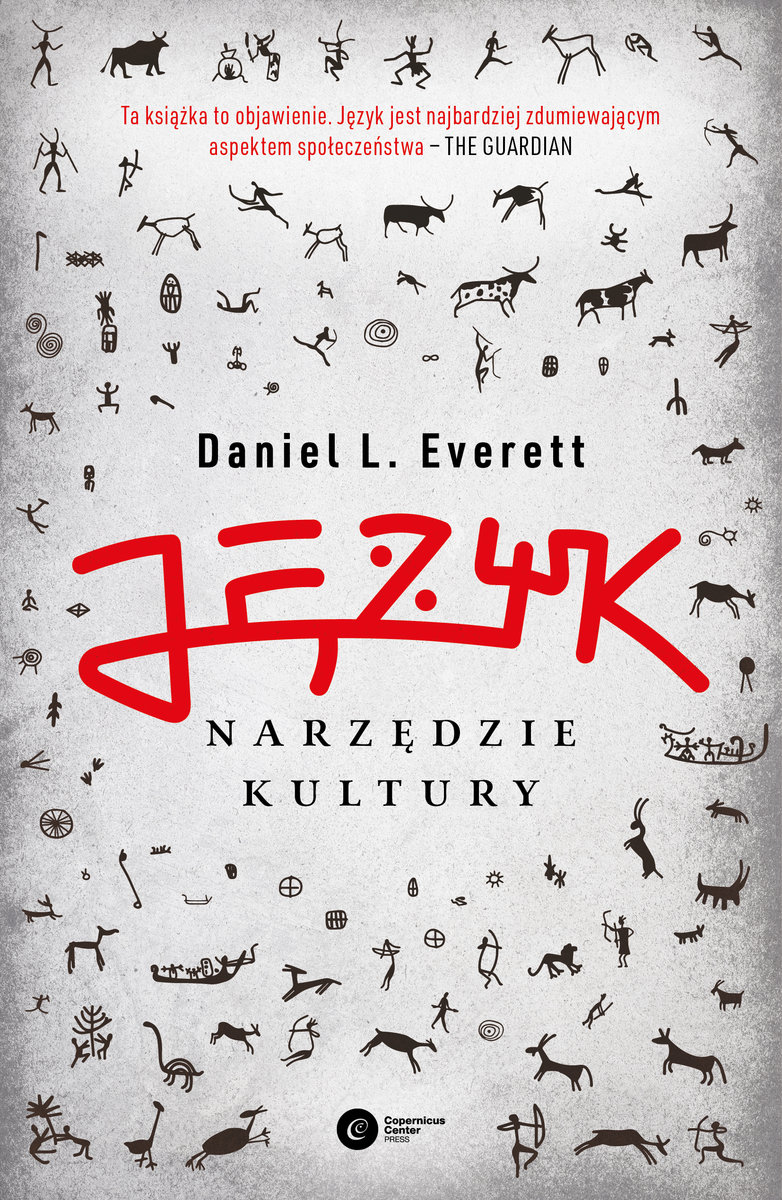 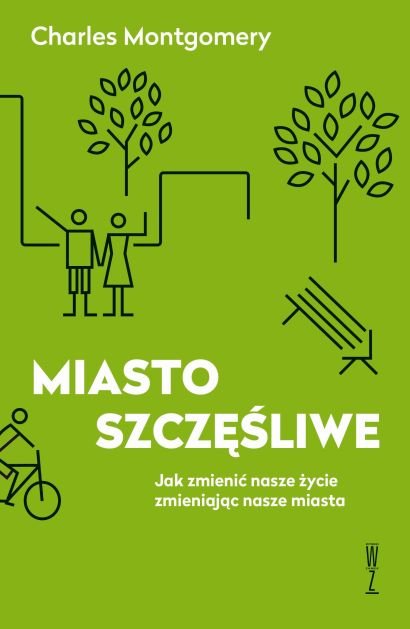 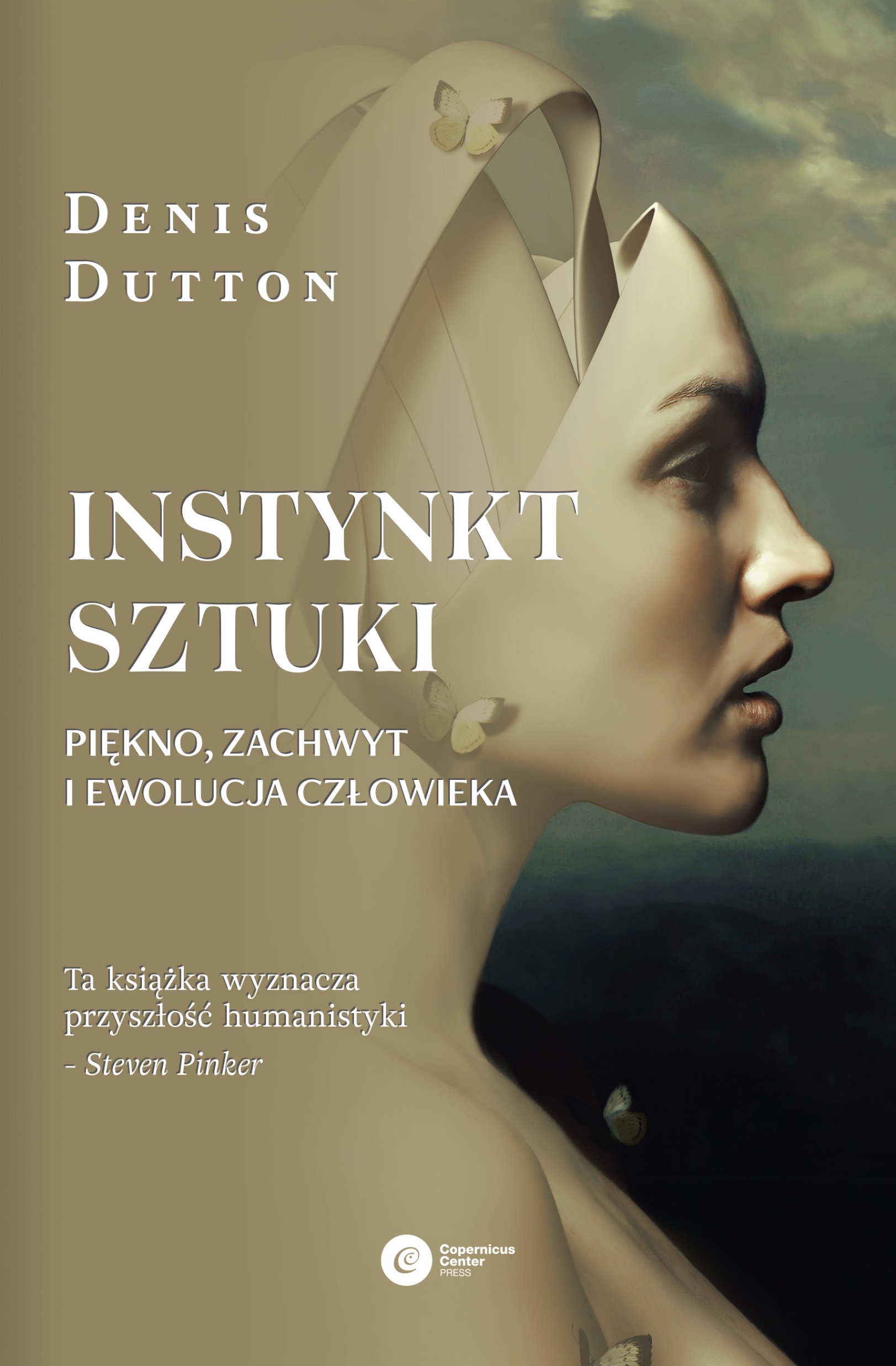 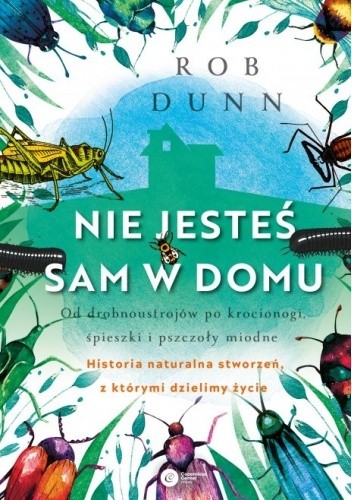 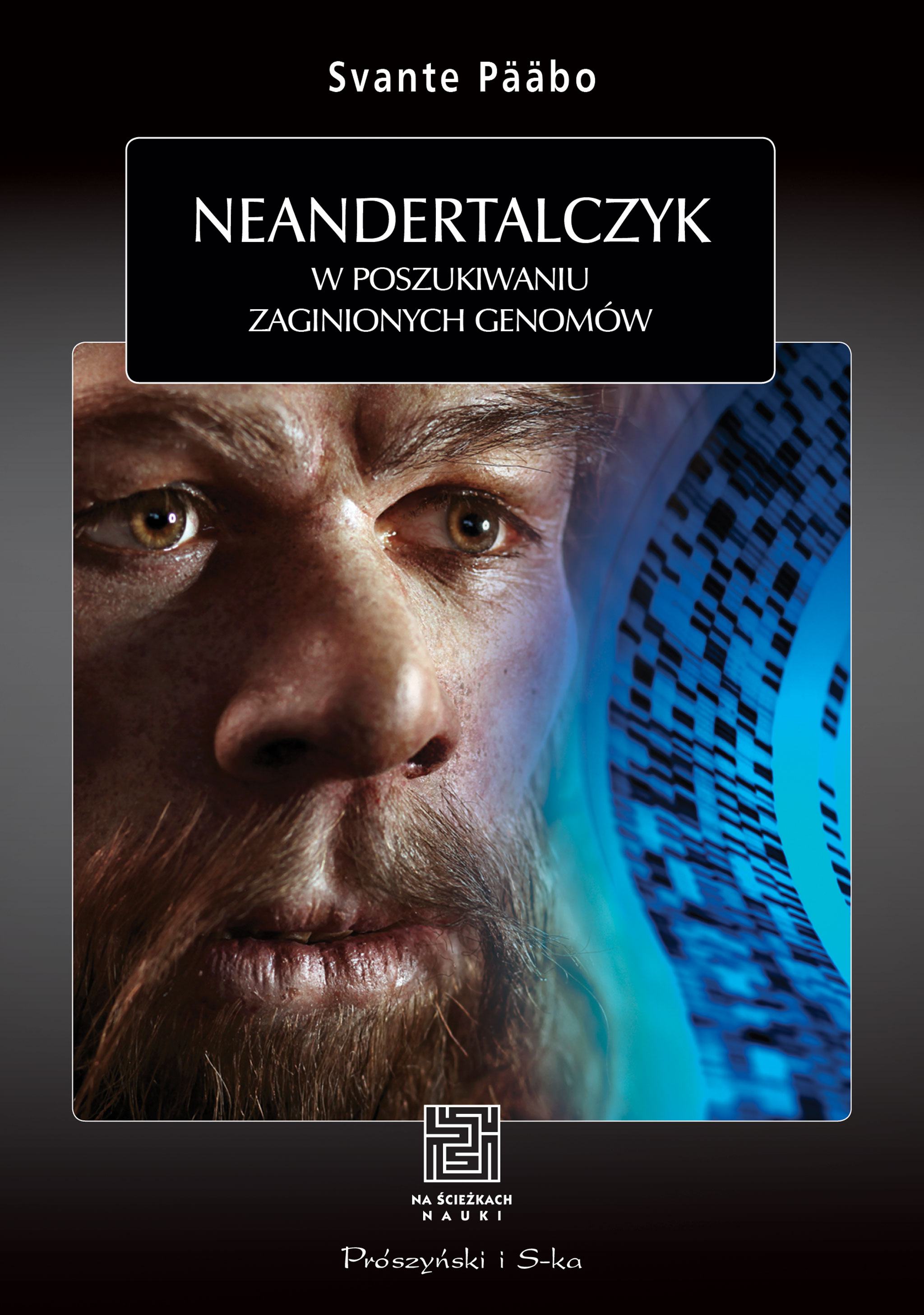 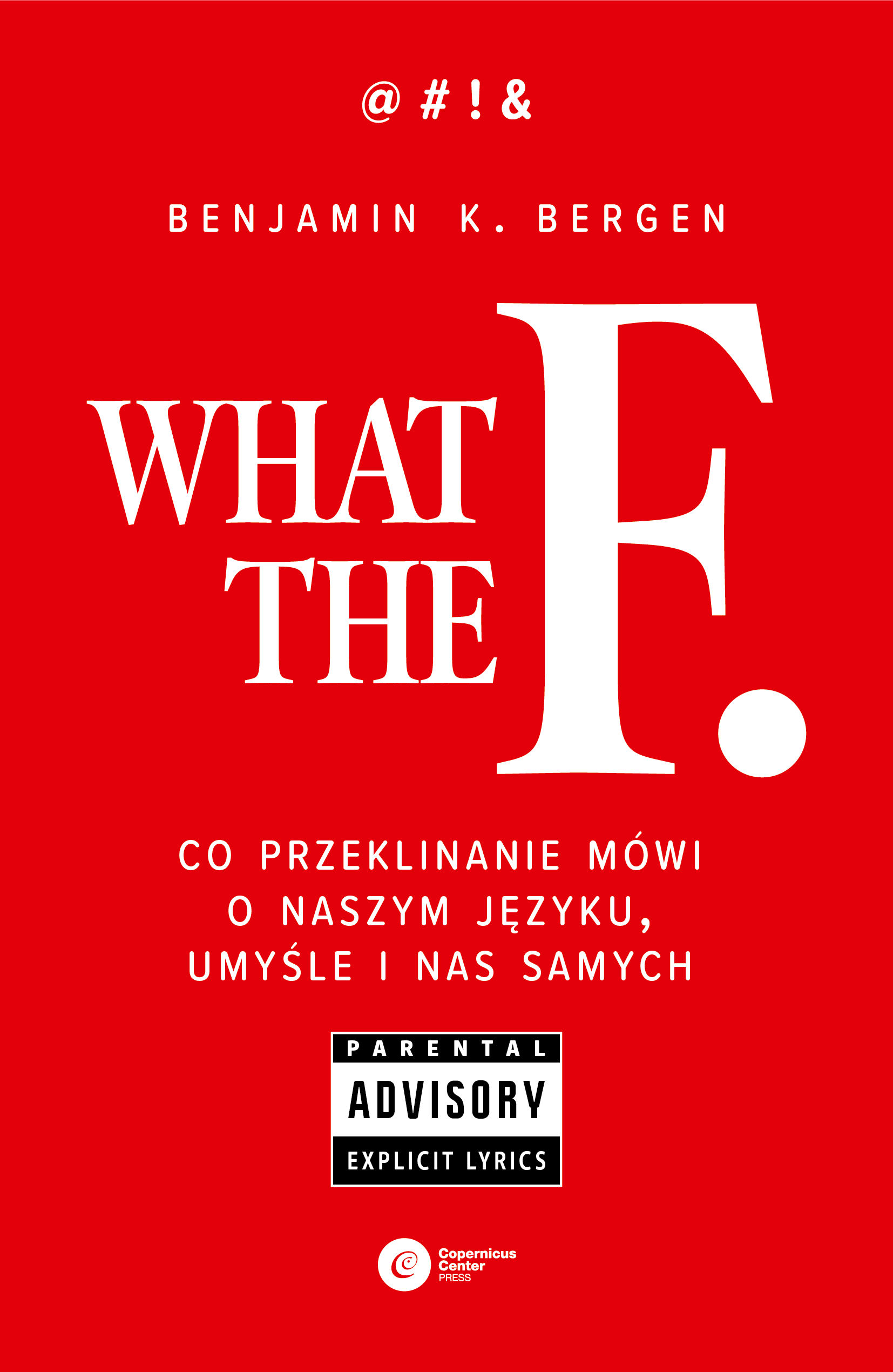 Otwarta nauka widziana „od kuchni” 
staje się bardziej otwarta
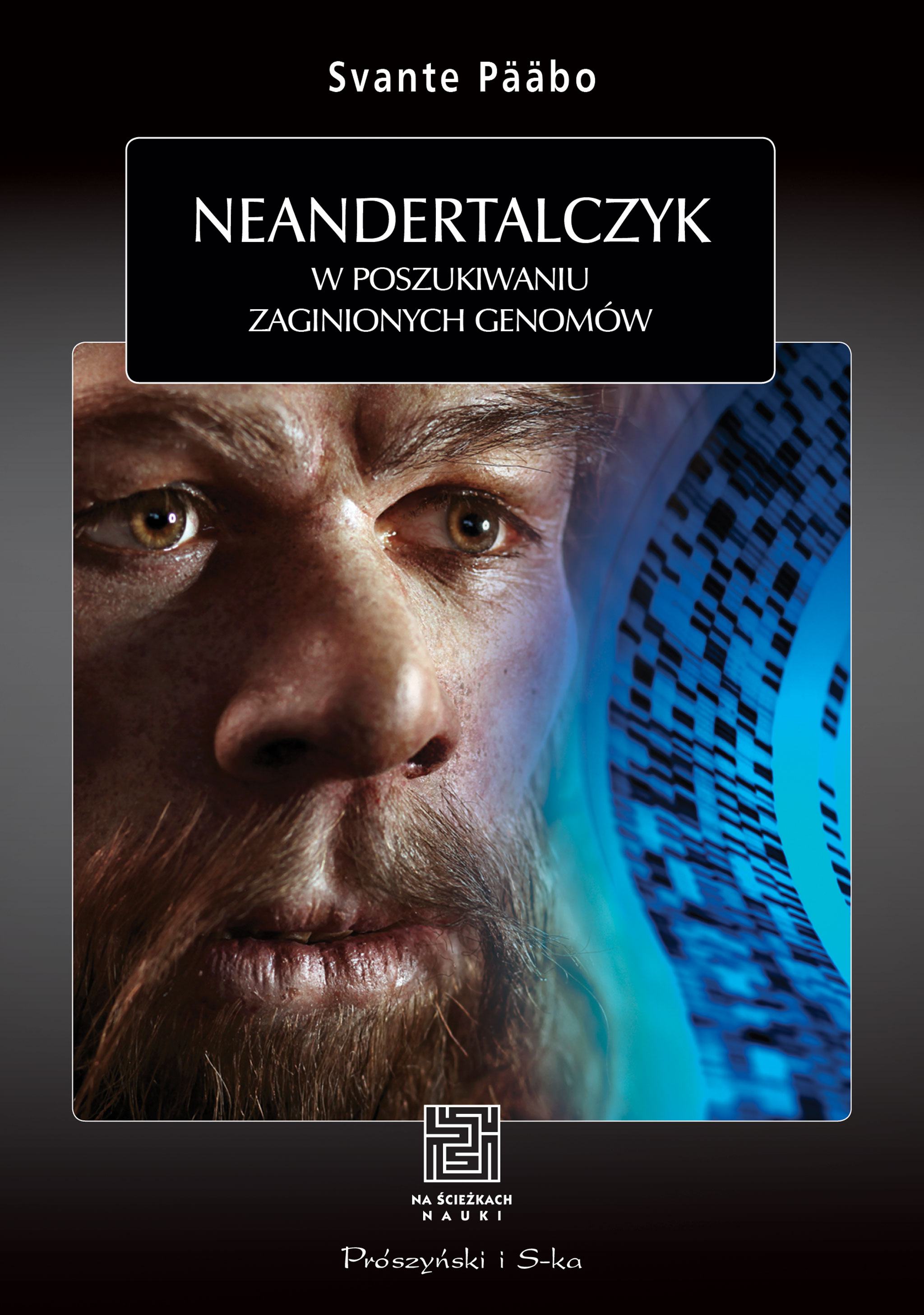 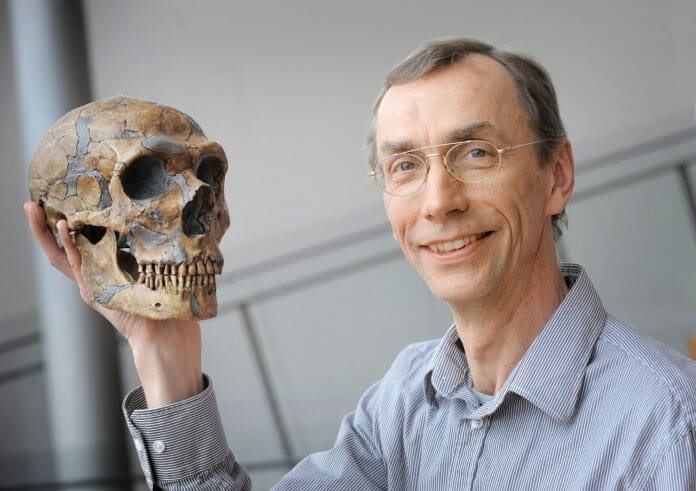 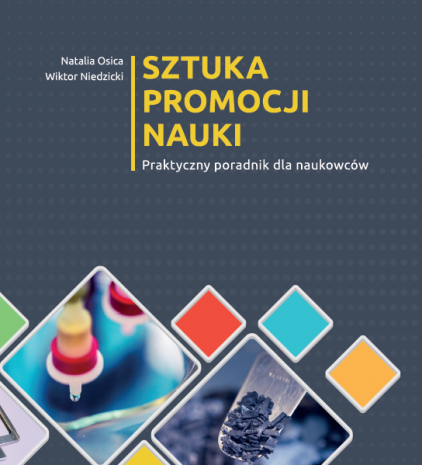 Promocja nauki często 
nie jest popularyzacją


Popularyzacja zawsze jest 
promocją
Czy można się nauczyć 
otwartości i popularyzacji?
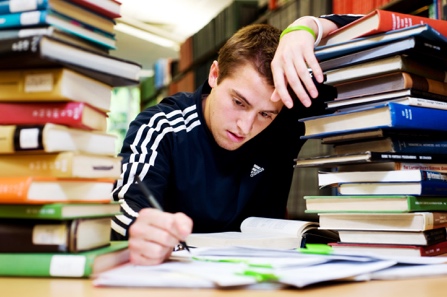 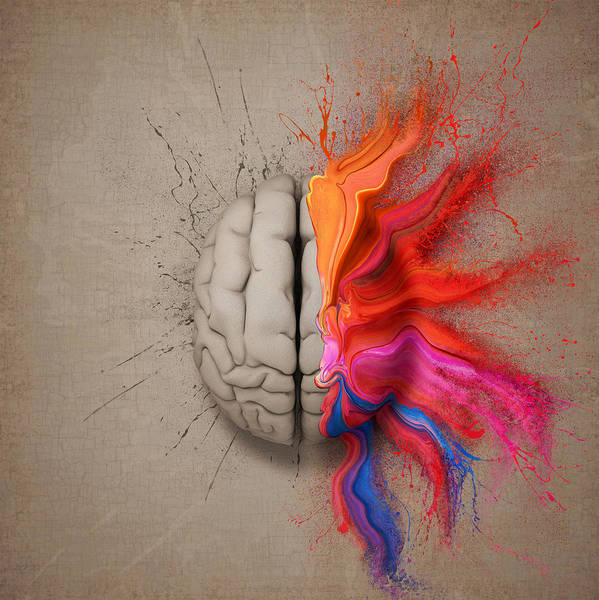 Metody popularyzacji pokazują naszą 
osobowość i zainteresowania
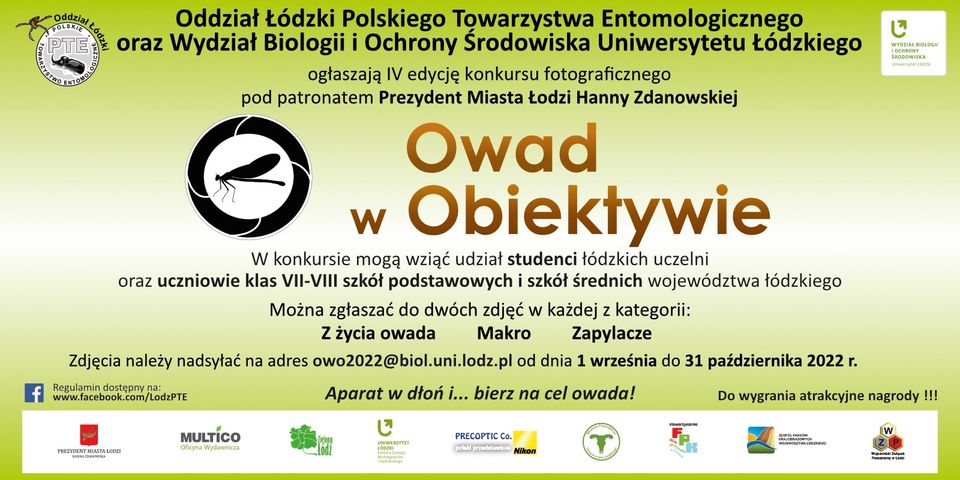 Instytut Kreatywnej Biologii
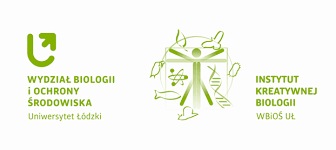 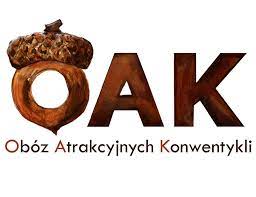 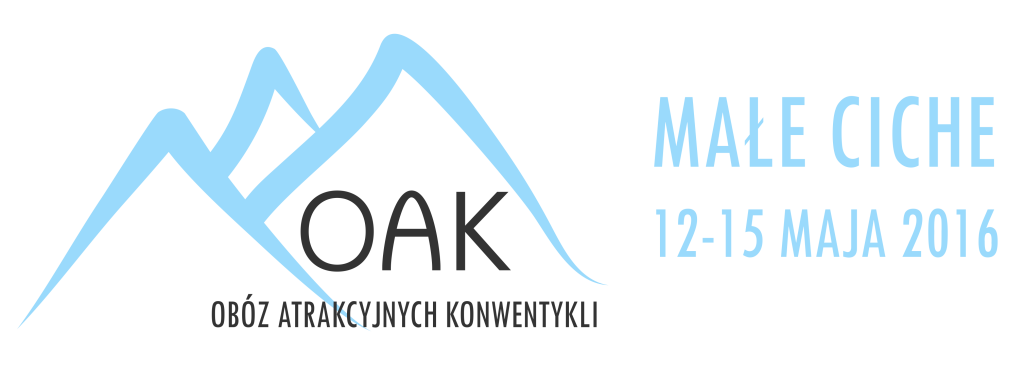 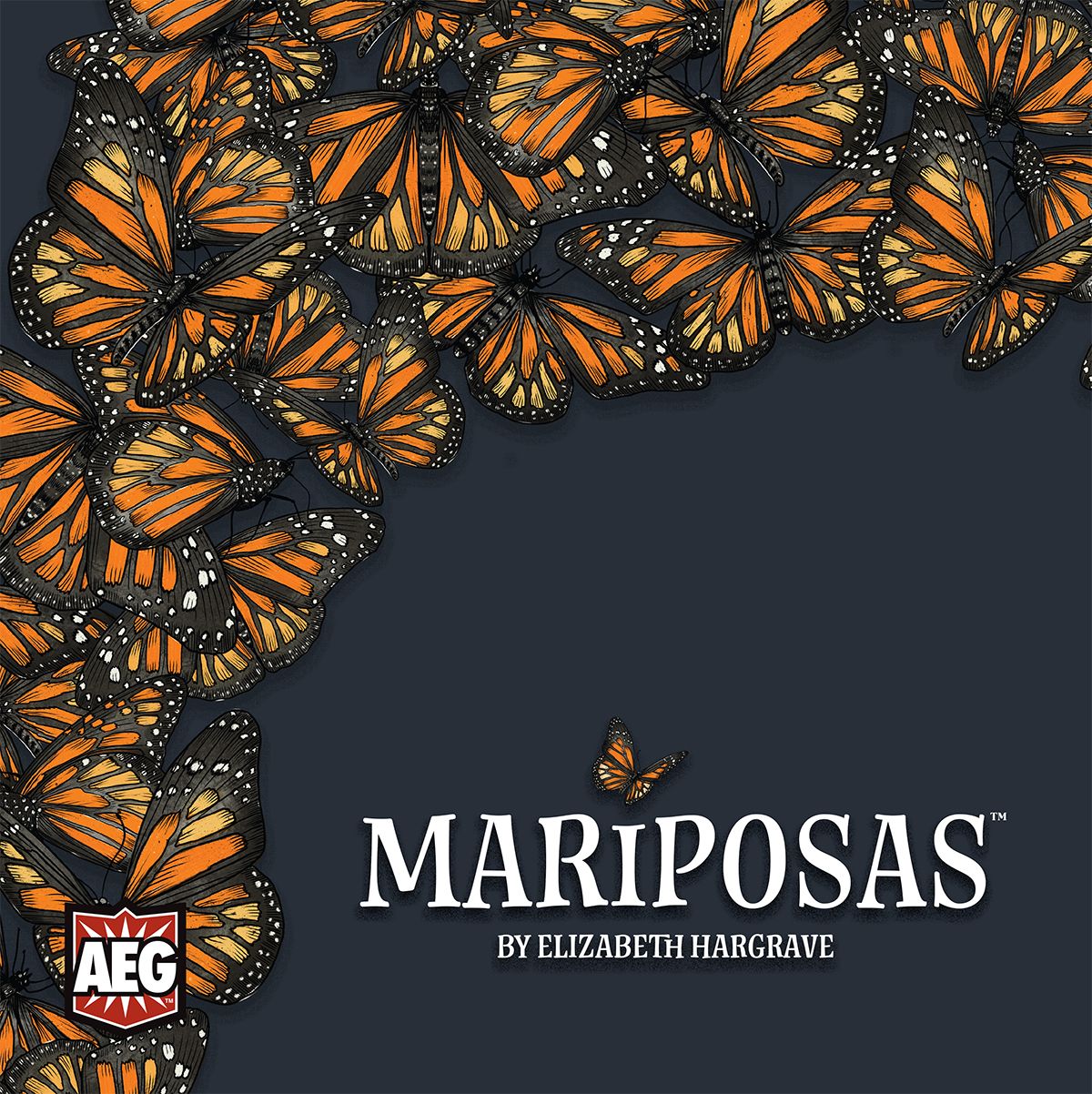 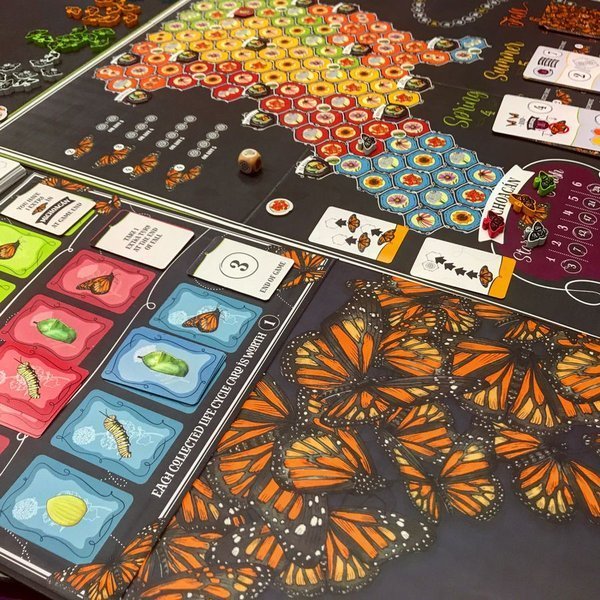 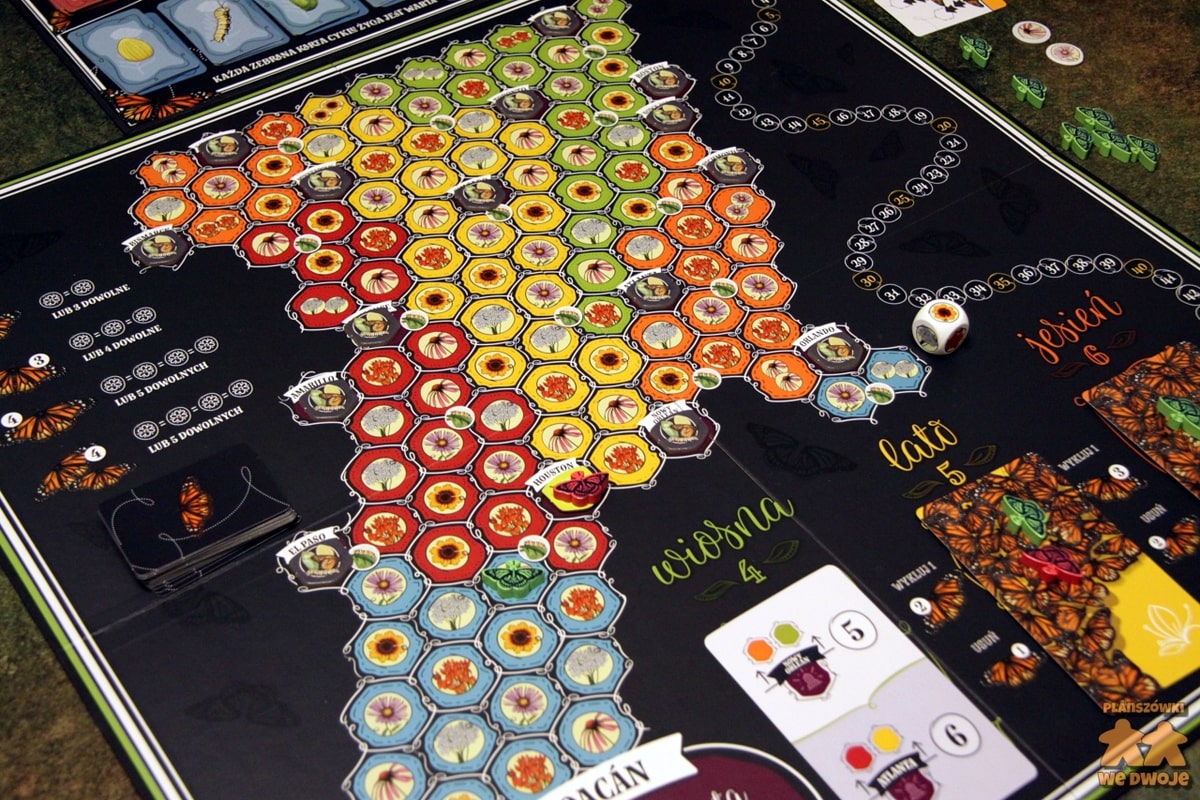 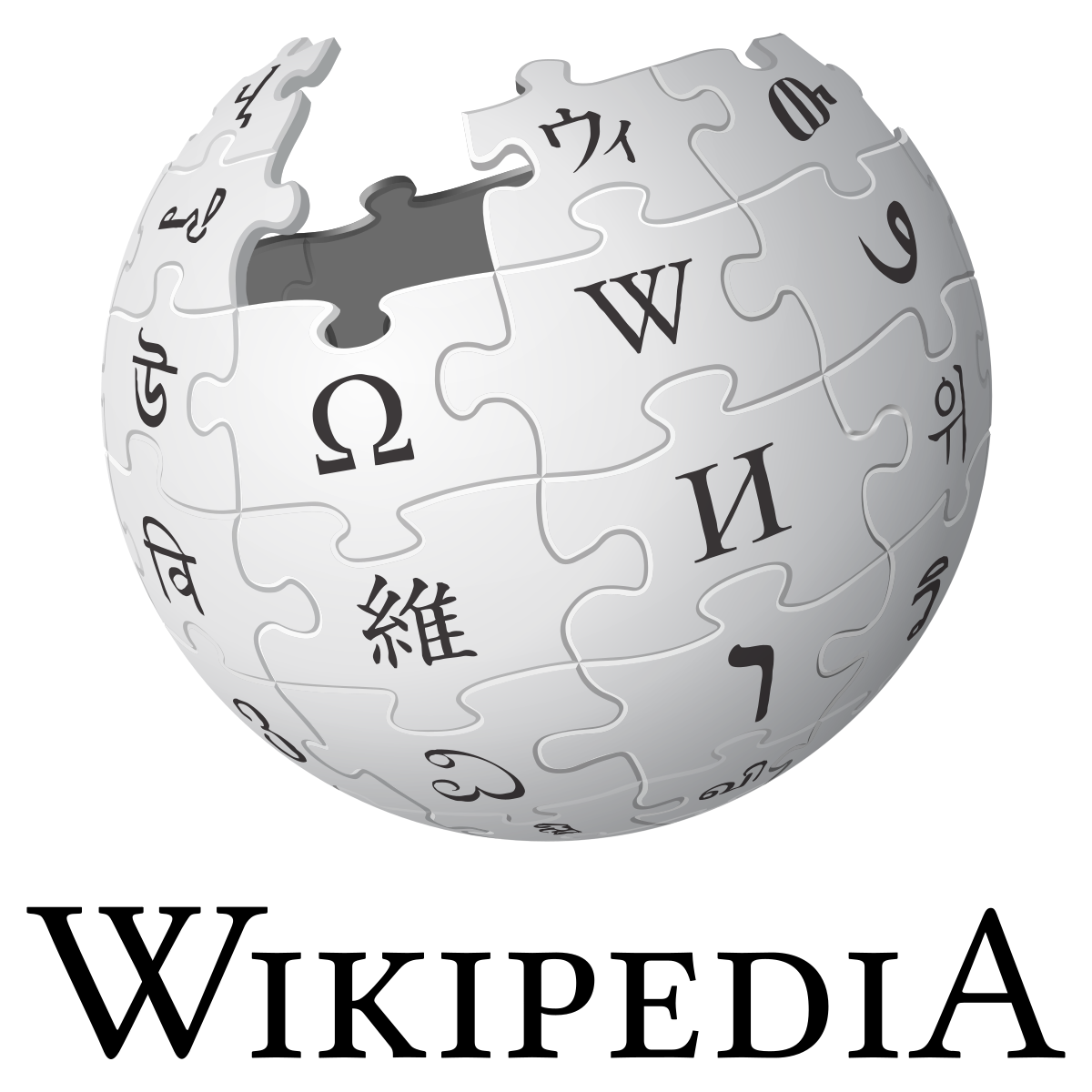 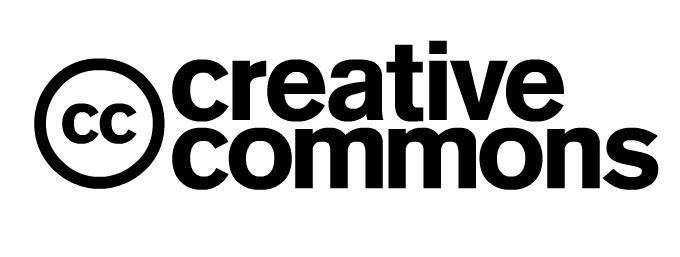 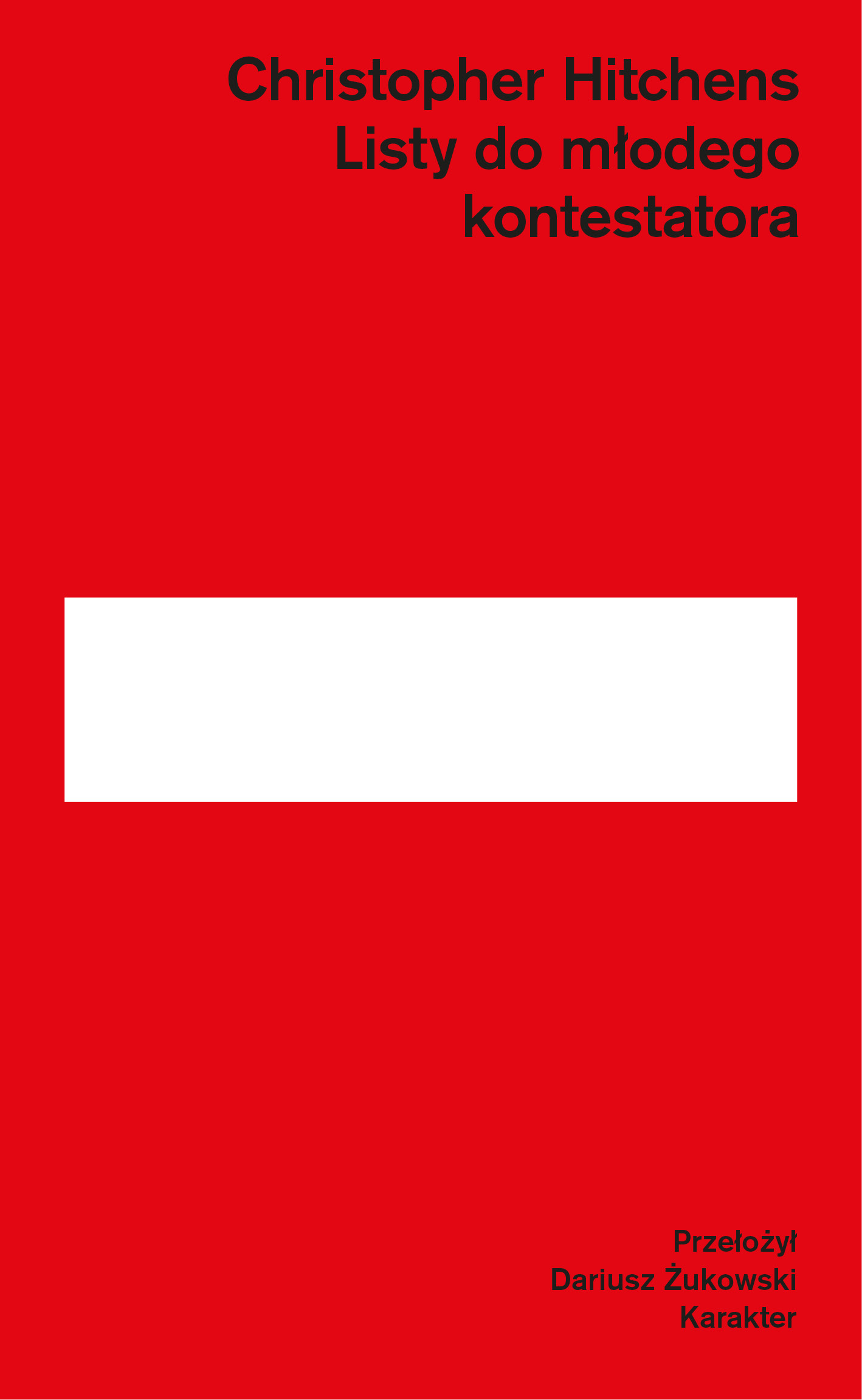 Krytyczne myślenie, niezależność, intelektualna otwartość
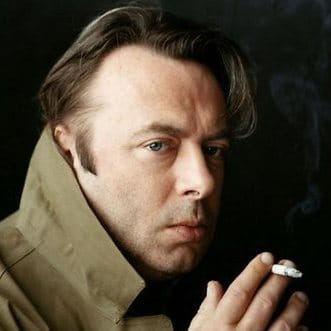 Zainteresowanym osobom chętnie wyślę prezentację 

krzysztof.pabis@biol.uni.lodz.pl
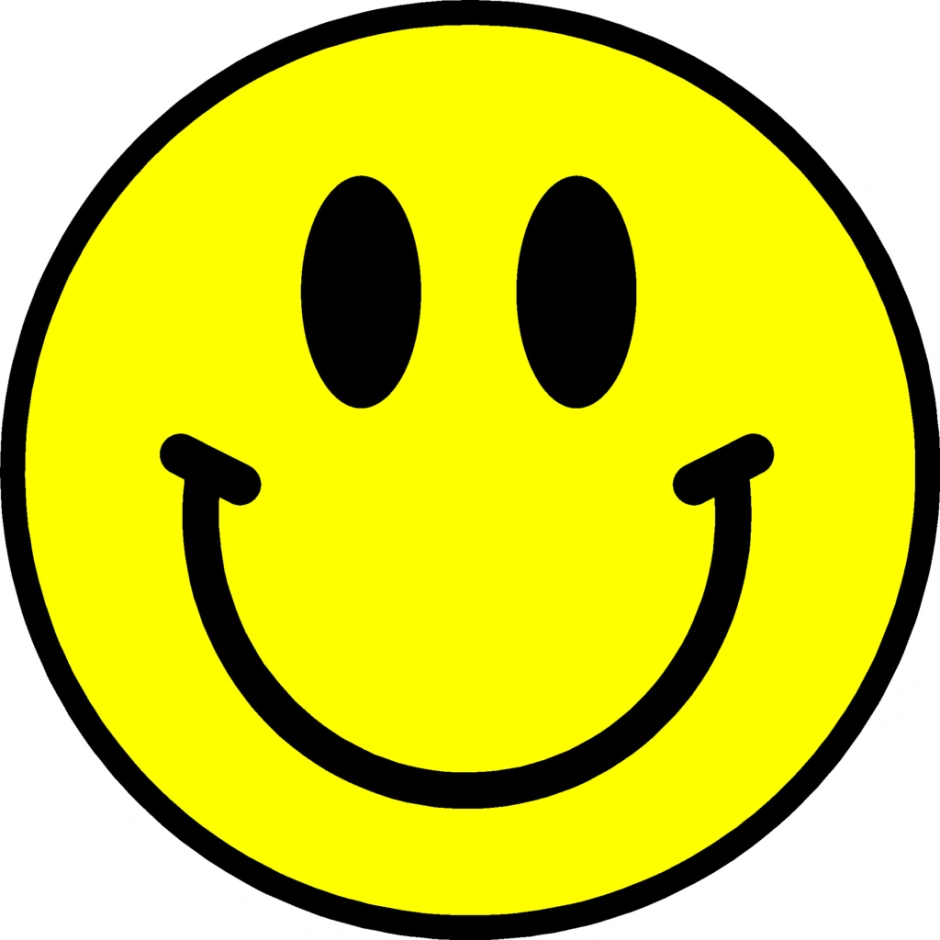